Sådan vælger du slides til dit brand
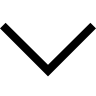 1
2. september 2024
Vil du bruge understregninger?Se eksempler
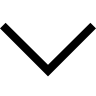 3
2. september 2024
4
Monday 2 September 2024
5
Monday 2 September 2024
6
Monday 2 September 2024
7
Monday 2 September 2024
Klik for at tilføje titel
8
Monday 2 September 2024
Klik her for at tilføje en titel
9
Monday 2 September 2024
10
Monday 2 September 2024
11
Monday 2 September 2024
12
Monday 2 September 2024
13
Monday 2 September 2024
14
Monday 2 September 2024
15
Monday 2 September 2024
16
Monday 2 September 2024
17
Monday 2 September 2024
18
Monday 2 September 2024
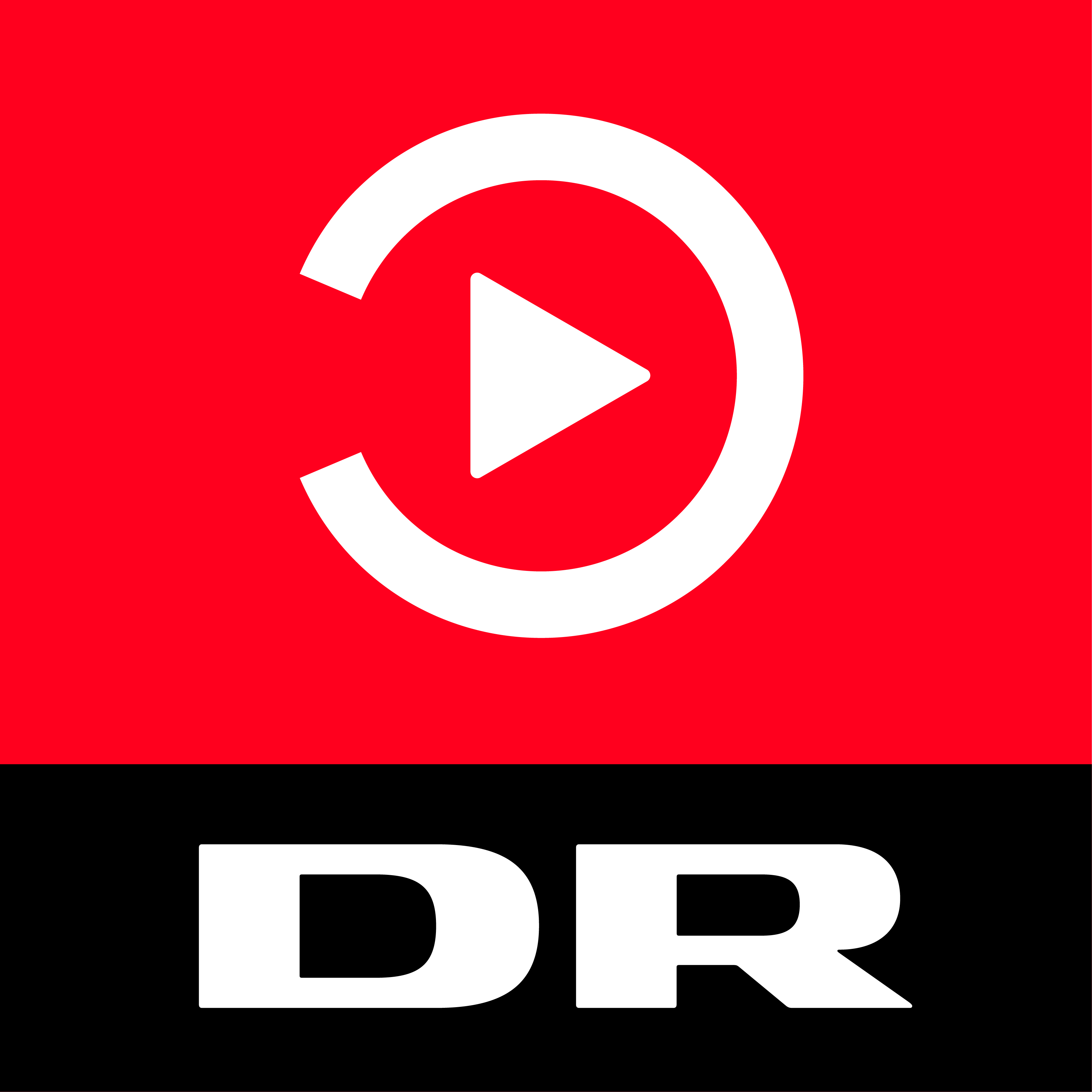 19
Monday 2 September 2024
20
Monday 2 September 2024
Har du brug for DR koncern slide?
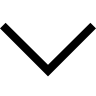 21
2. september 2024
22
2. september 2024
Har du brug for andre logoer?
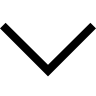 23
2. september 2024
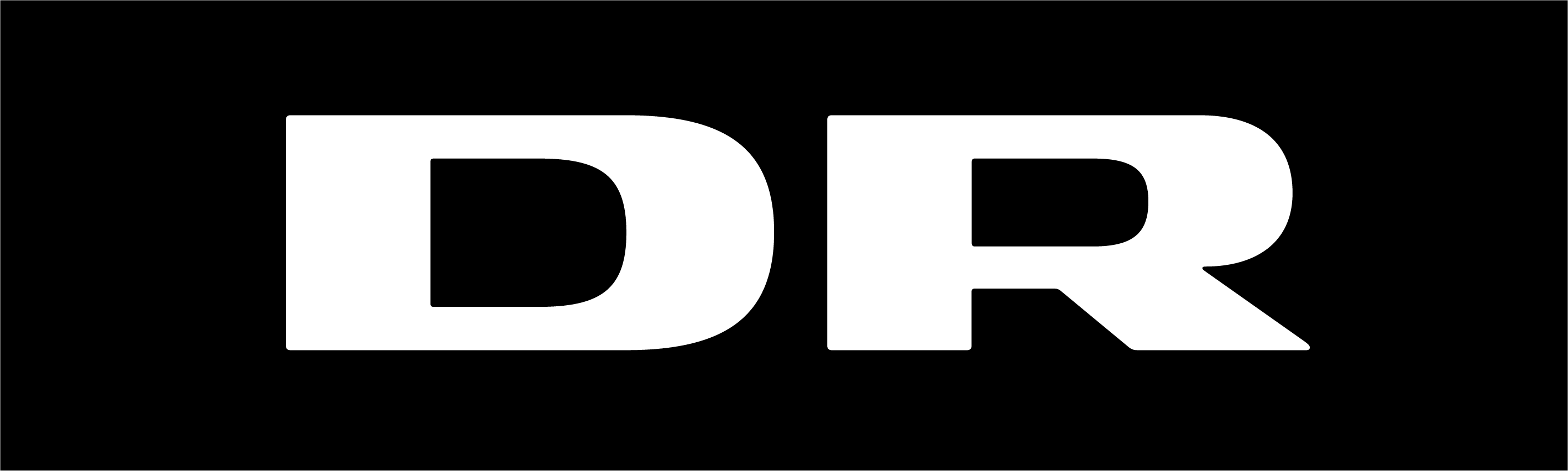 Mediebrand logoer
Hvis du skal referere til et andet brand end dit eget, så brug logoerne her
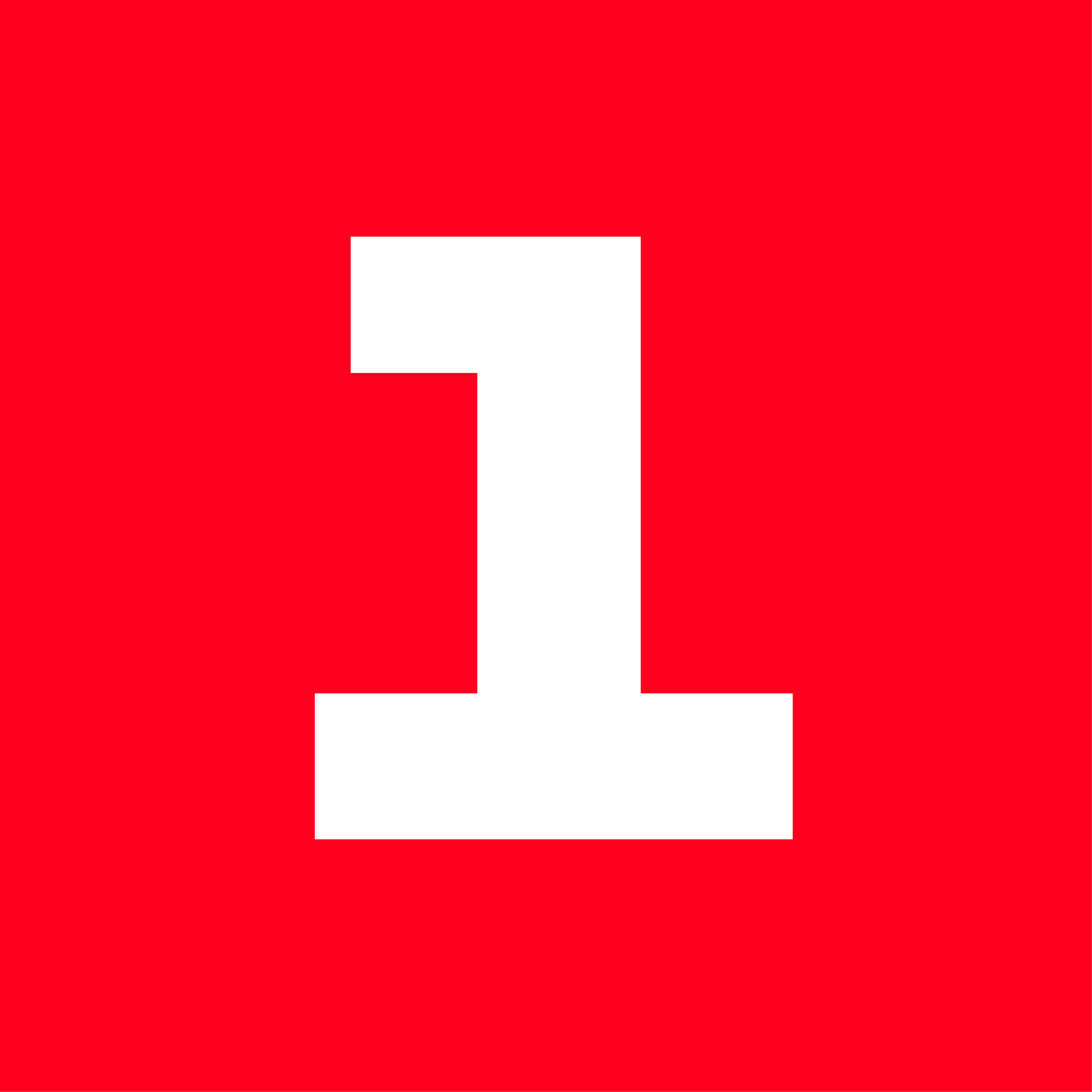 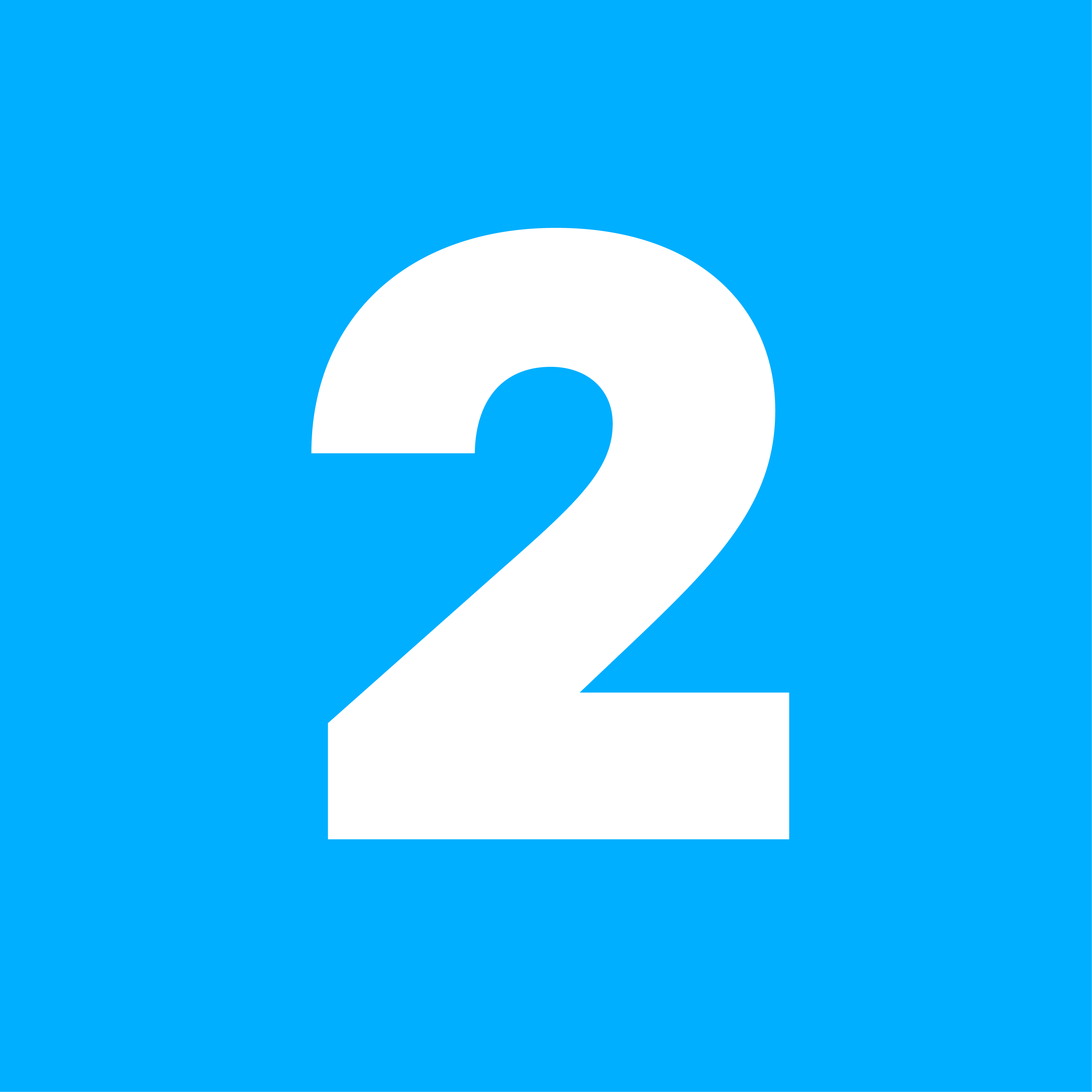 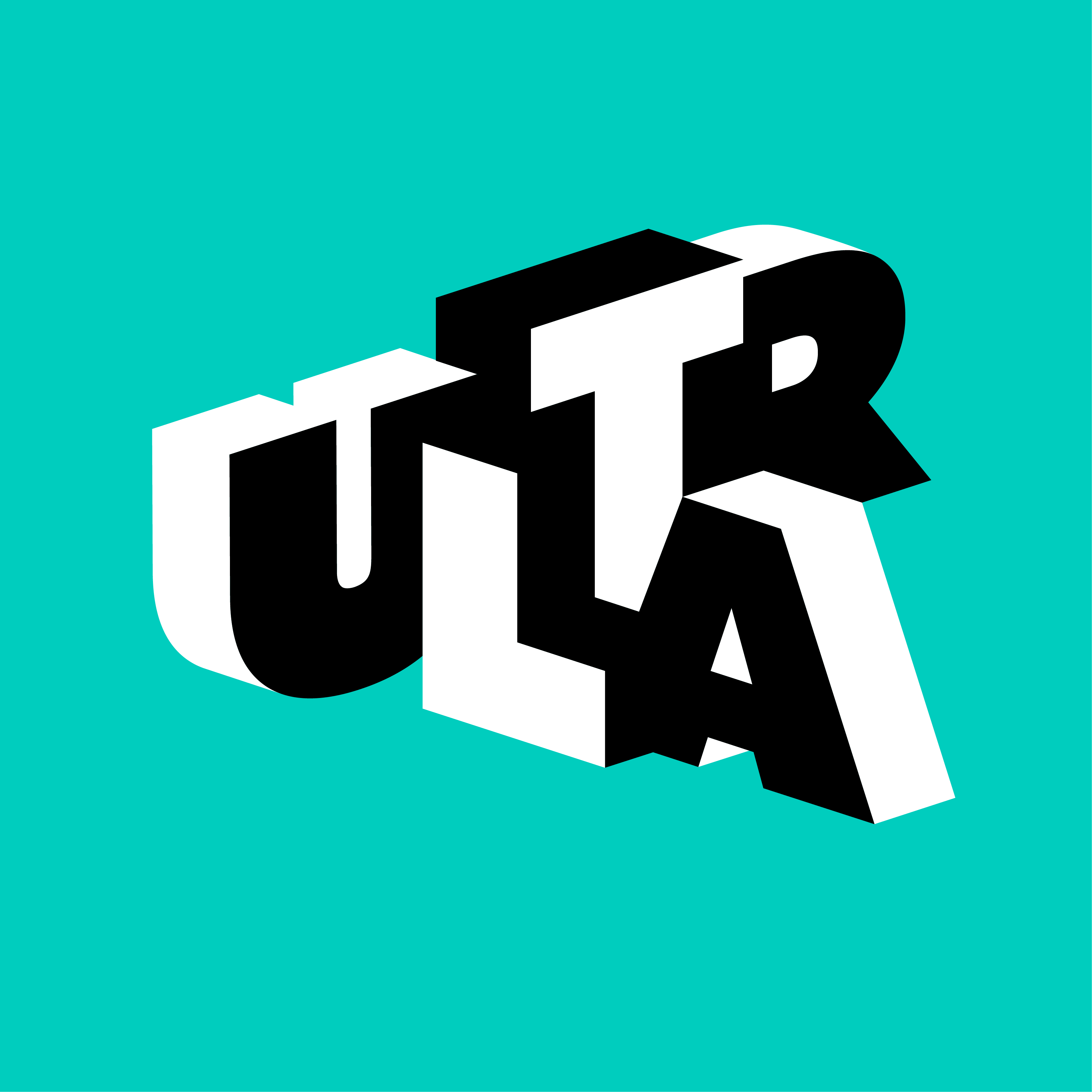 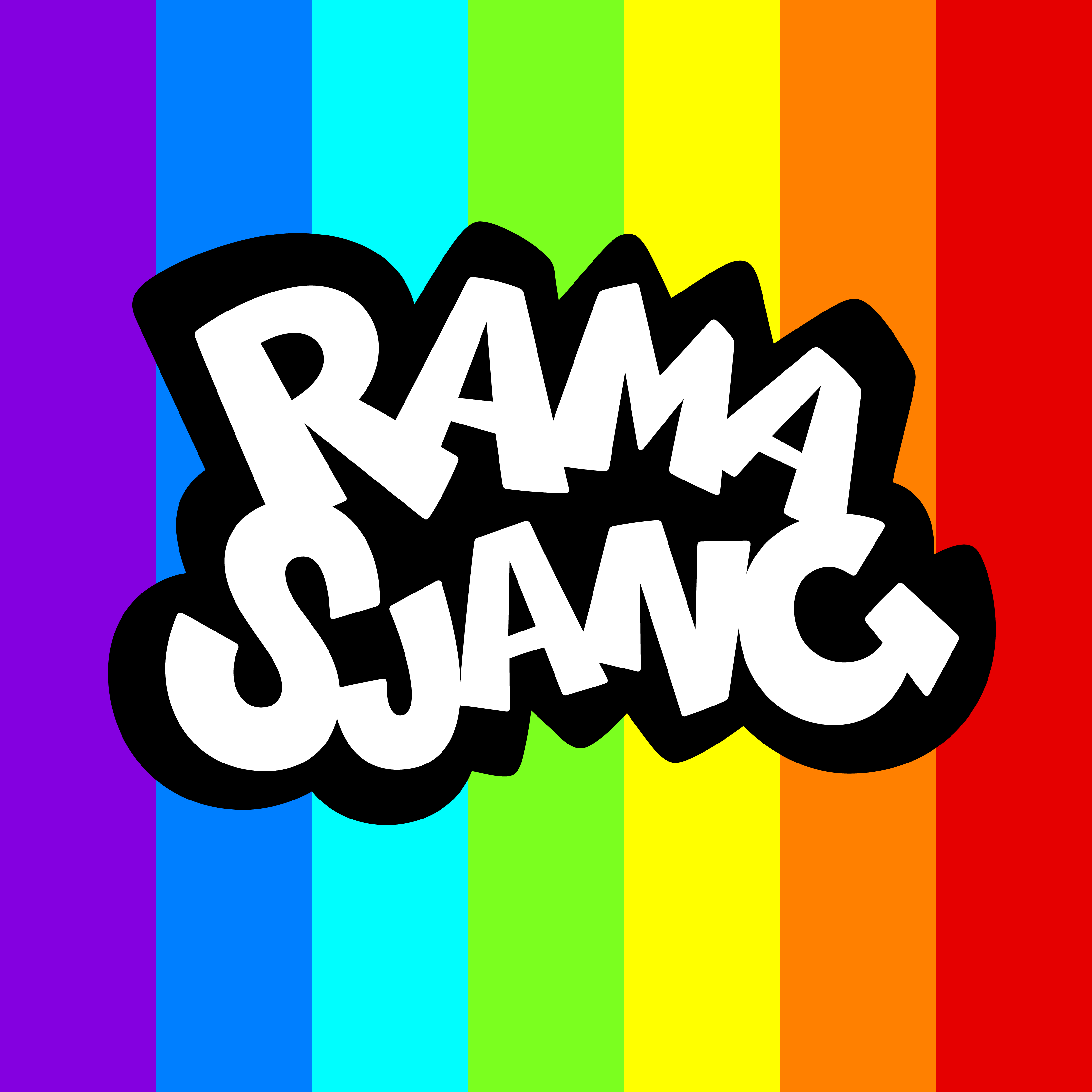 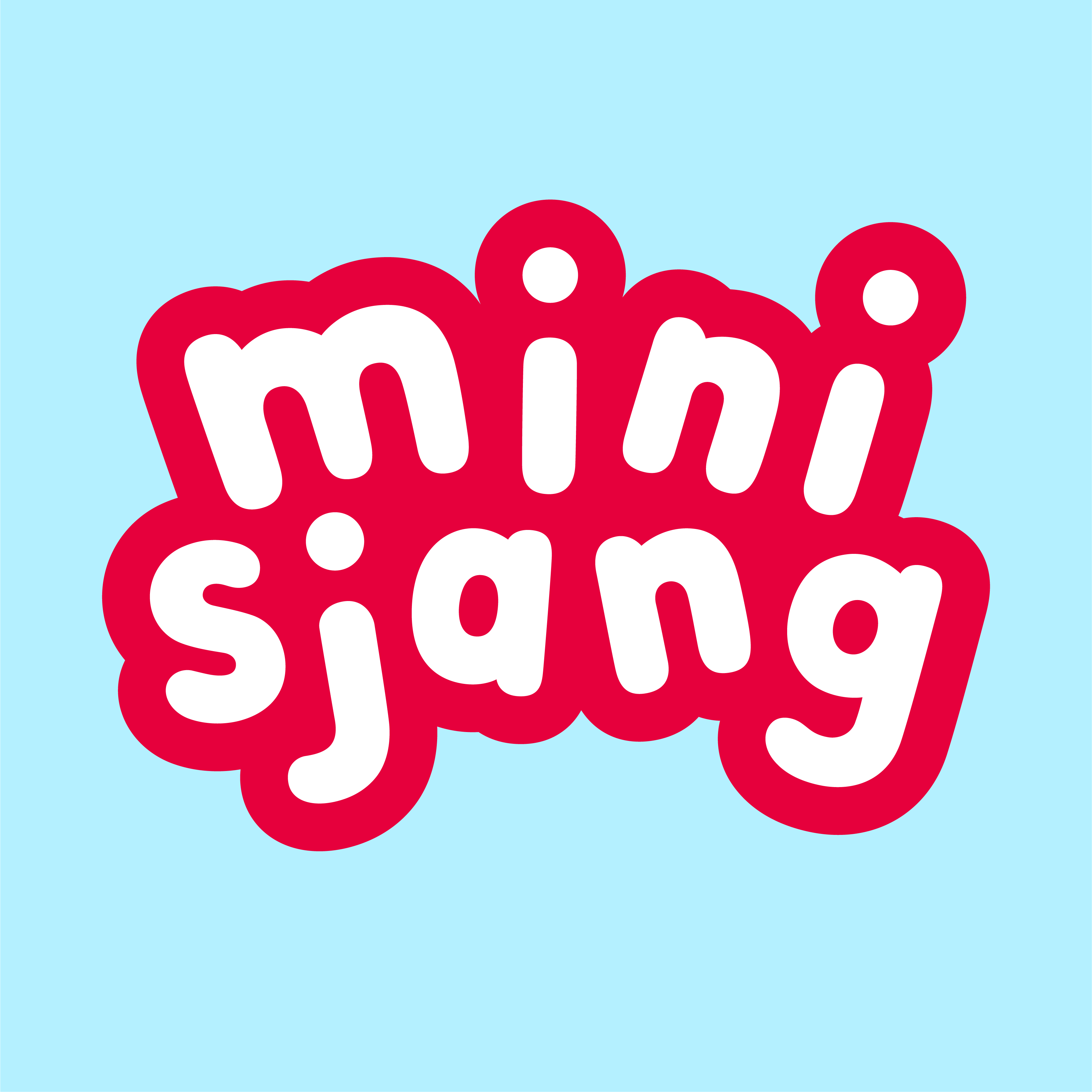 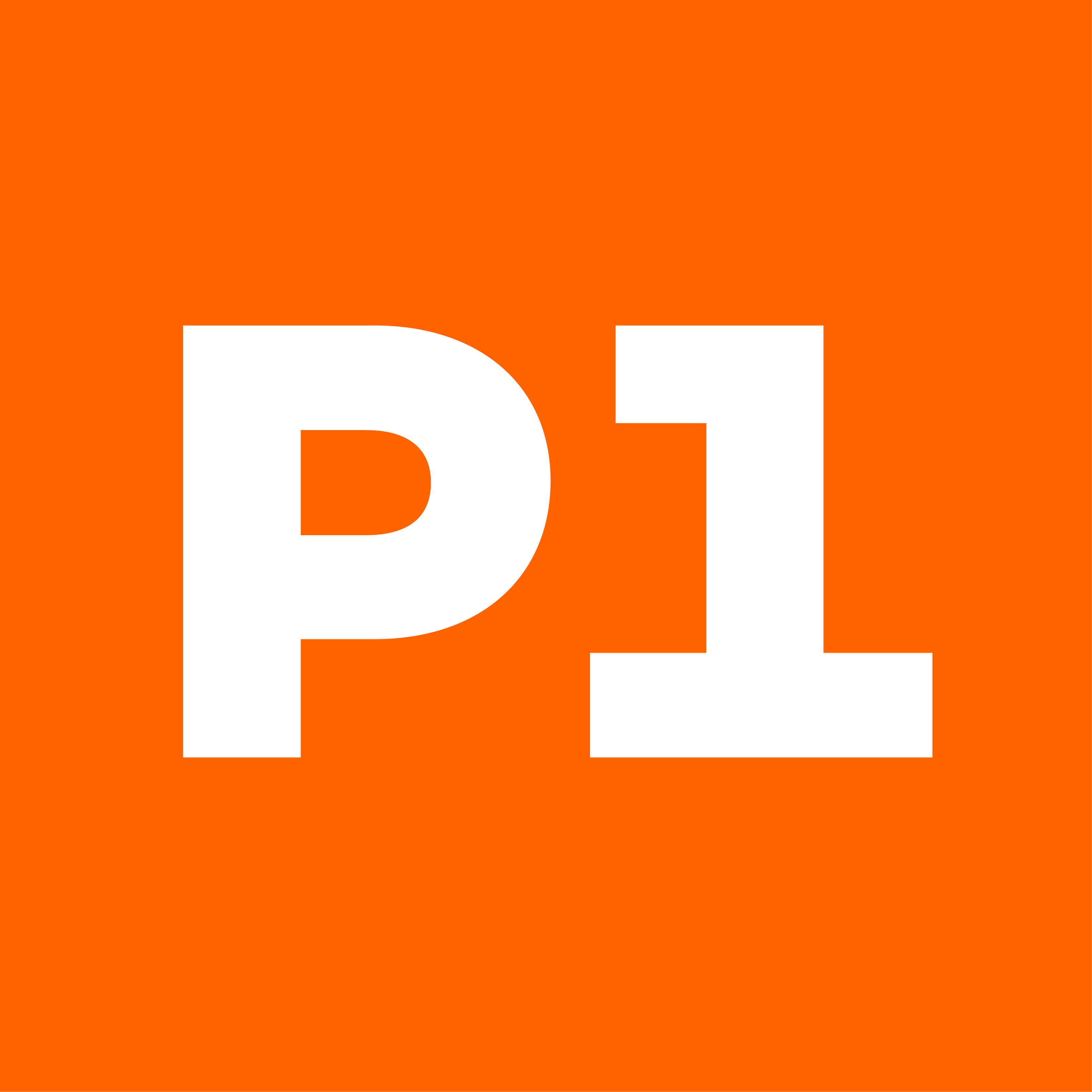 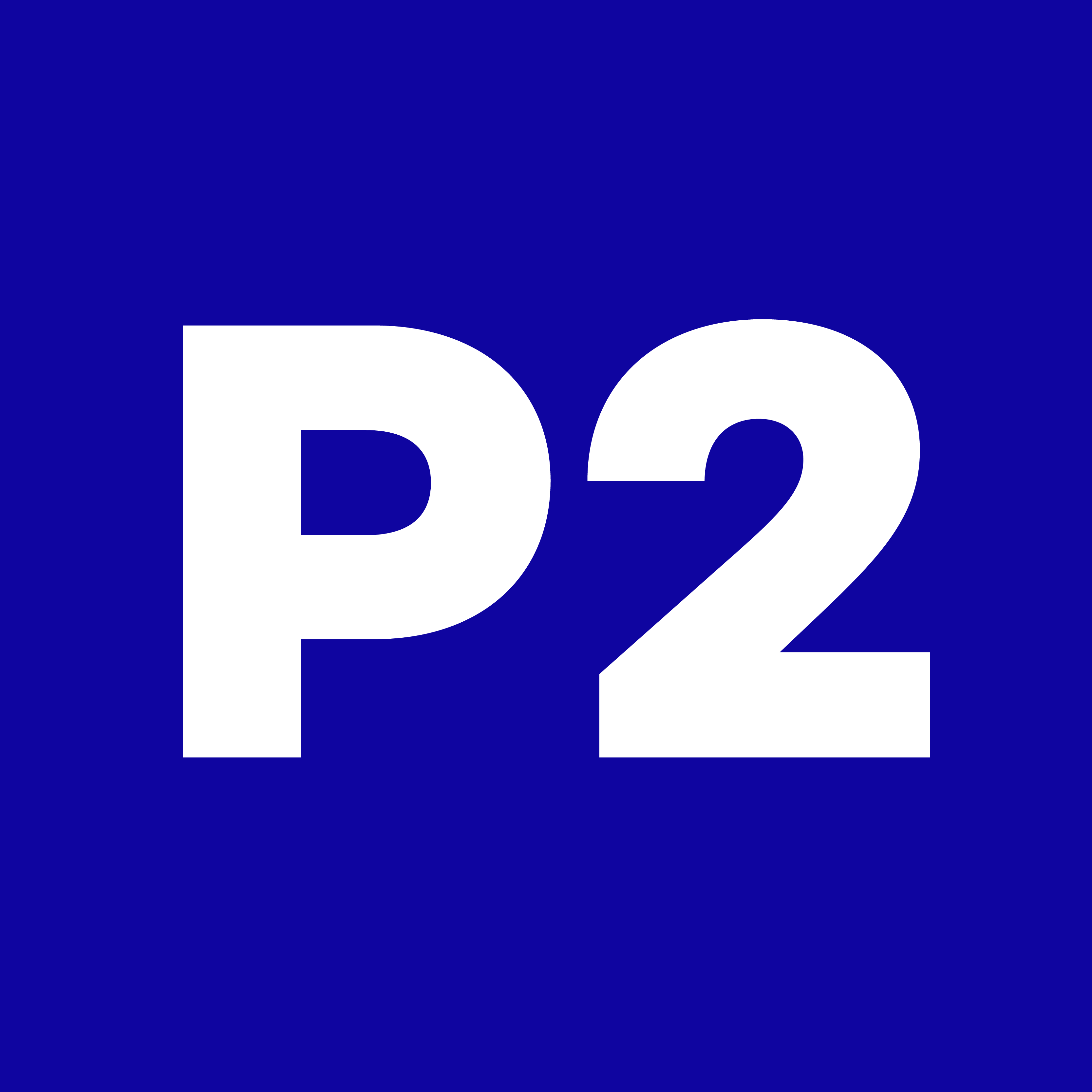 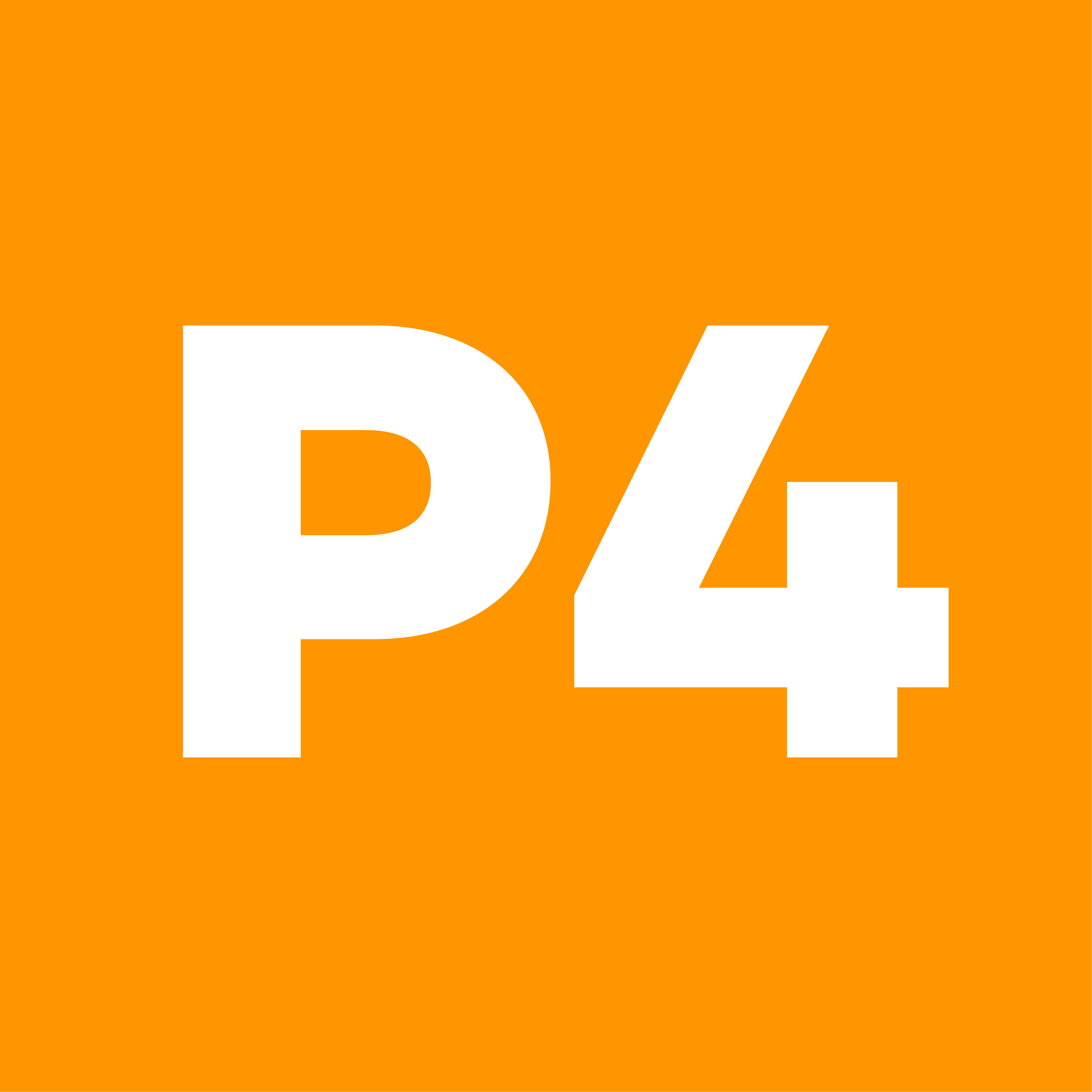 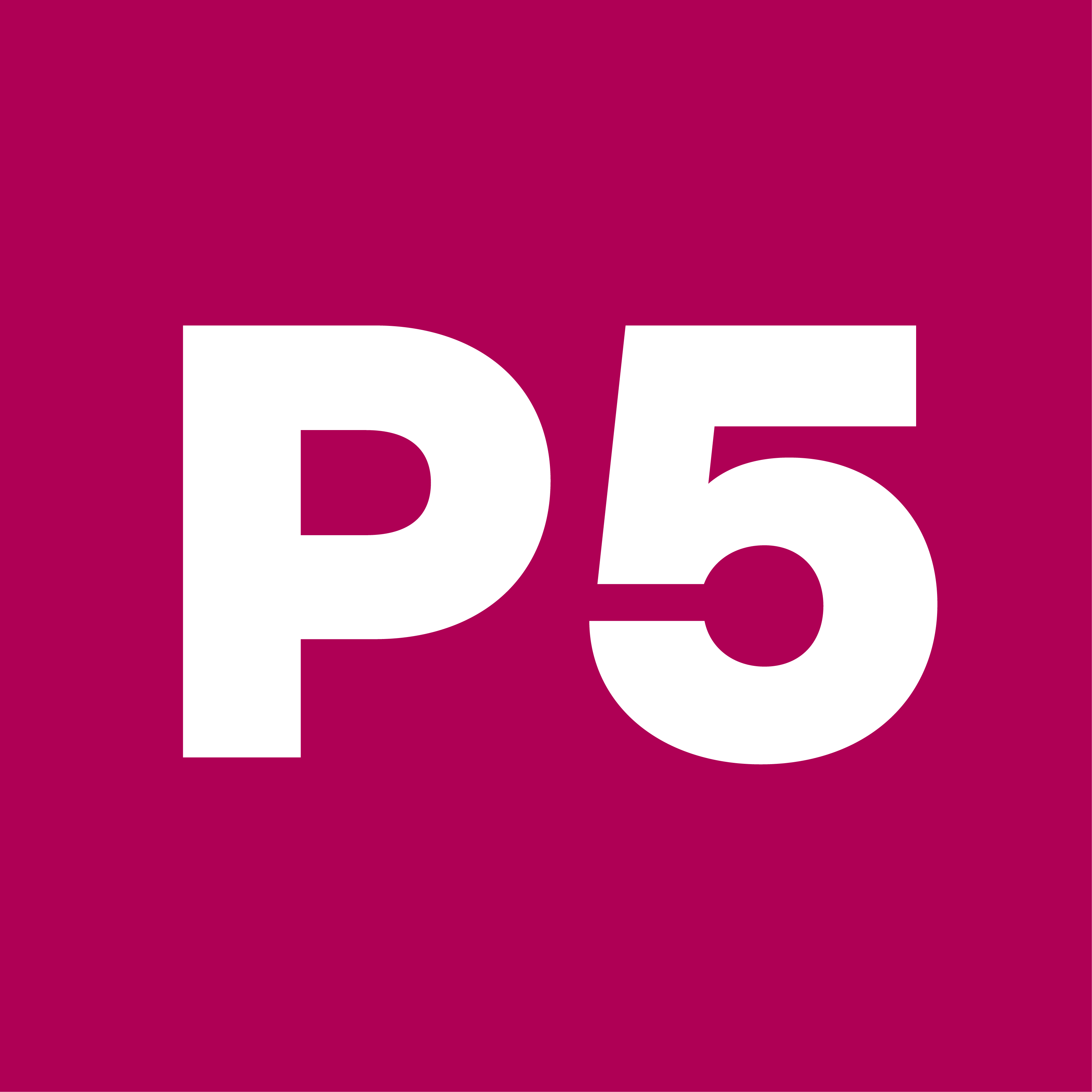 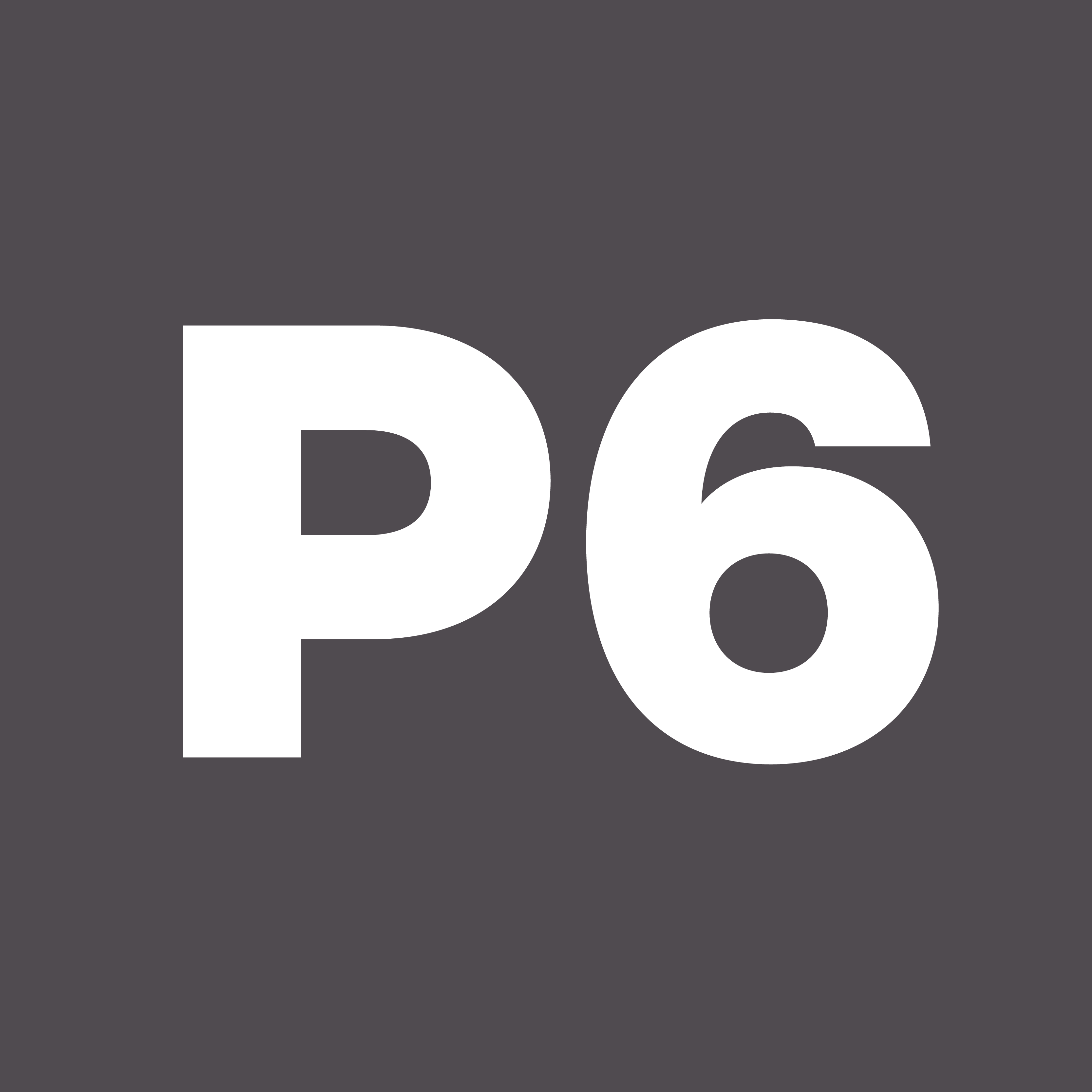 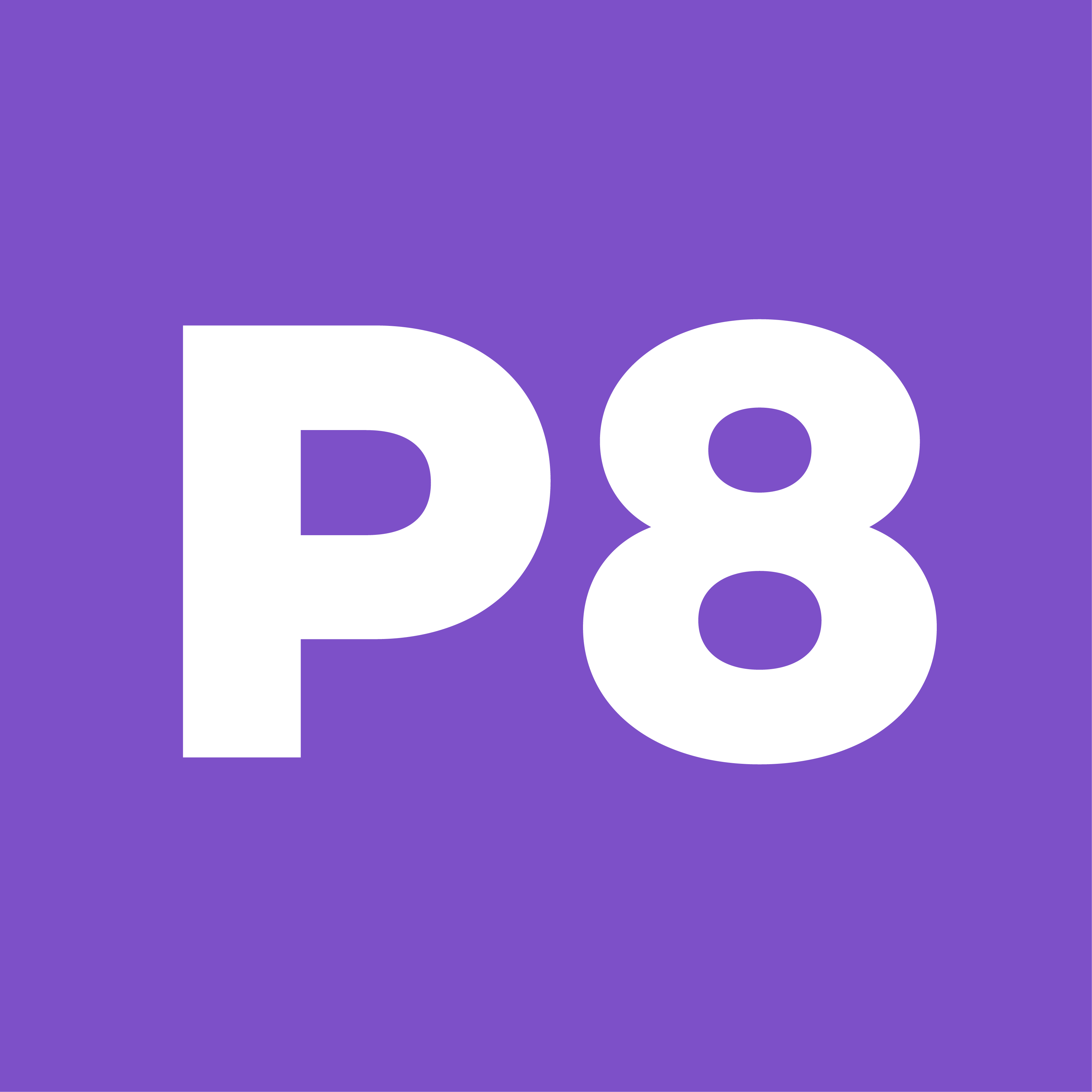 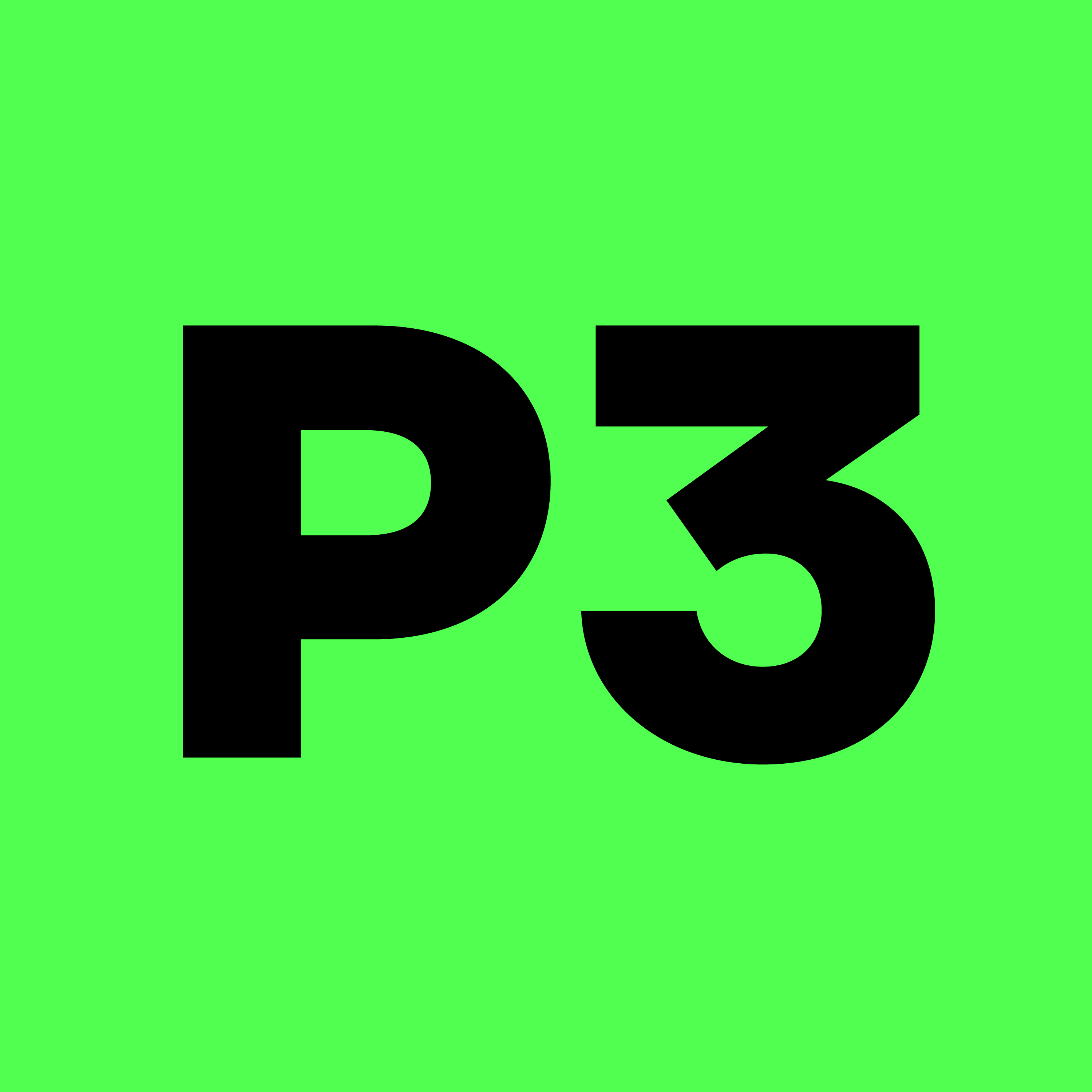 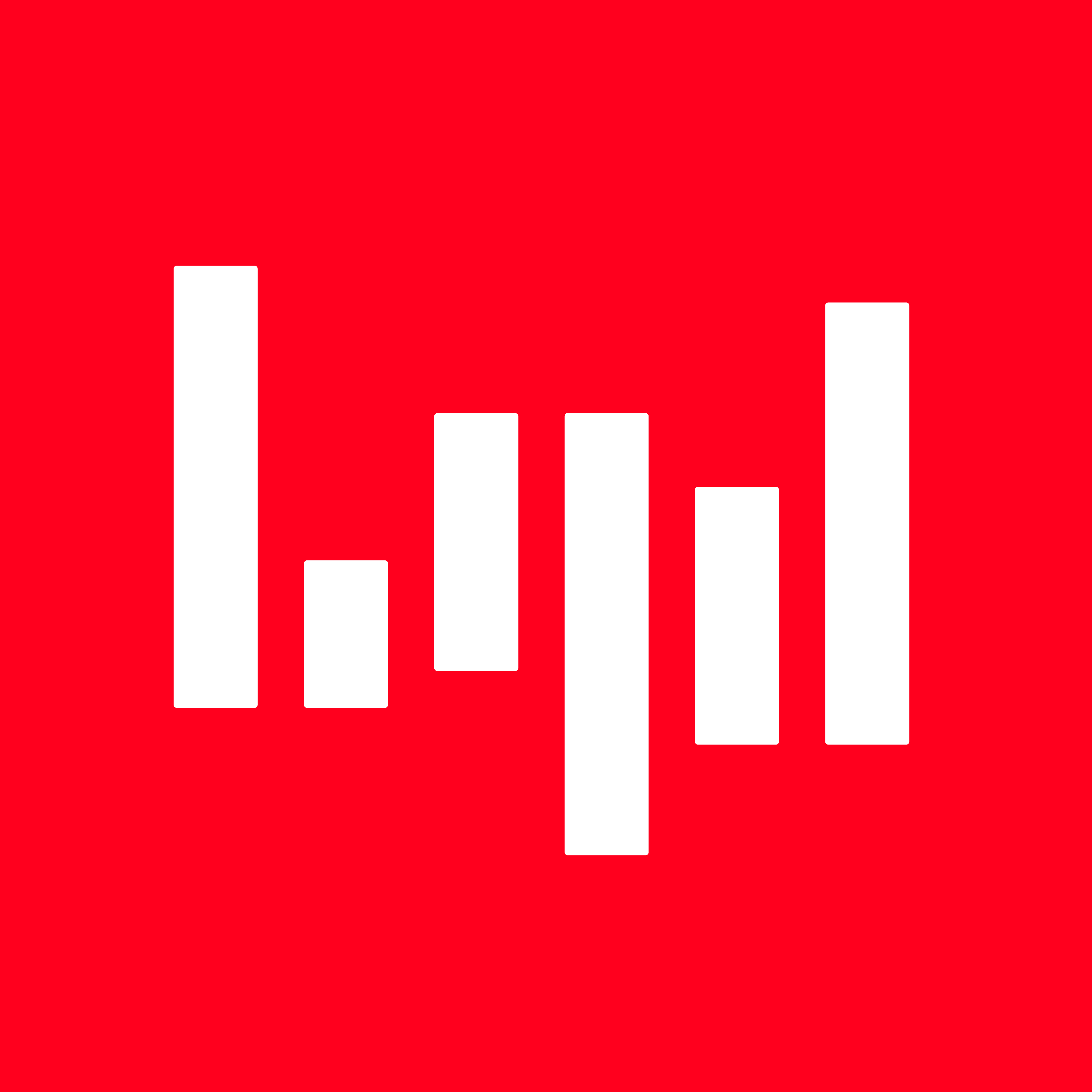 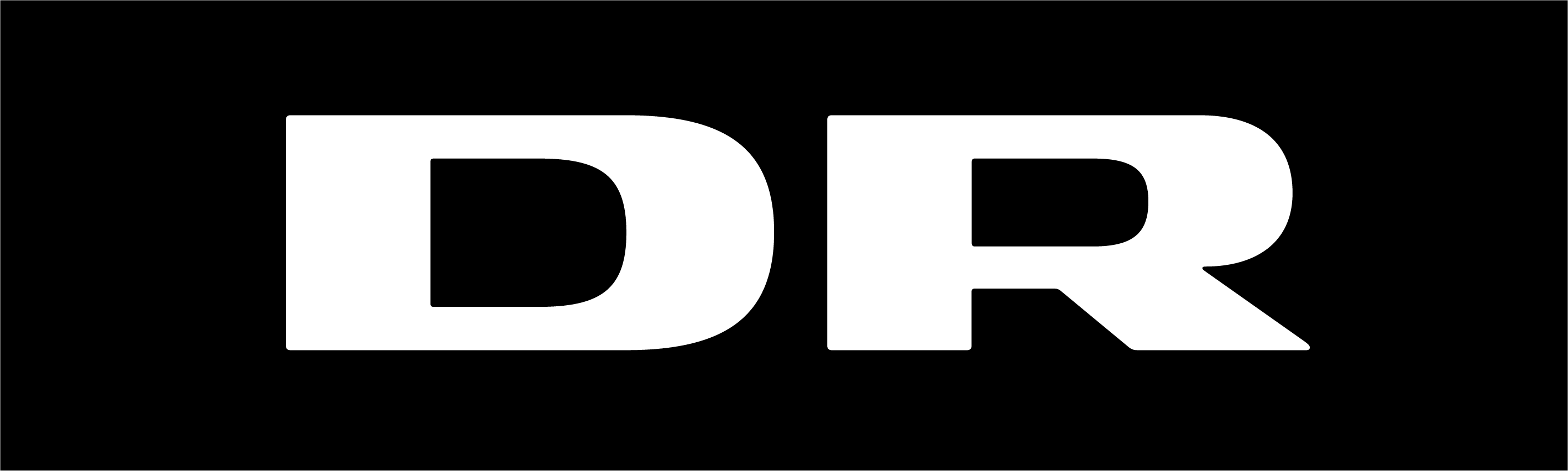 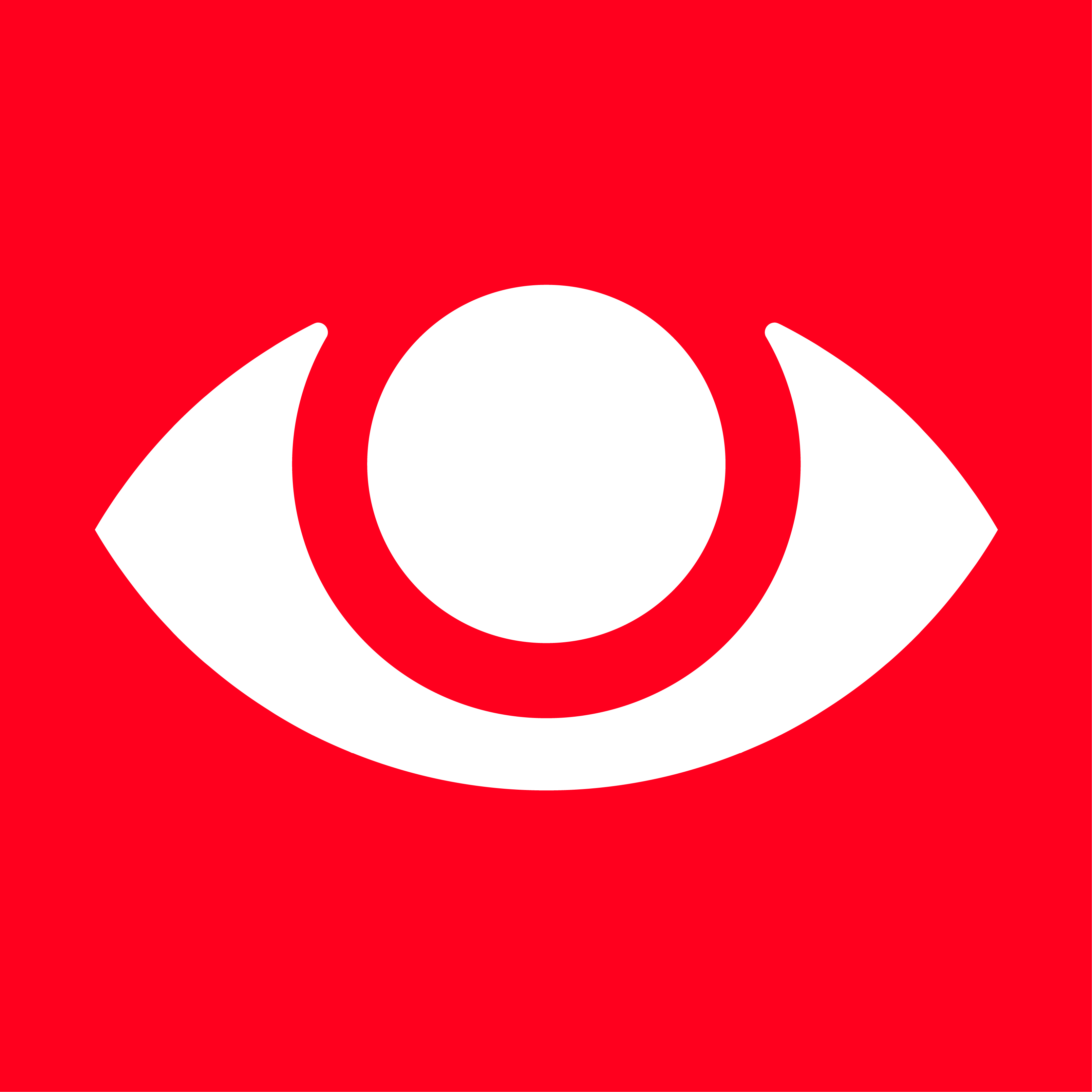 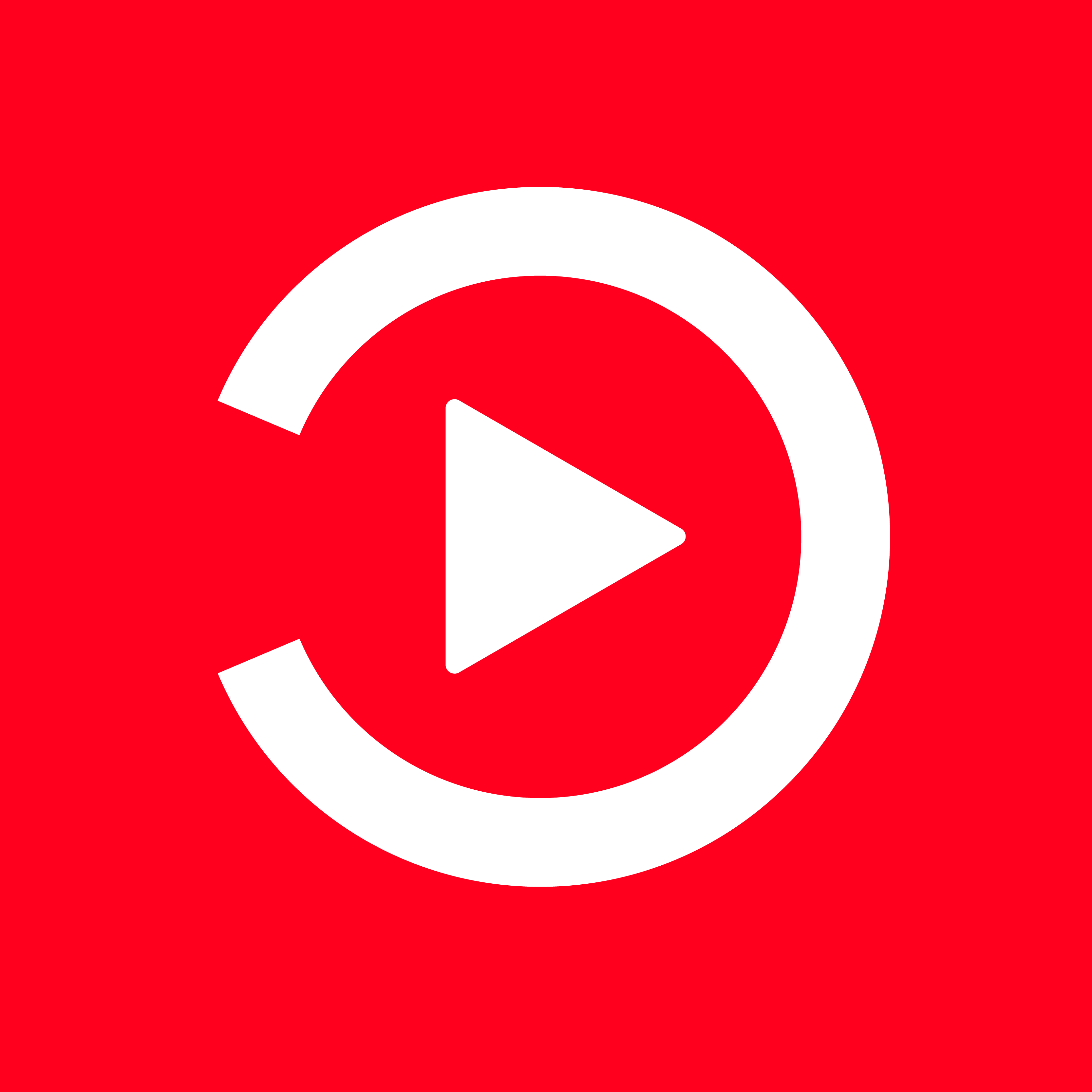 24
2. september 2024
Har du brug for ikoner?
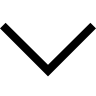 25
2. september 2024
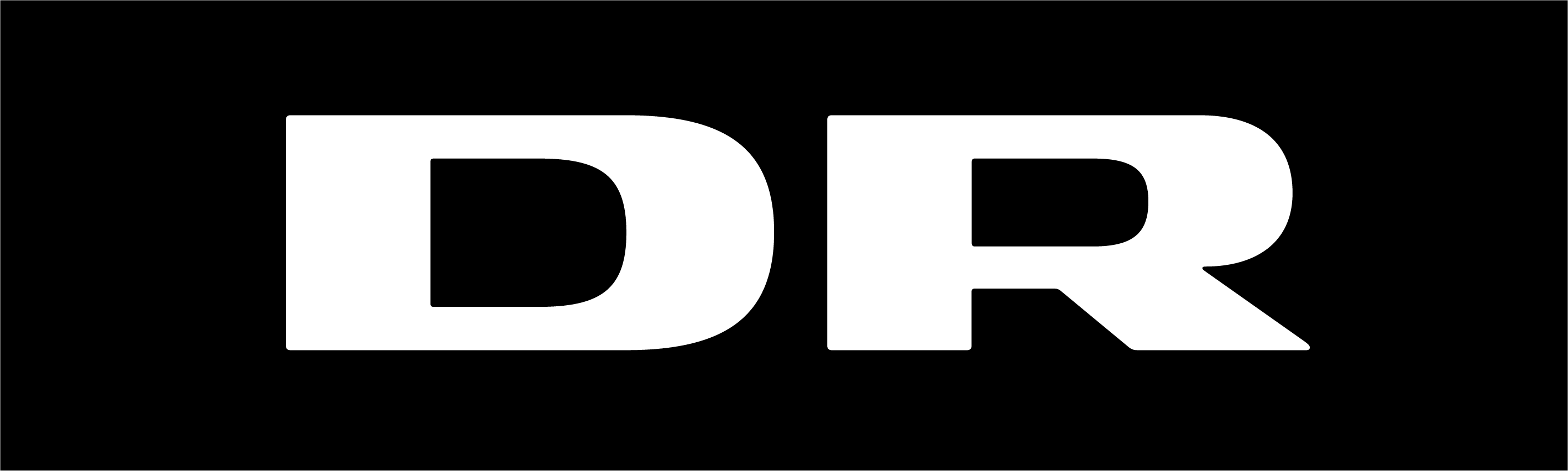 Ikoner
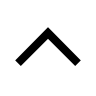 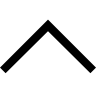 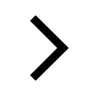 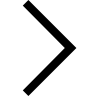 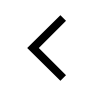 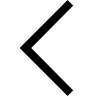 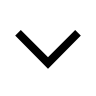 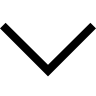 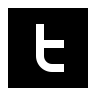 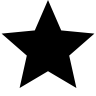 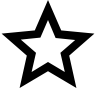 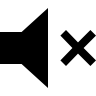 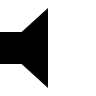 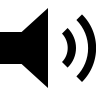 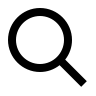 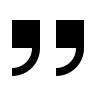 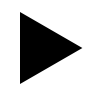 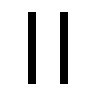 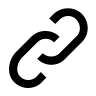 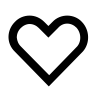 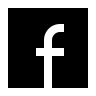 Fandt du ikke hvad du søgte? 
Kontakt DR Design
26
2. september 2024
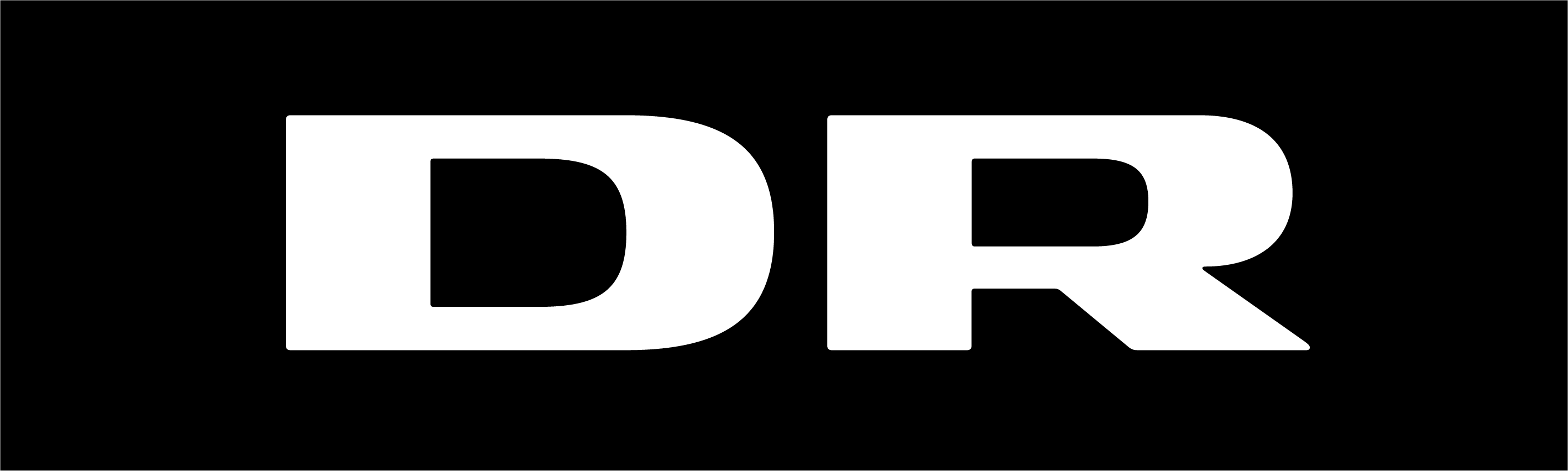 Ramasjang ikoner
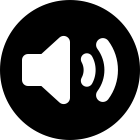 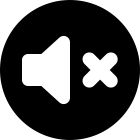 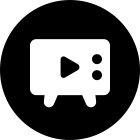 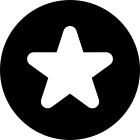 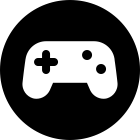 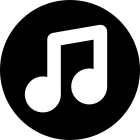 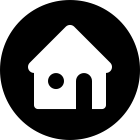 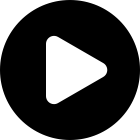 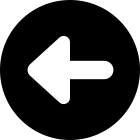 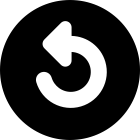 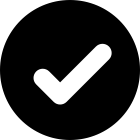 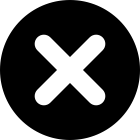 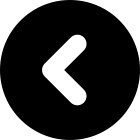 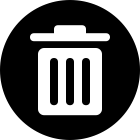 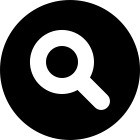 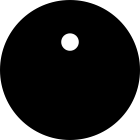 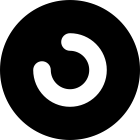 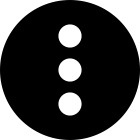 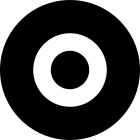 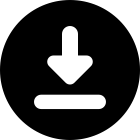 Fandt du ikke hvad du søgte? 
Kontakt DR Design
27
2. september 2024
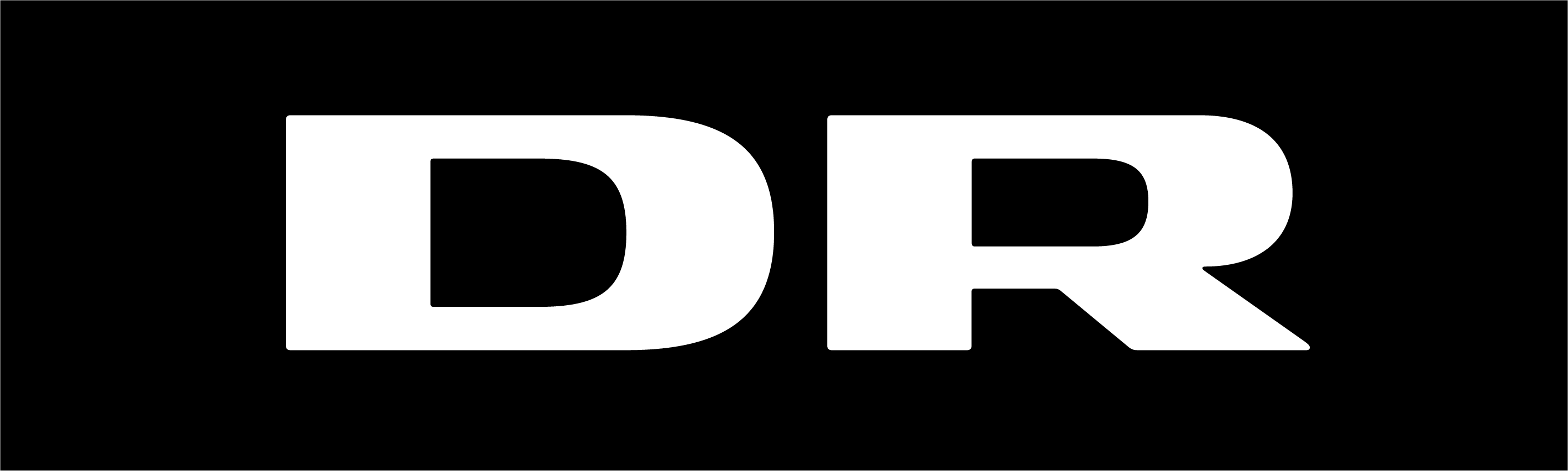 DRTV kategori ikoner
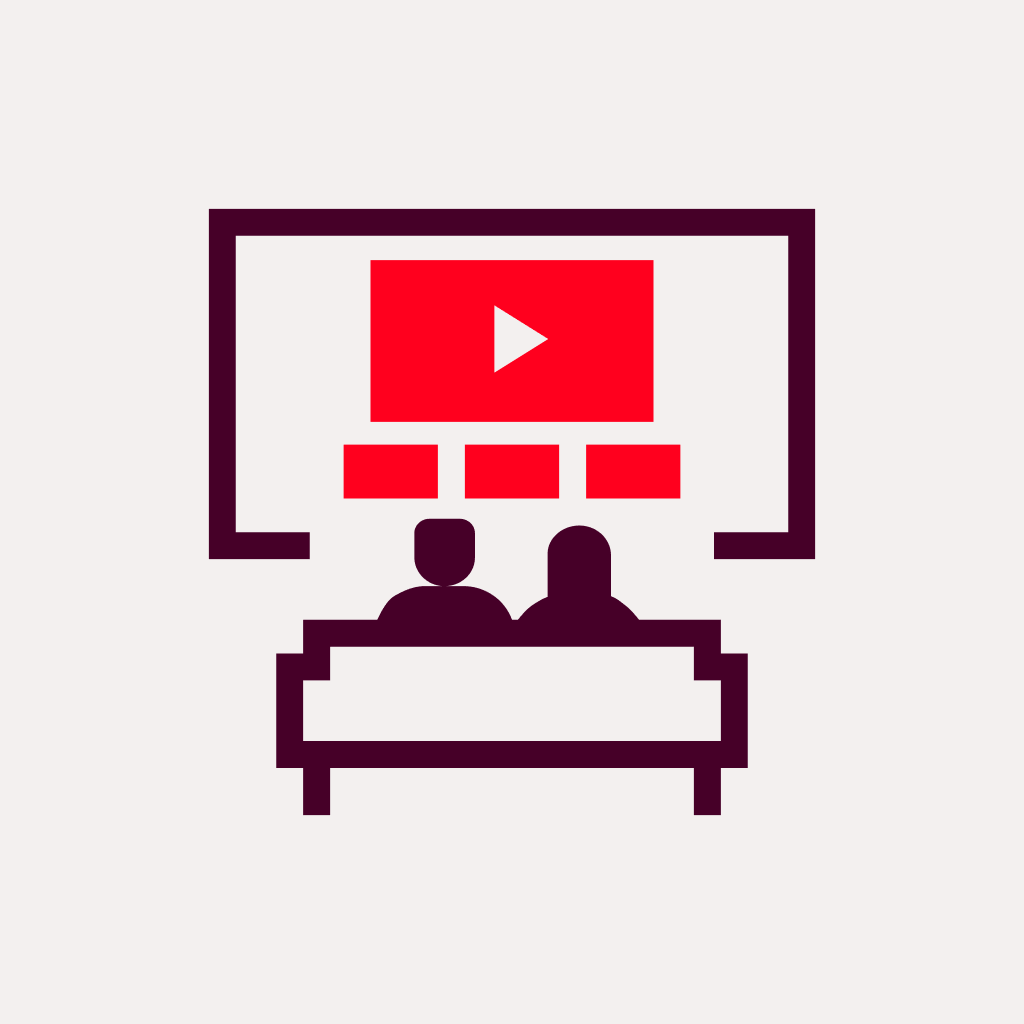 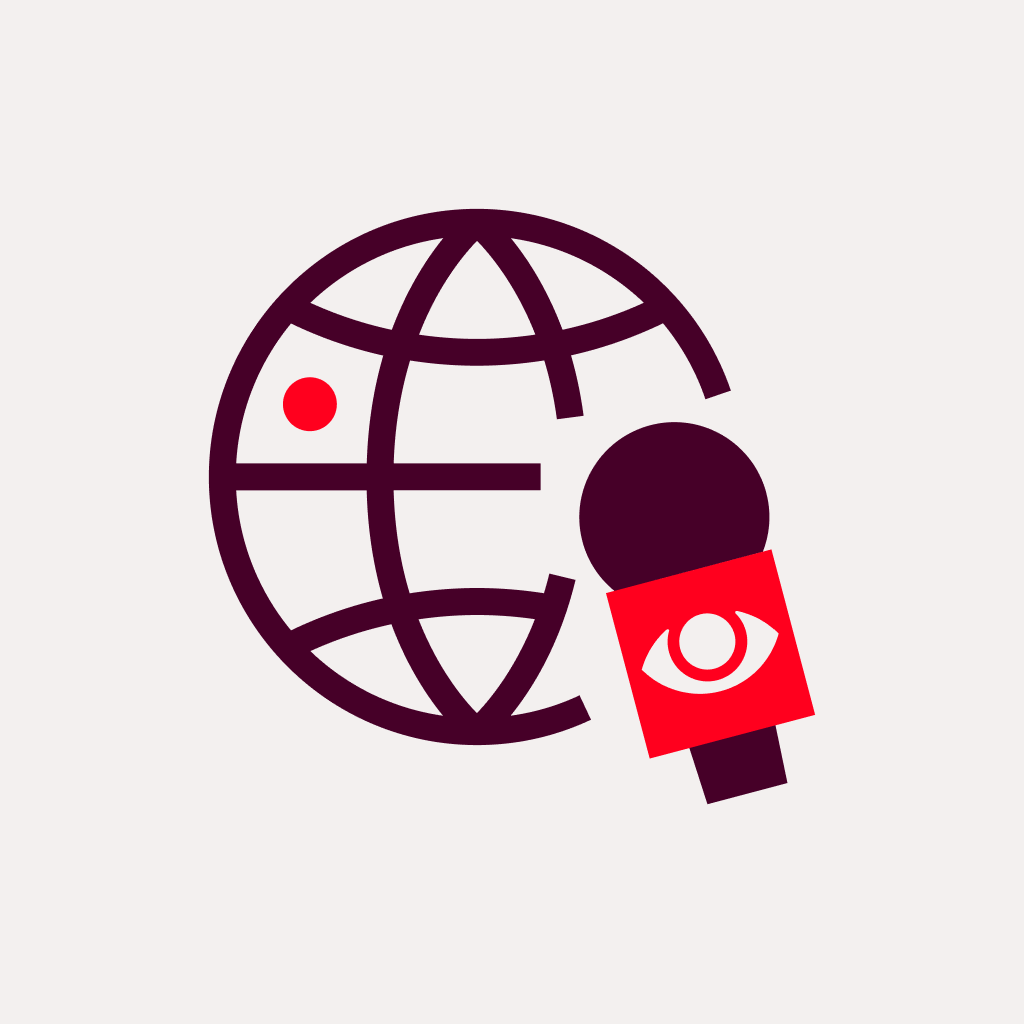 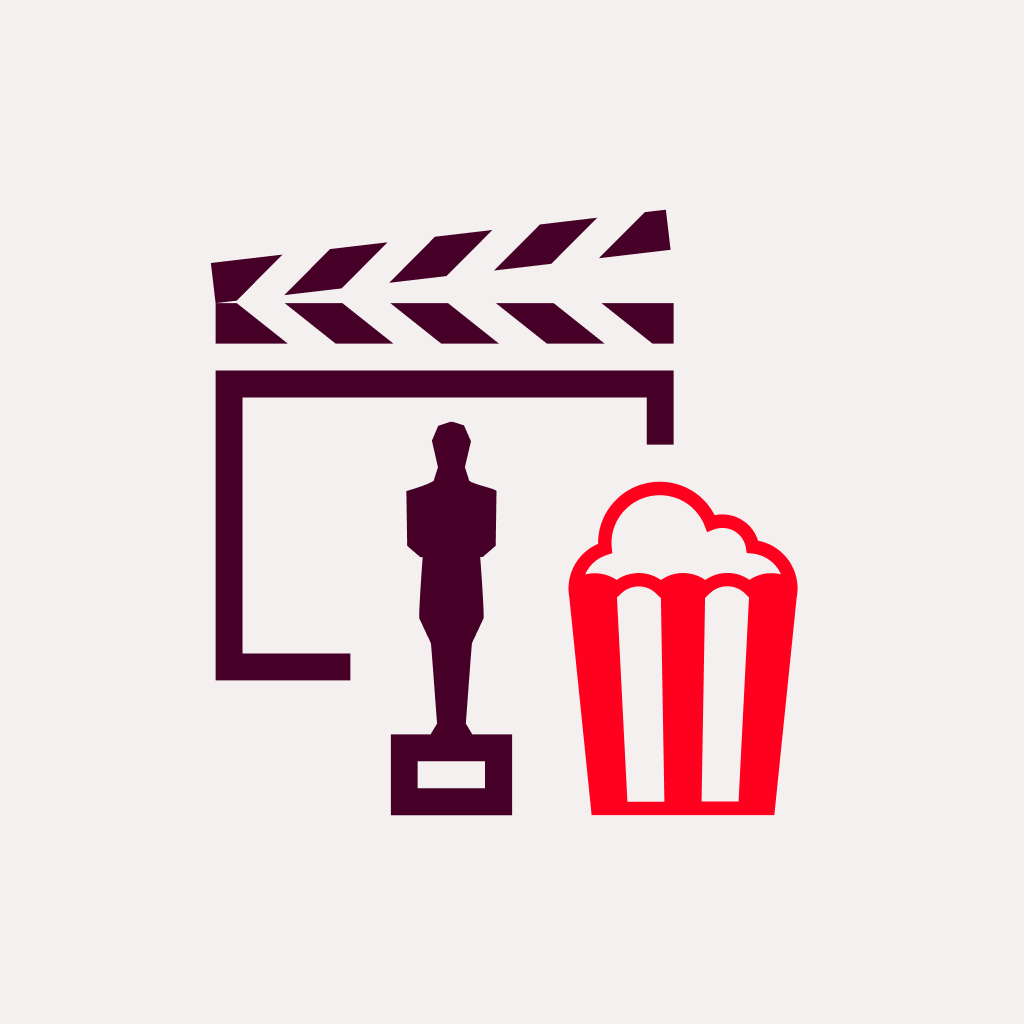 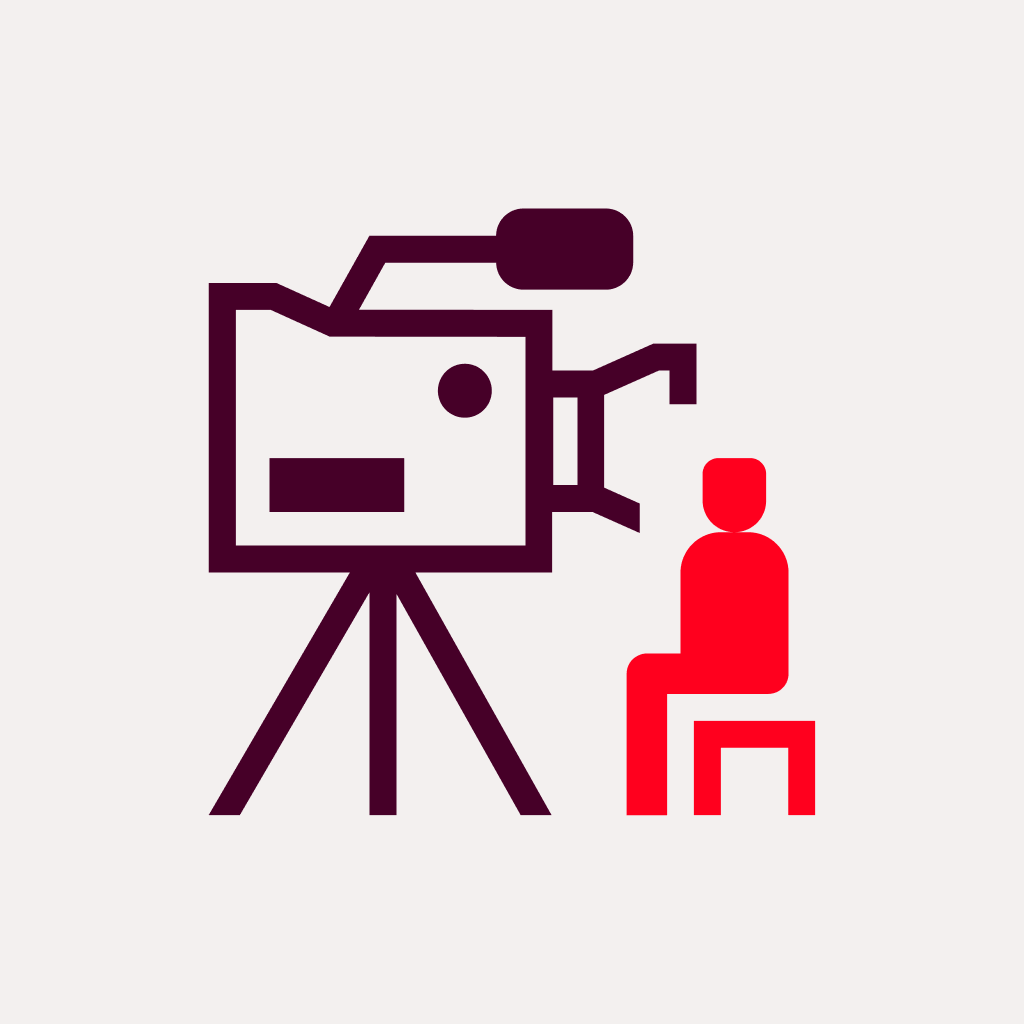 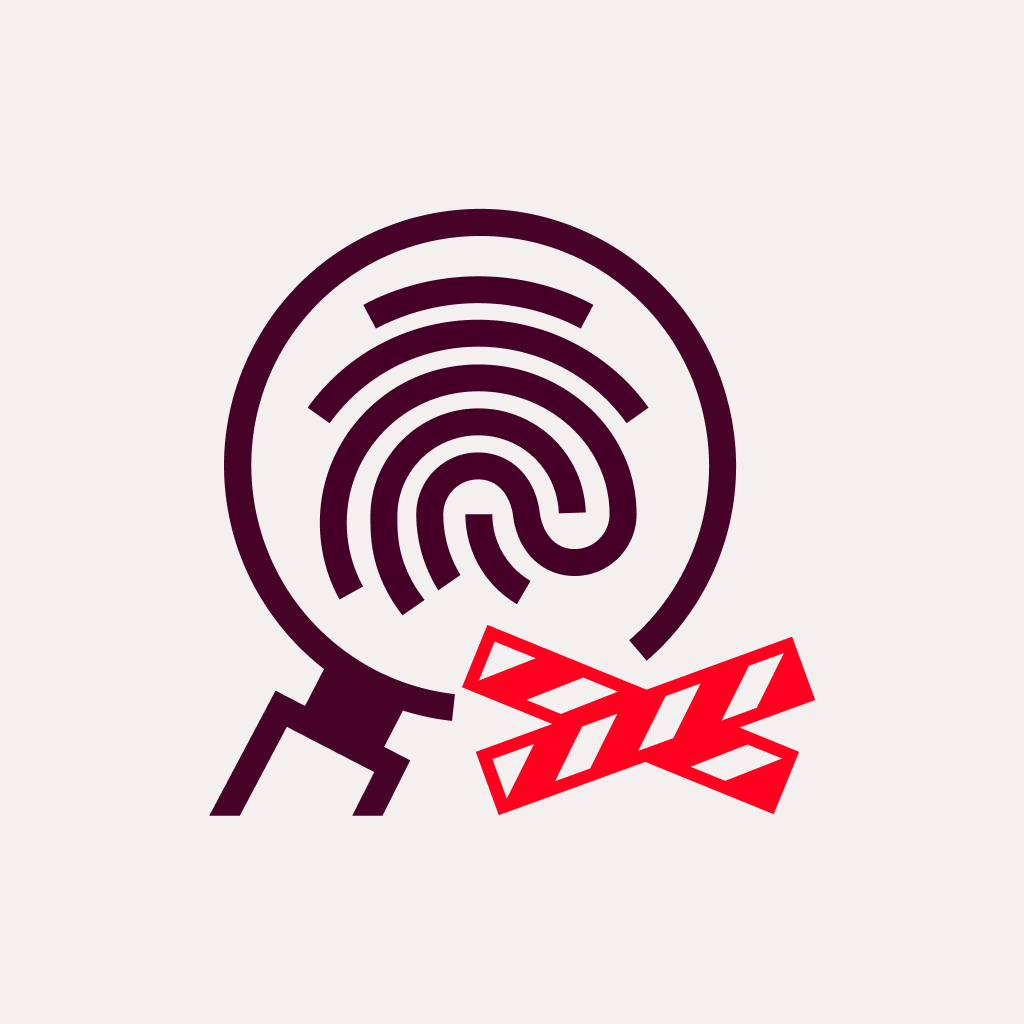 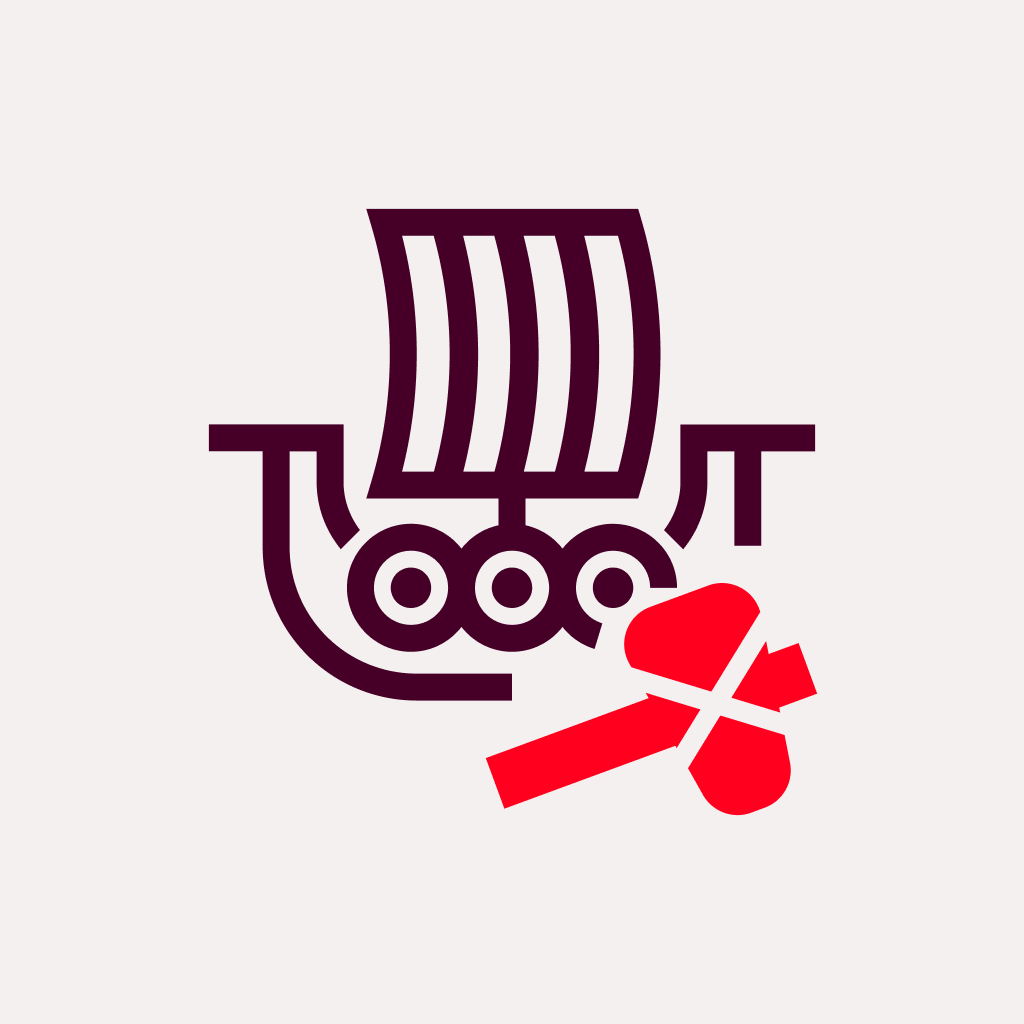 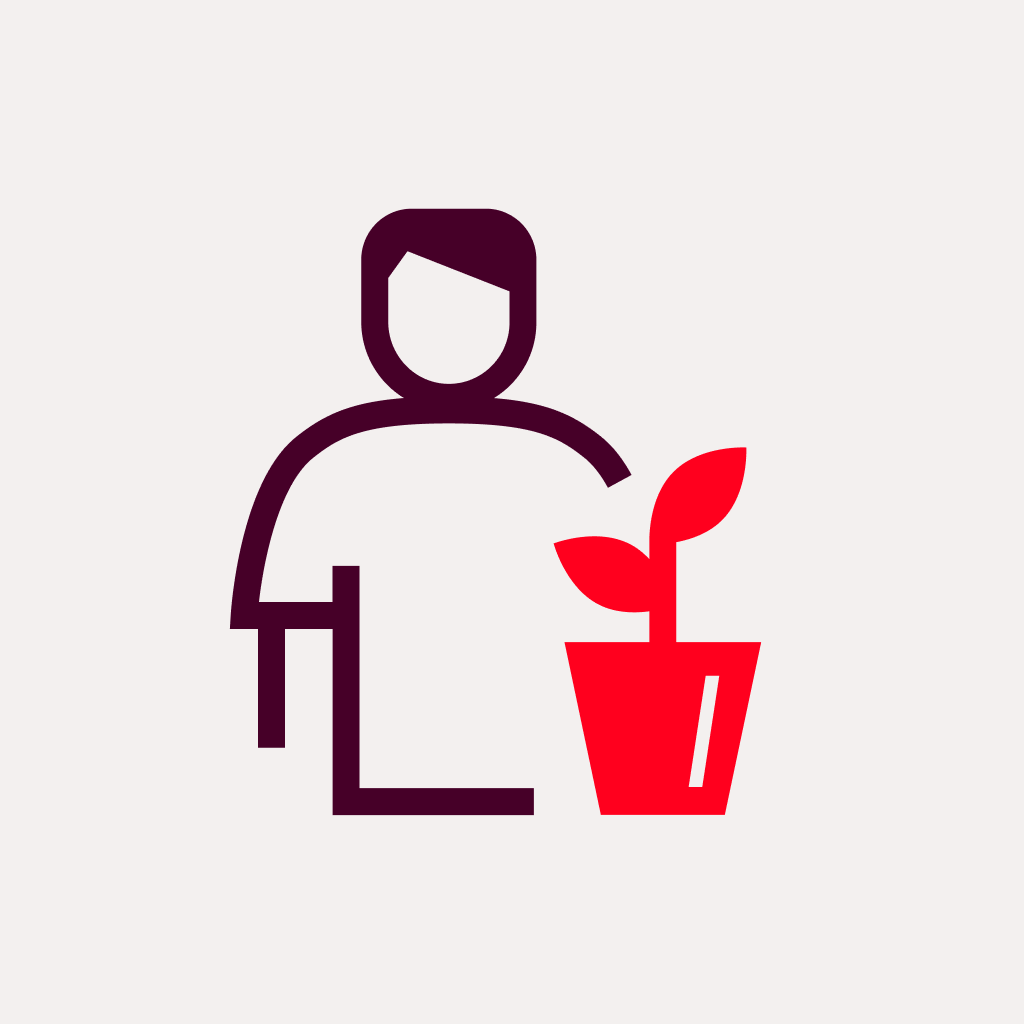 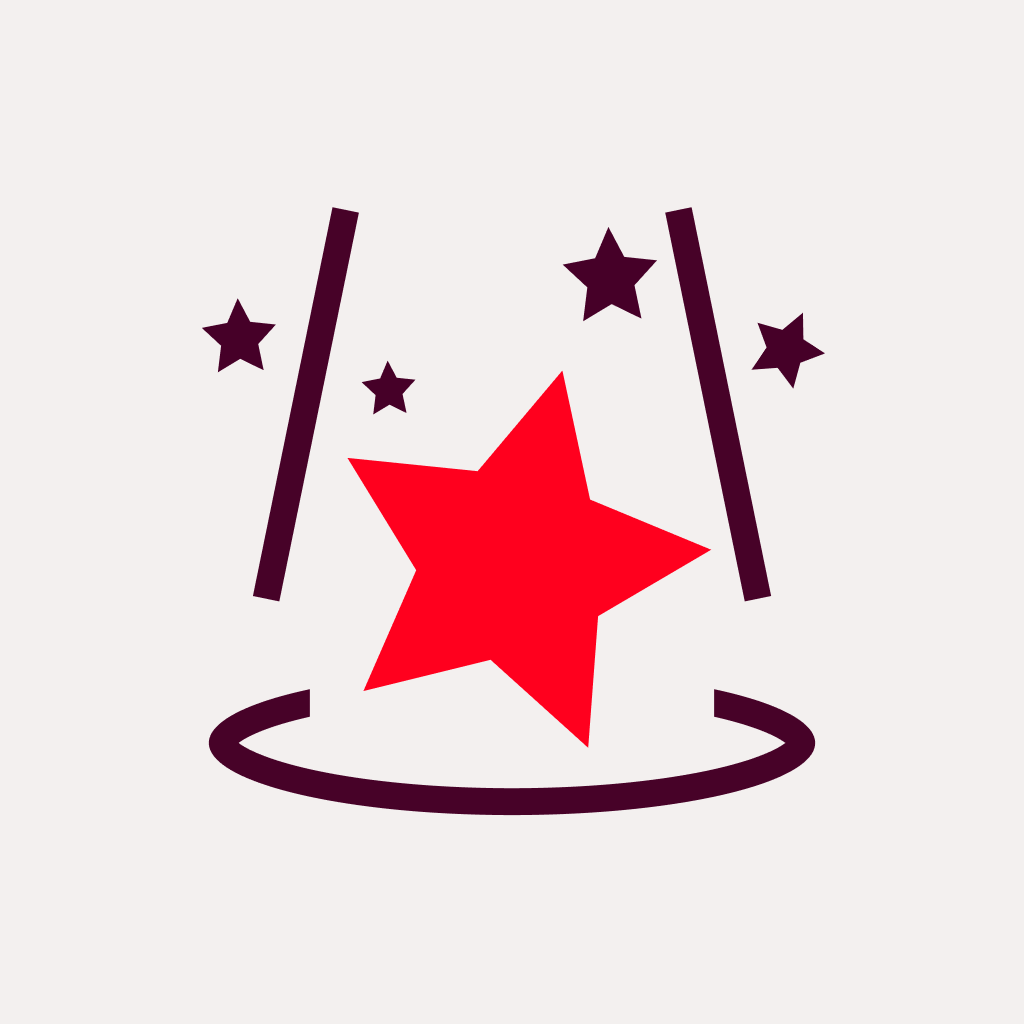 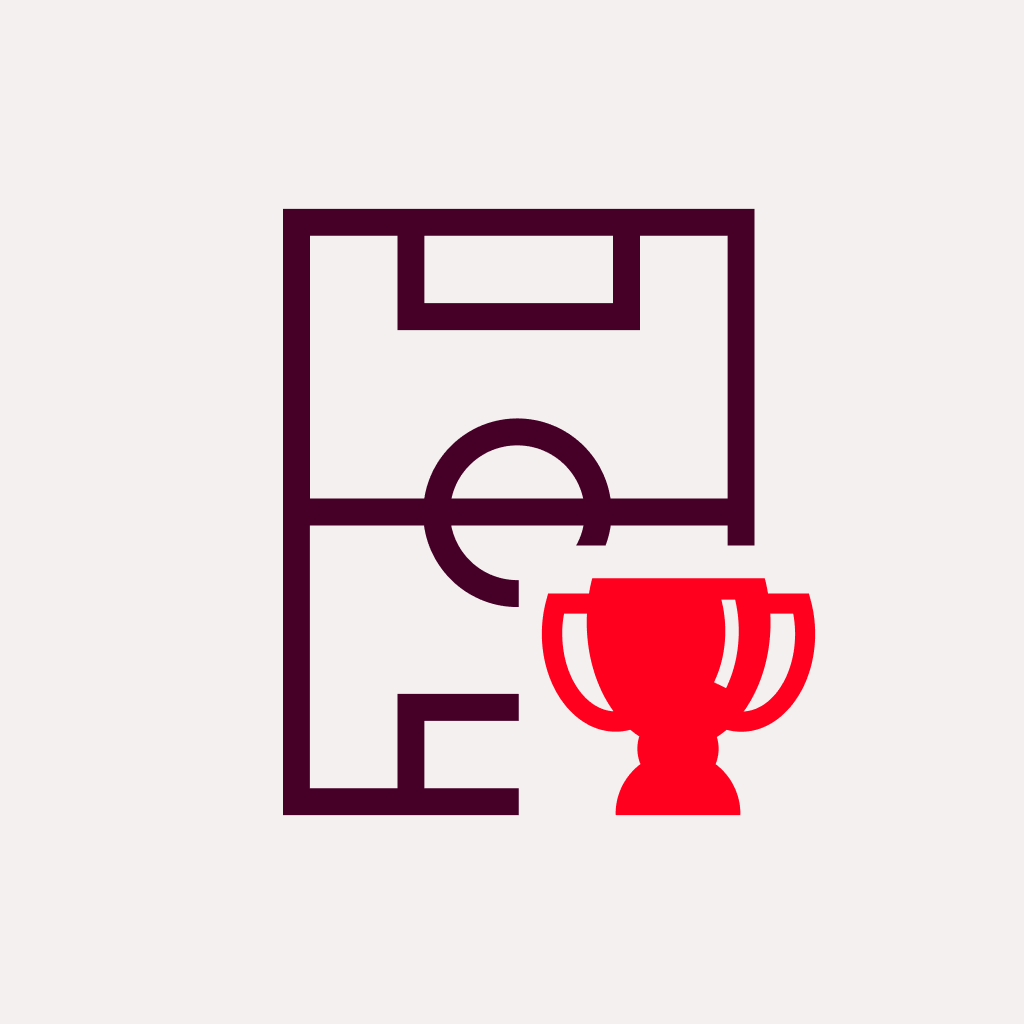 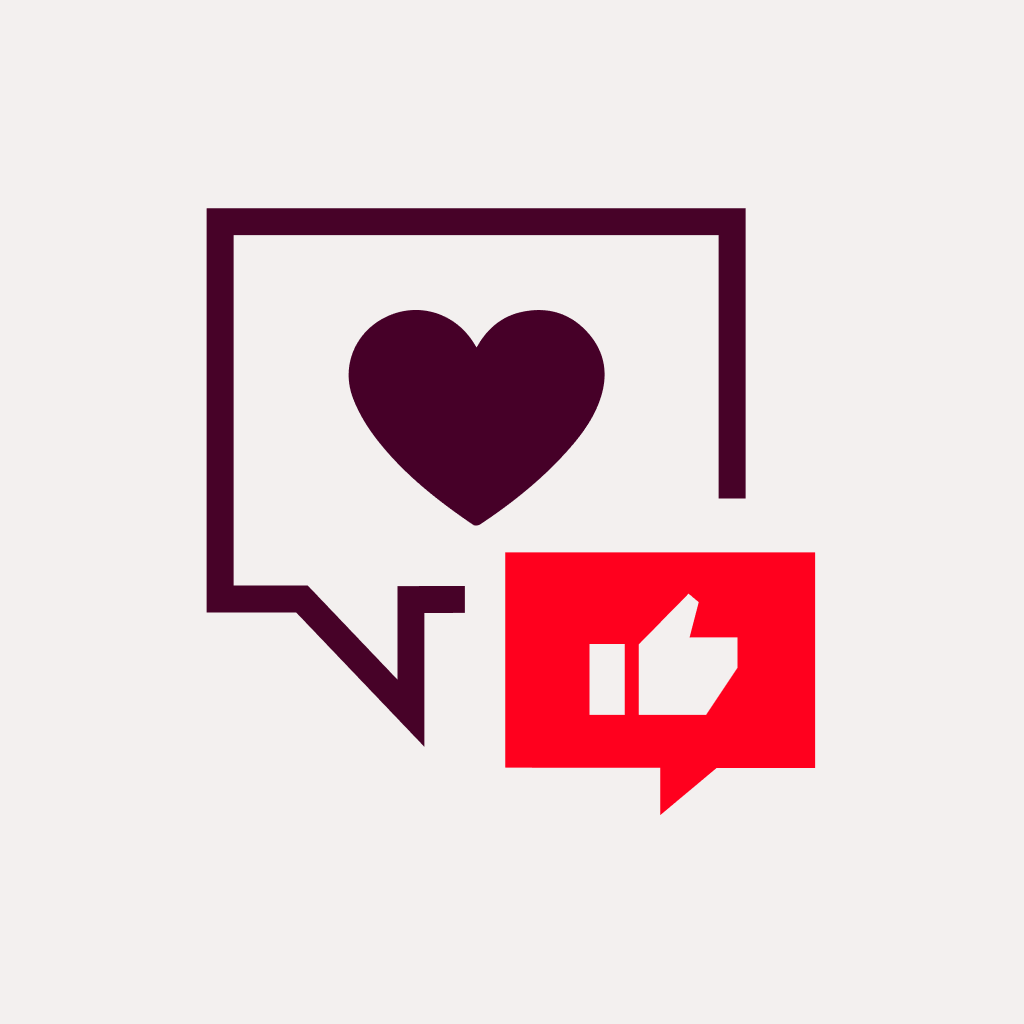 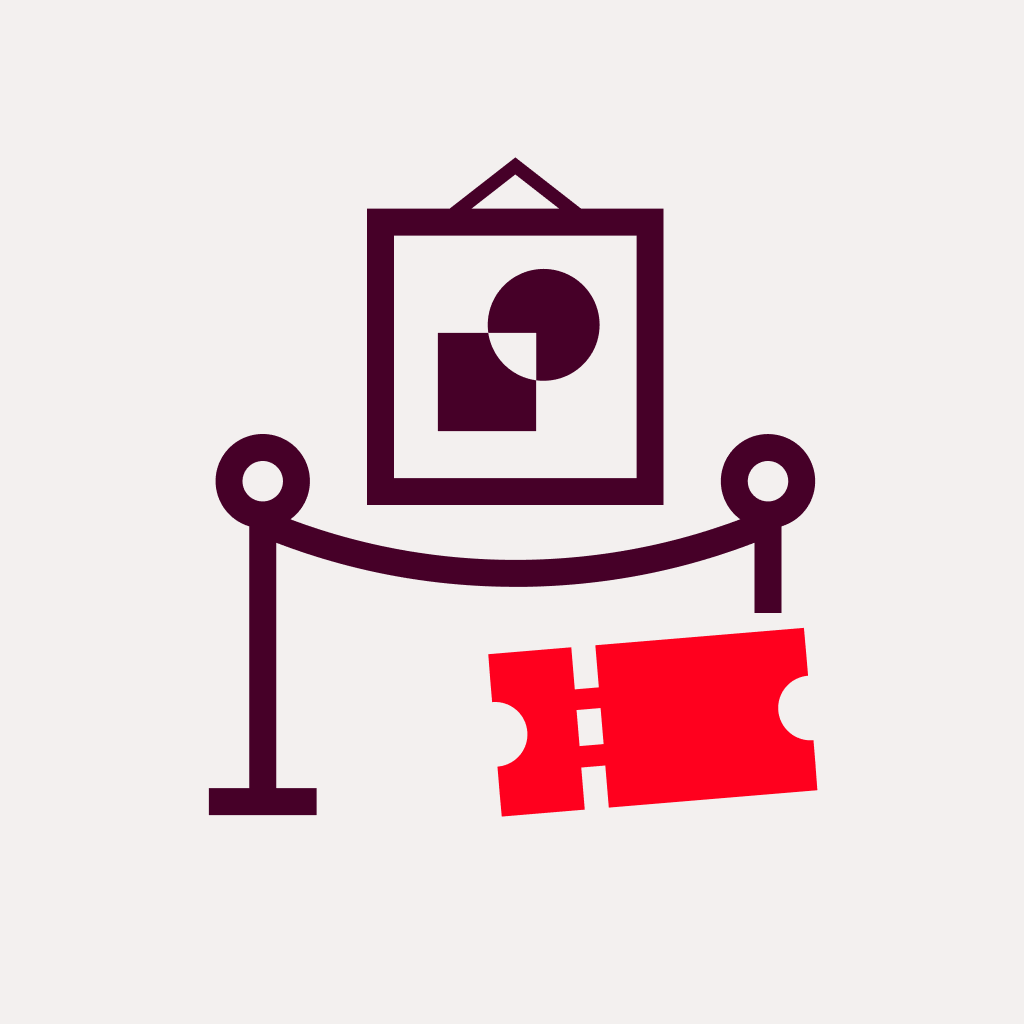 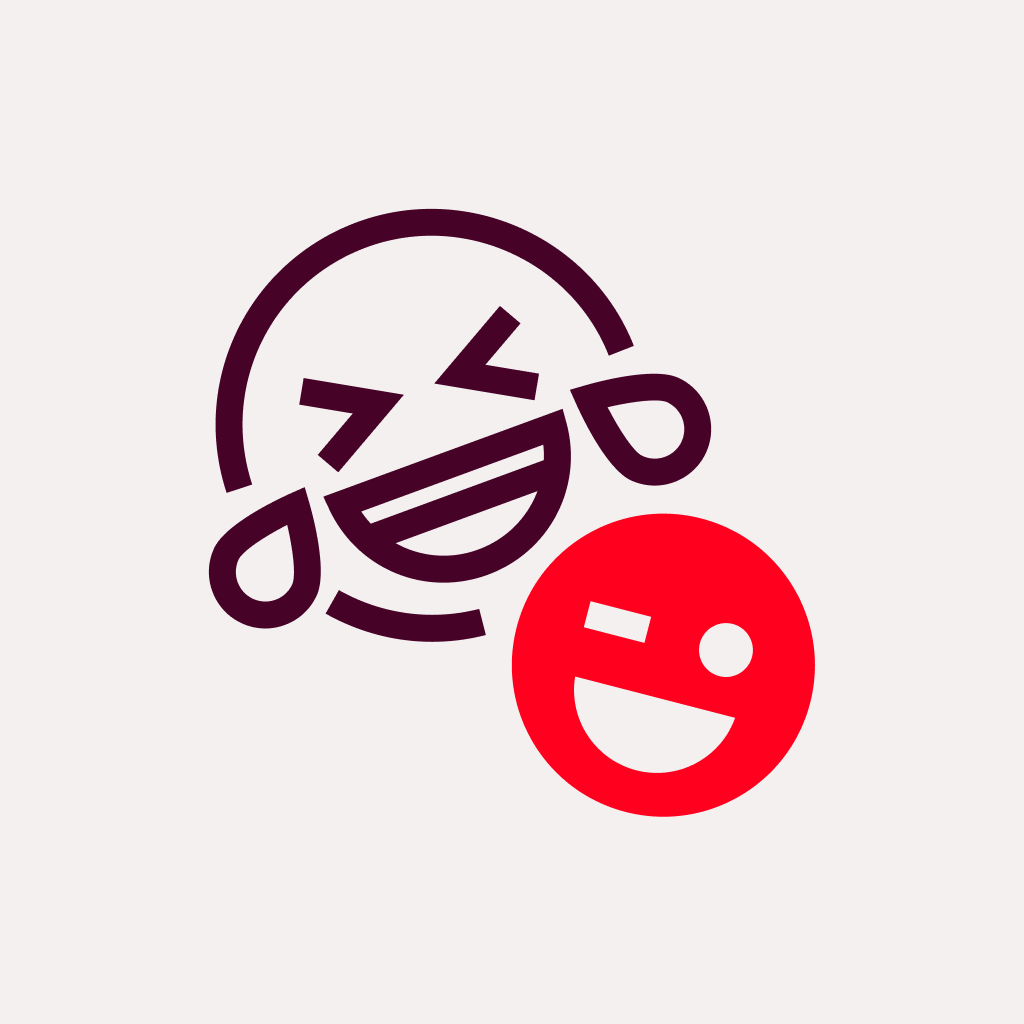 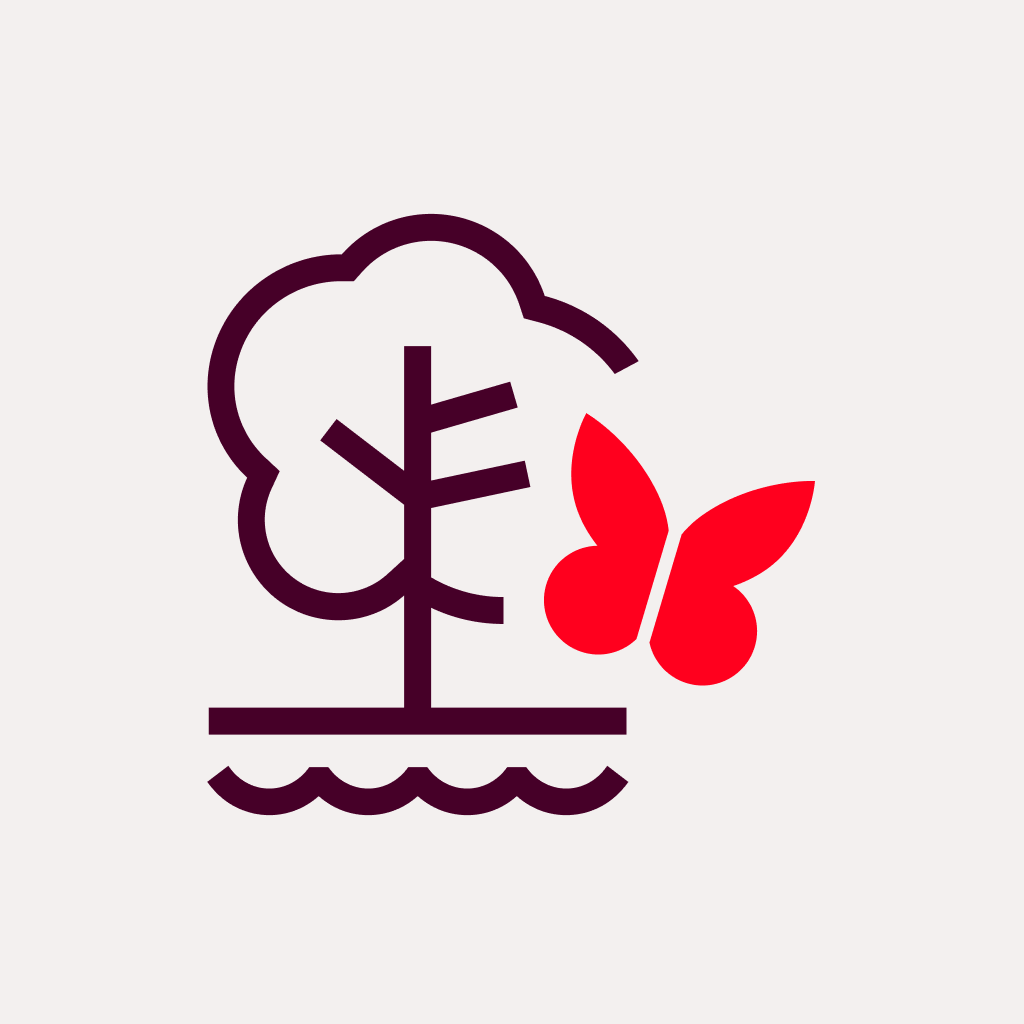 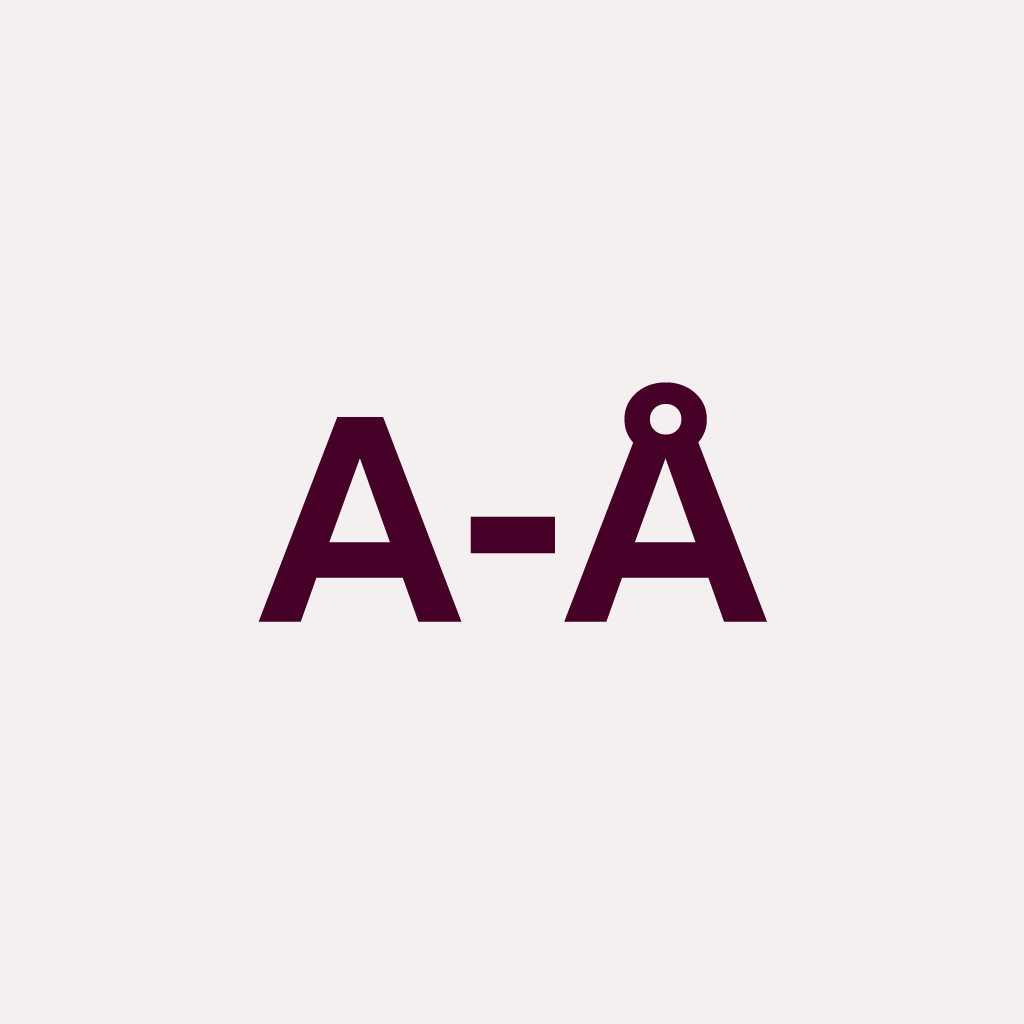 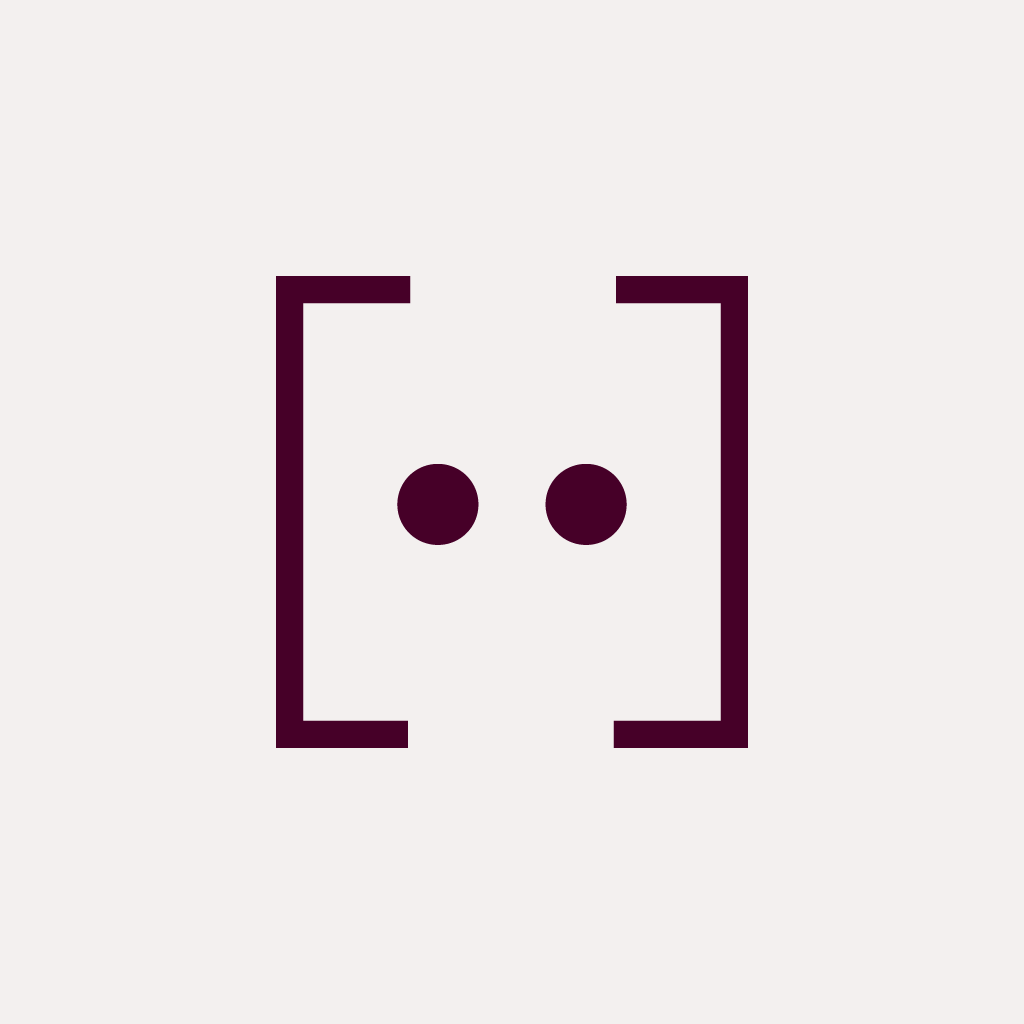 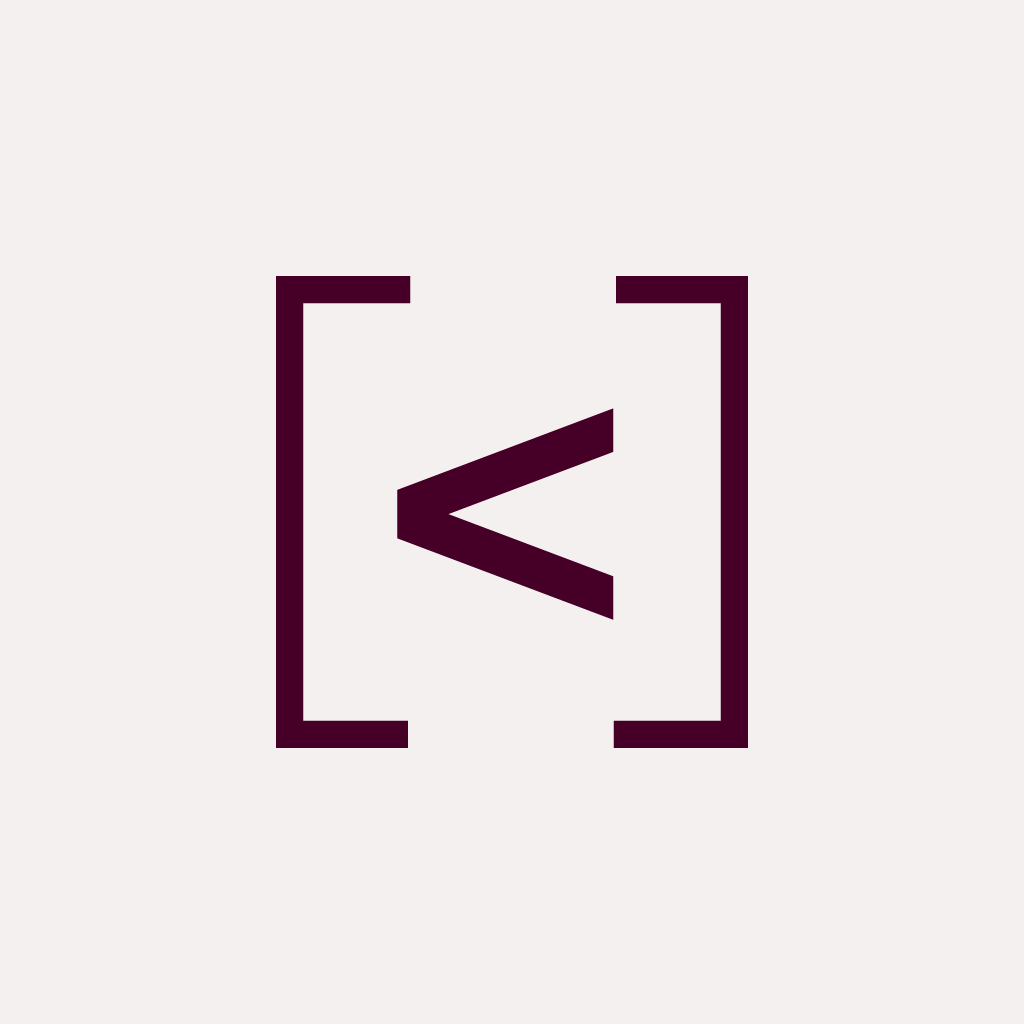 Fandt du ikke hvad du søgte? 
Kontakt DR Design
28
2. september 2024
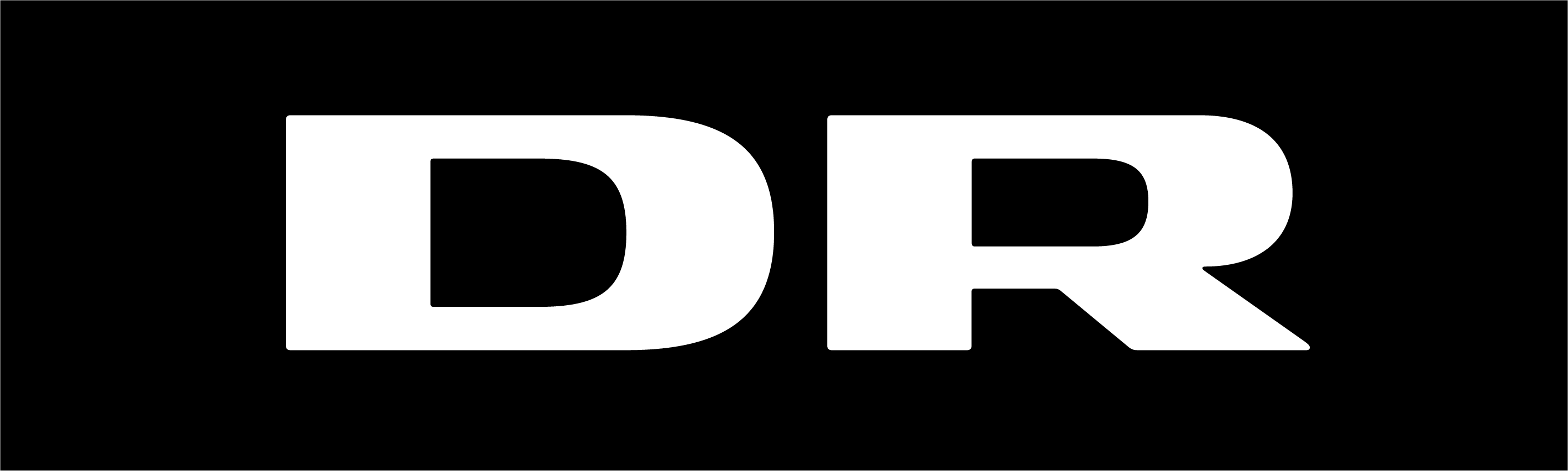 Ultra kategori ikoner
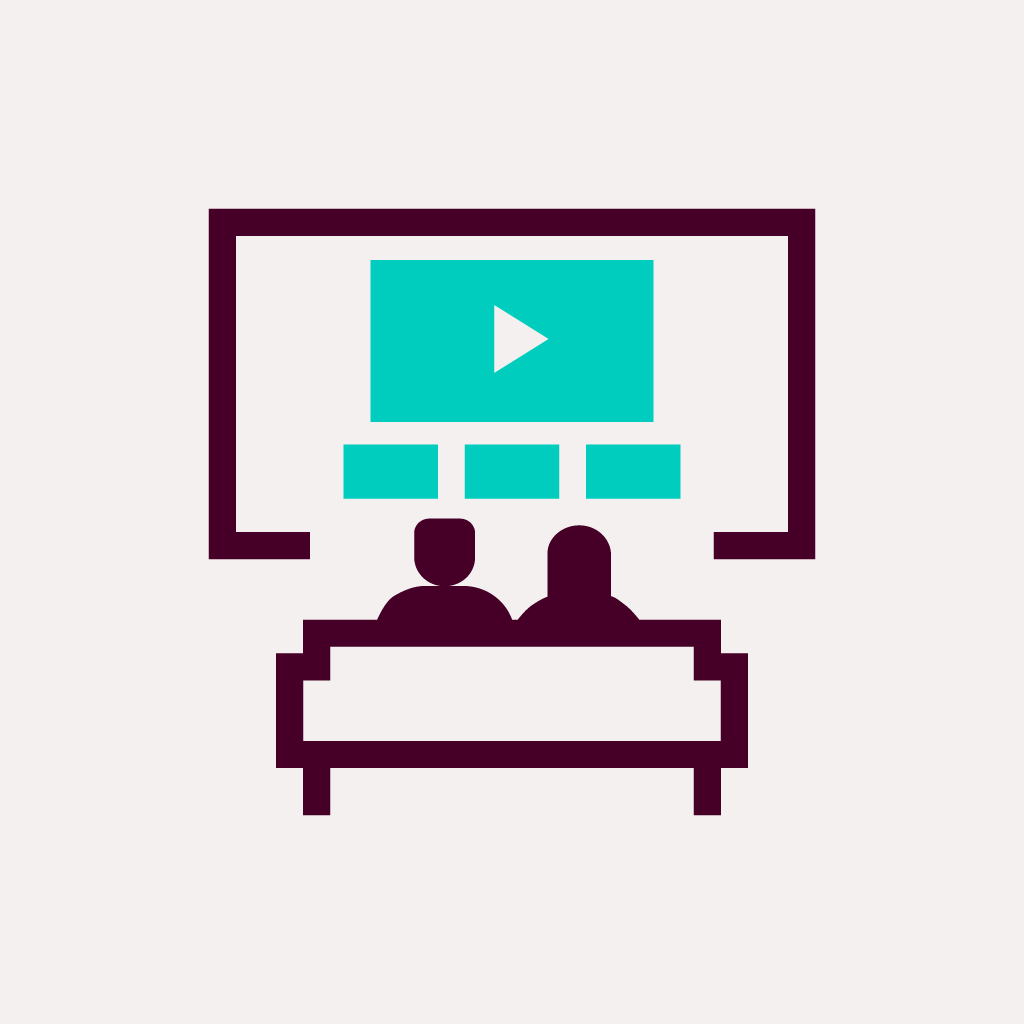 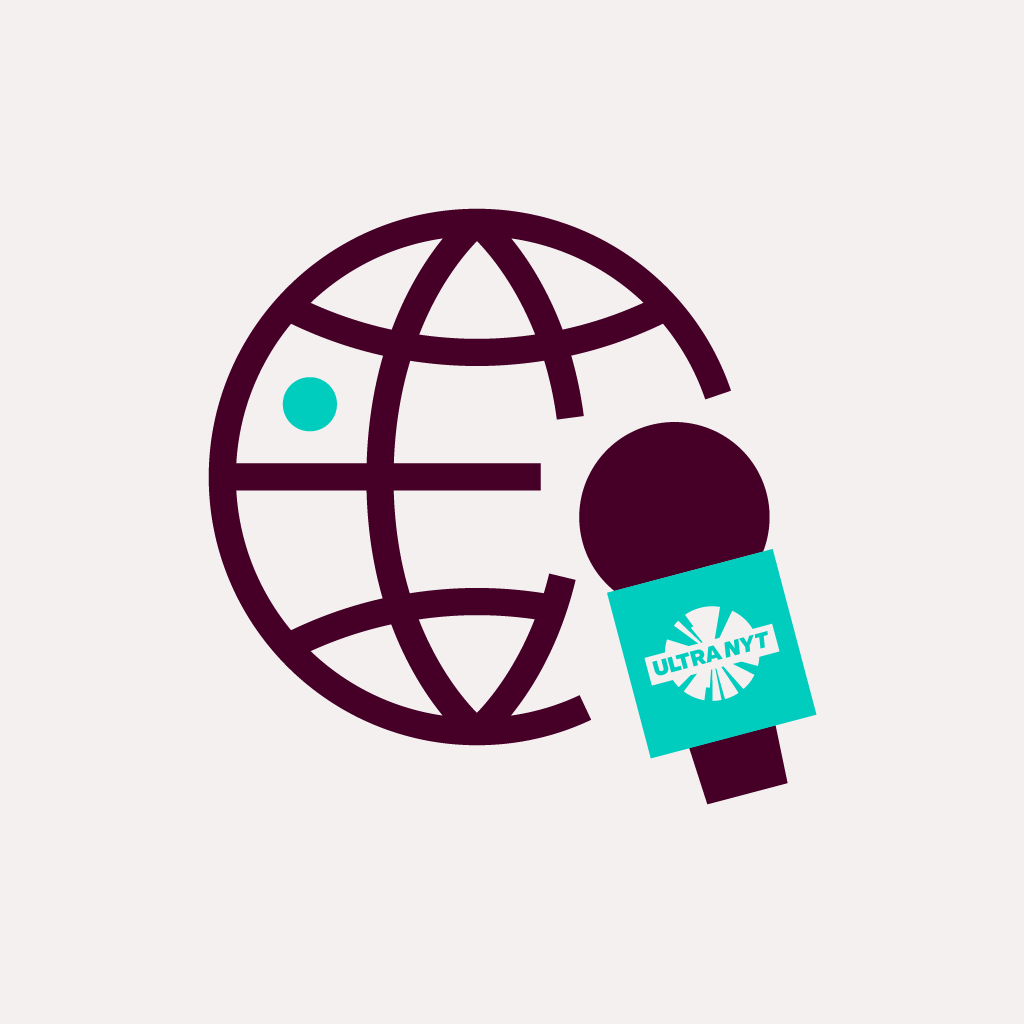 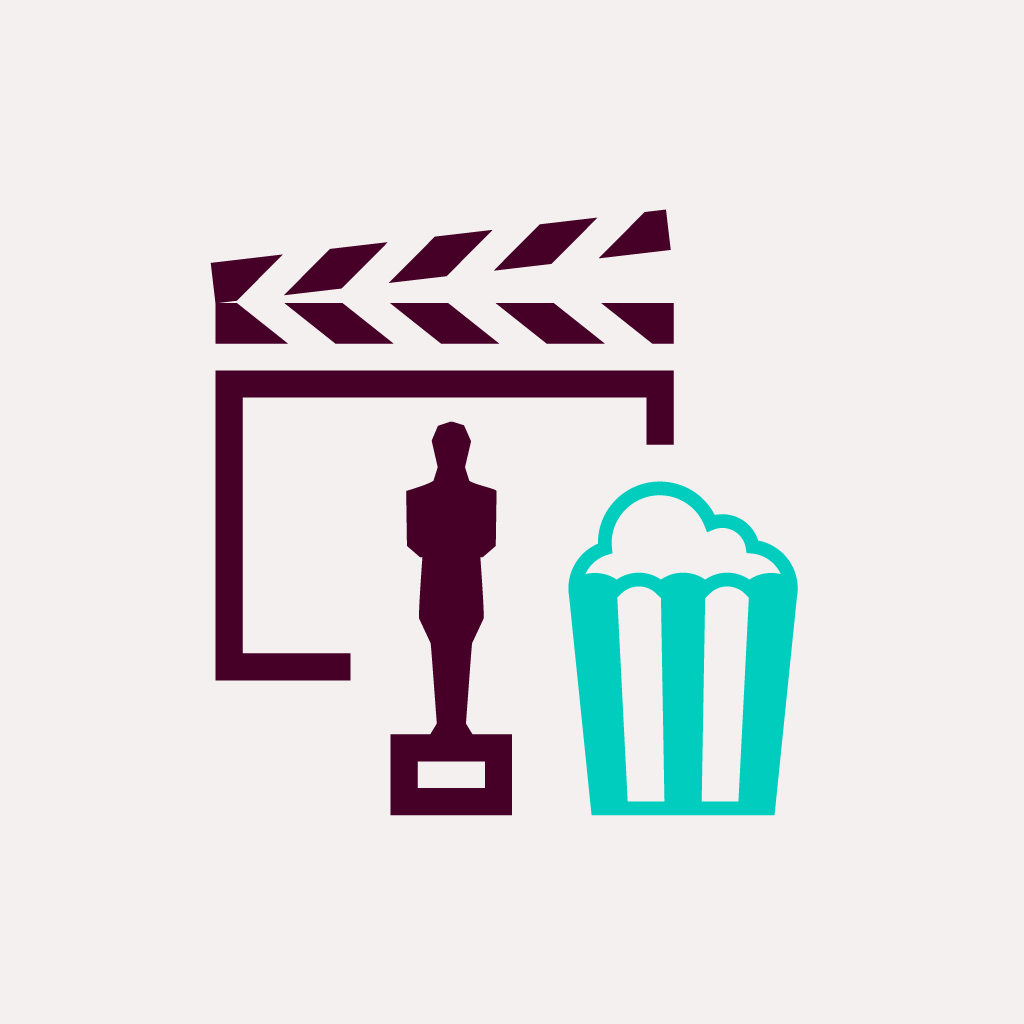 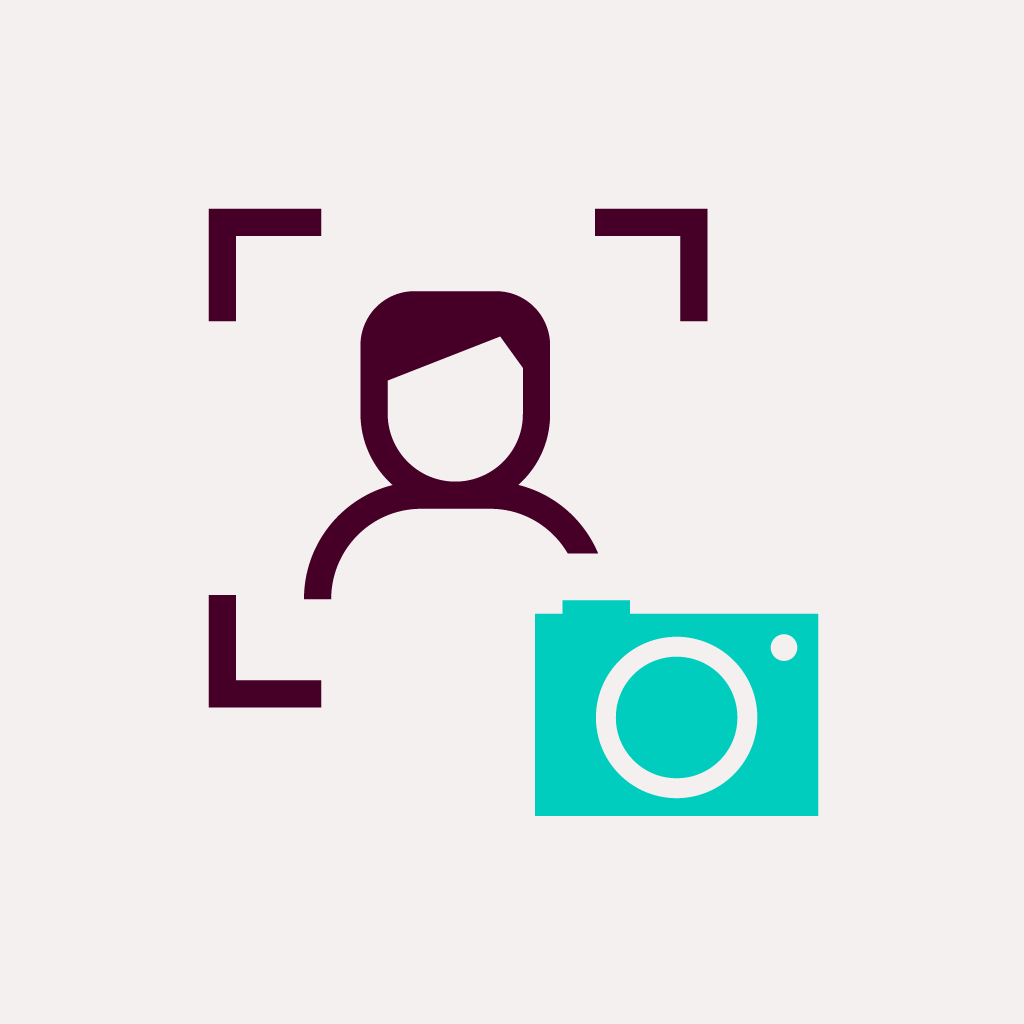 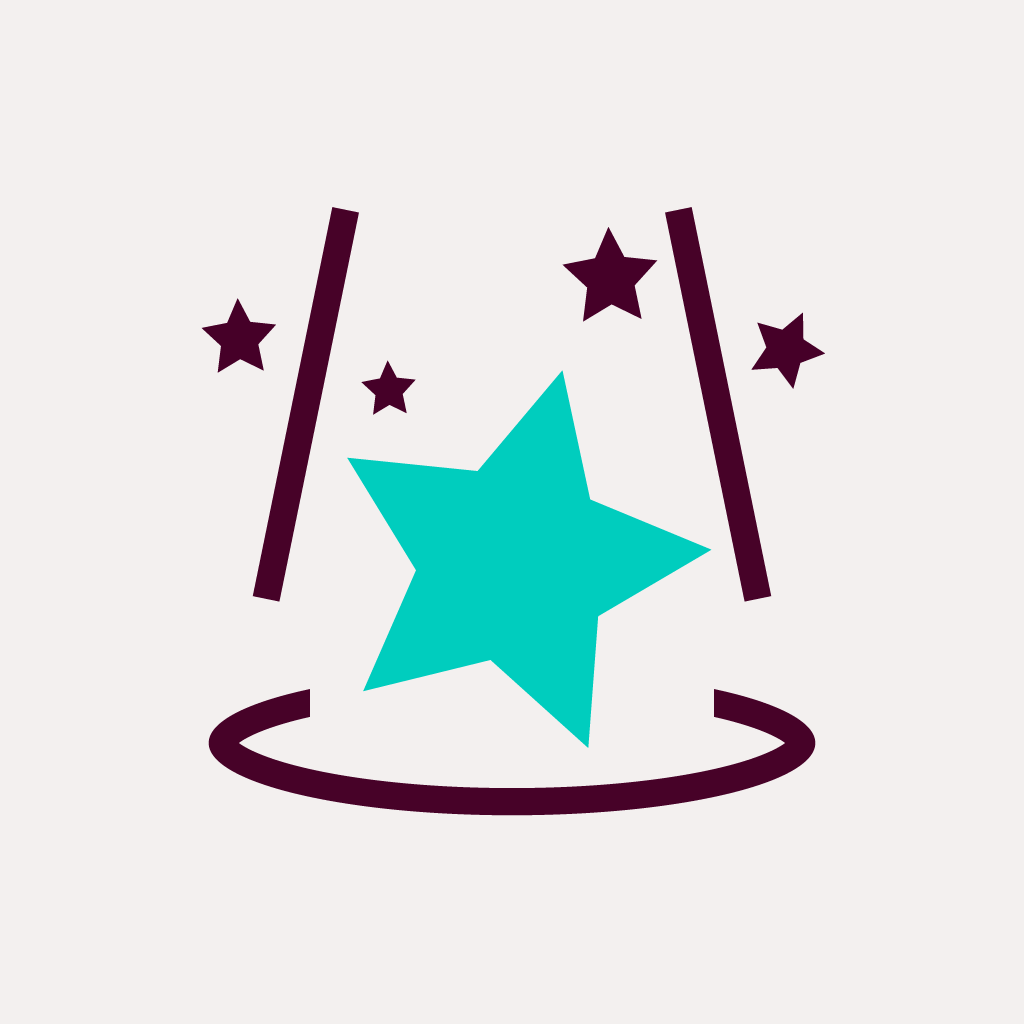 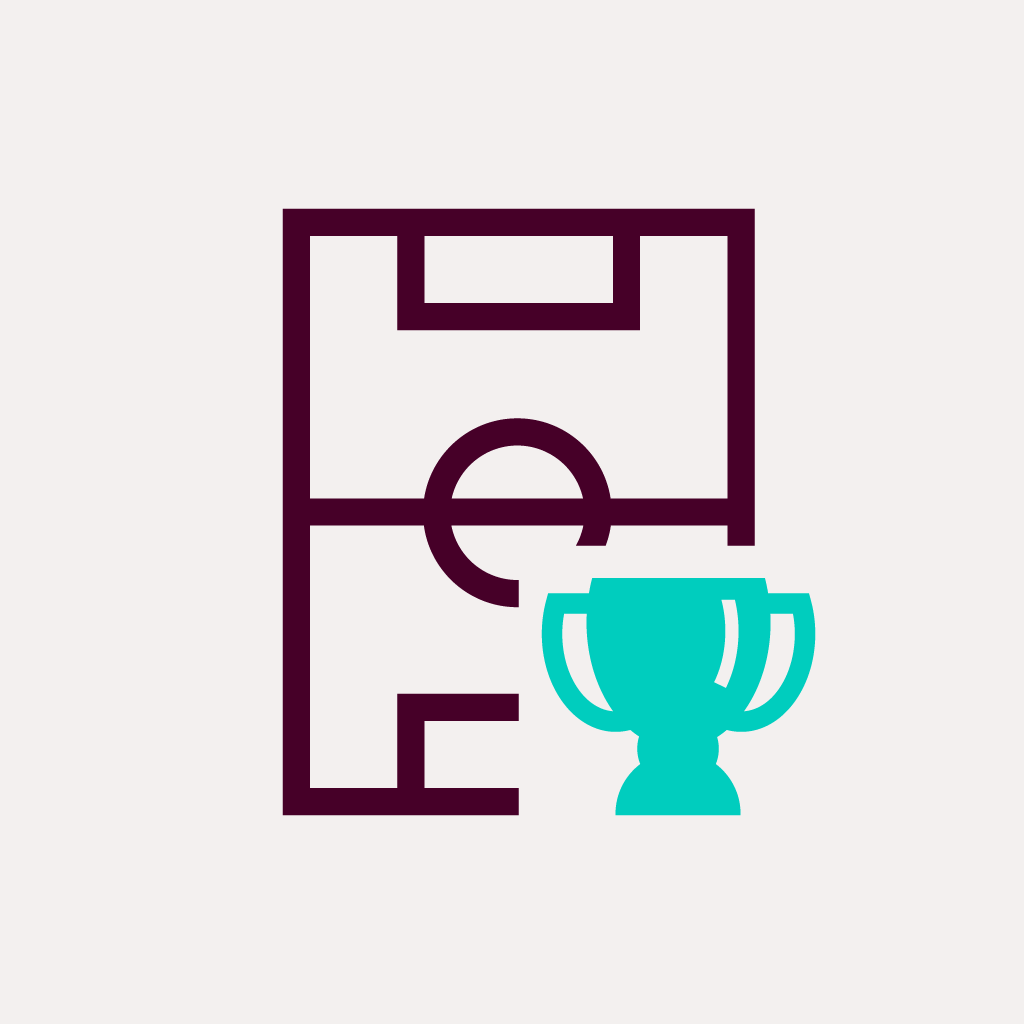 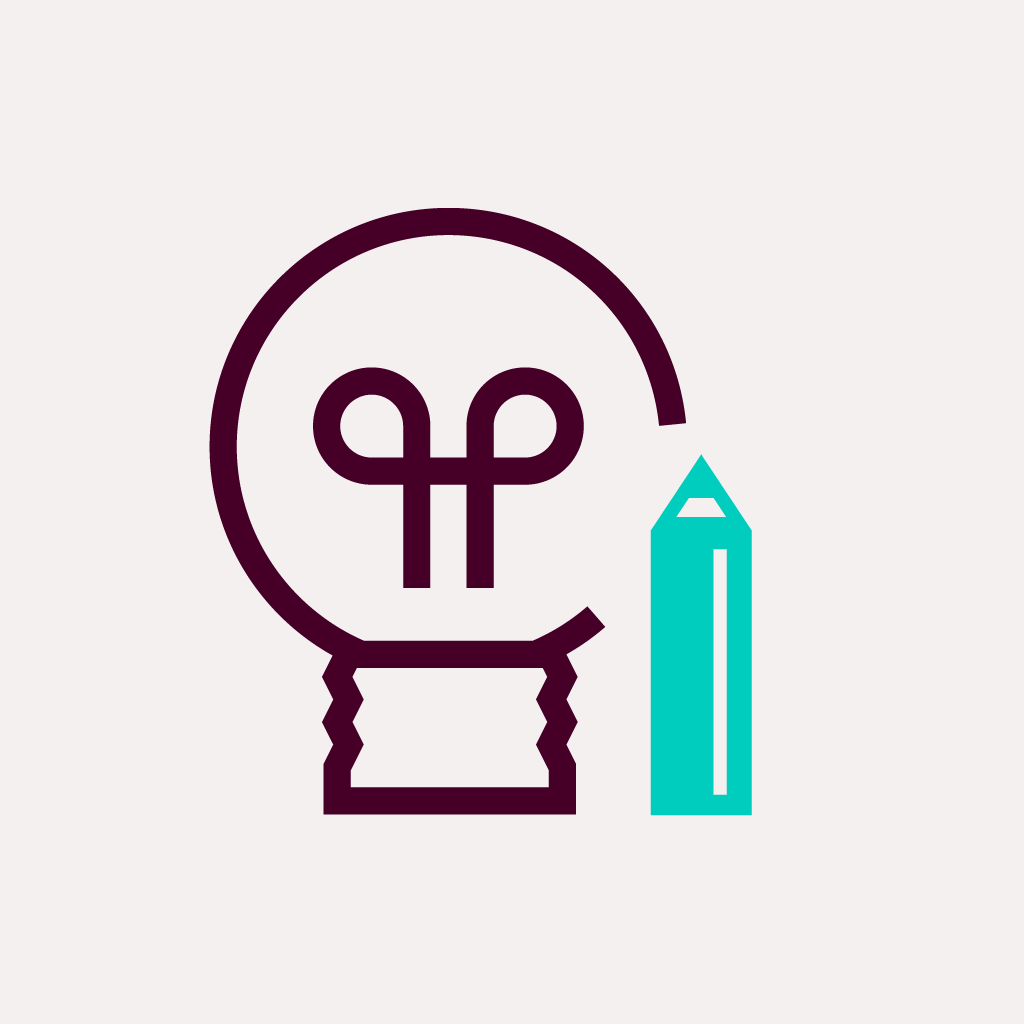 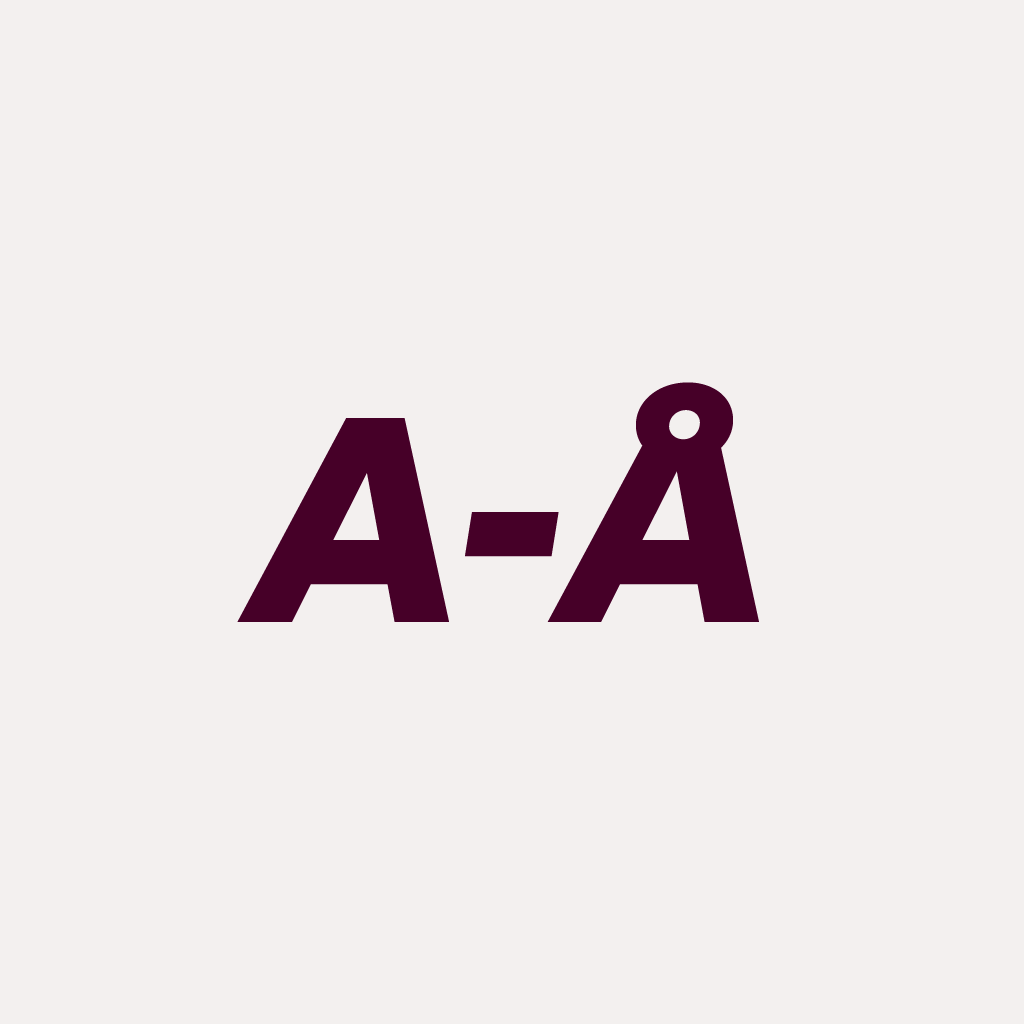 Fandt du ikke hvad du søgte? 
Kontakt DR Design
29
2. september 2024
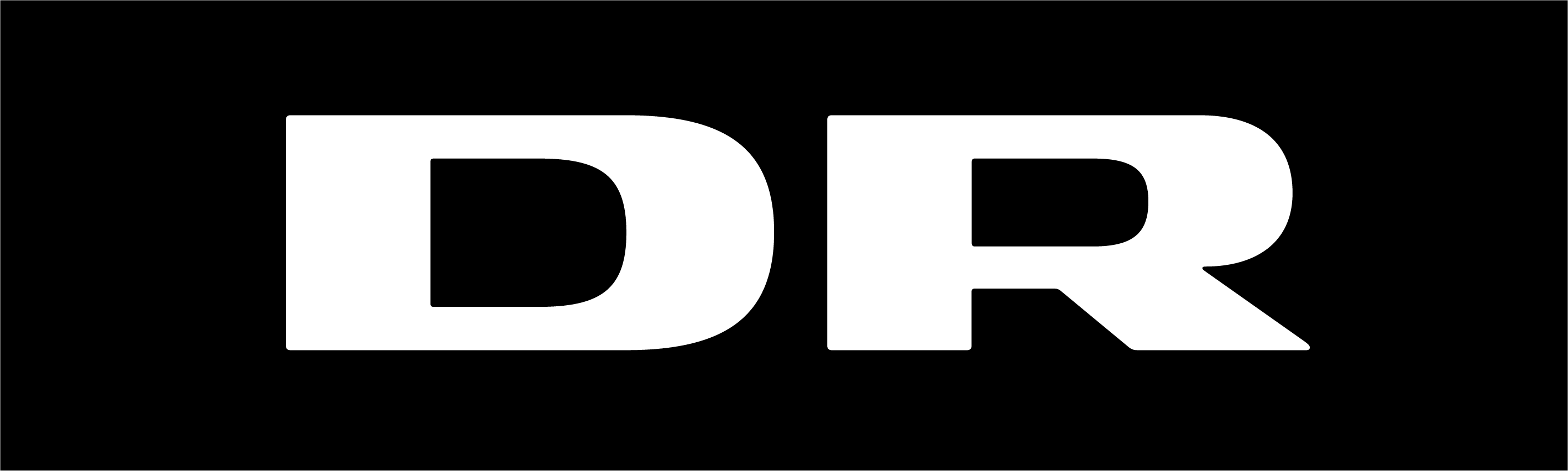 Ramasjang kategori ikoner
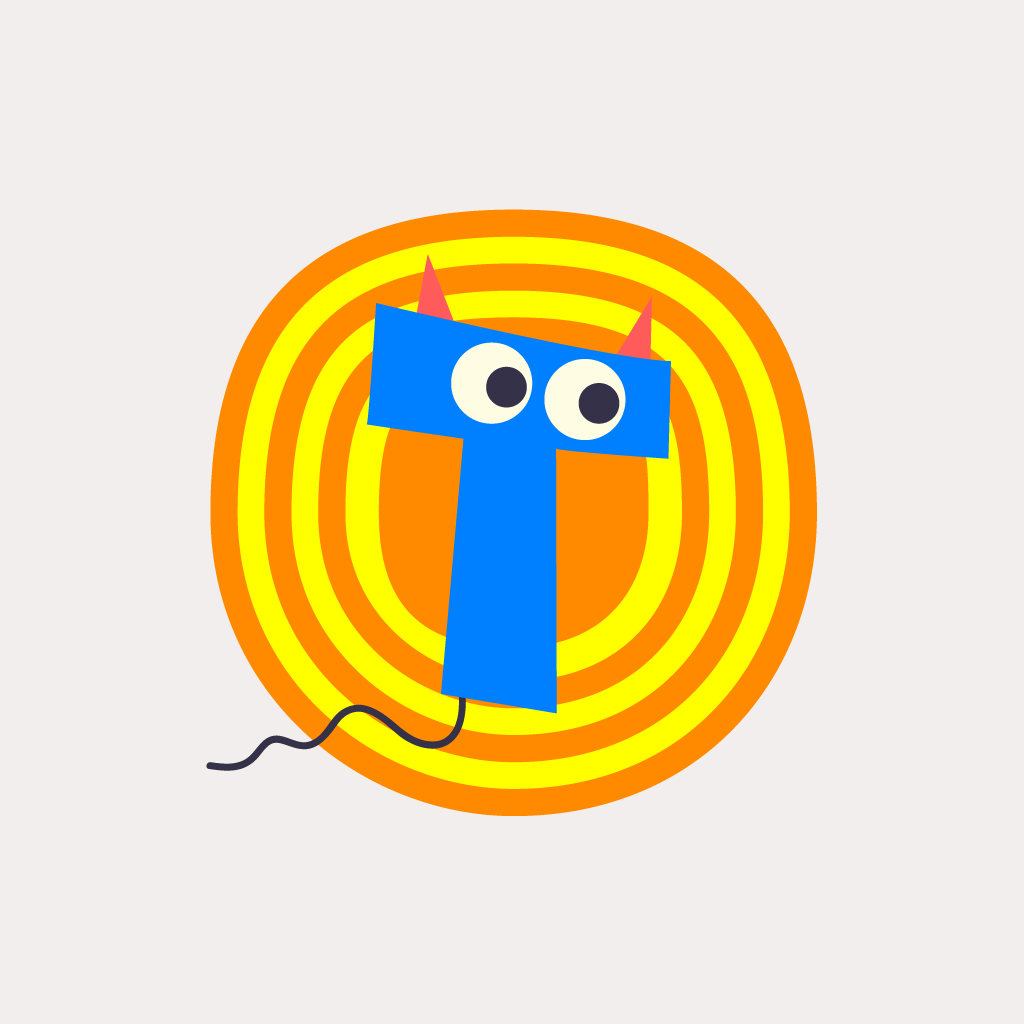 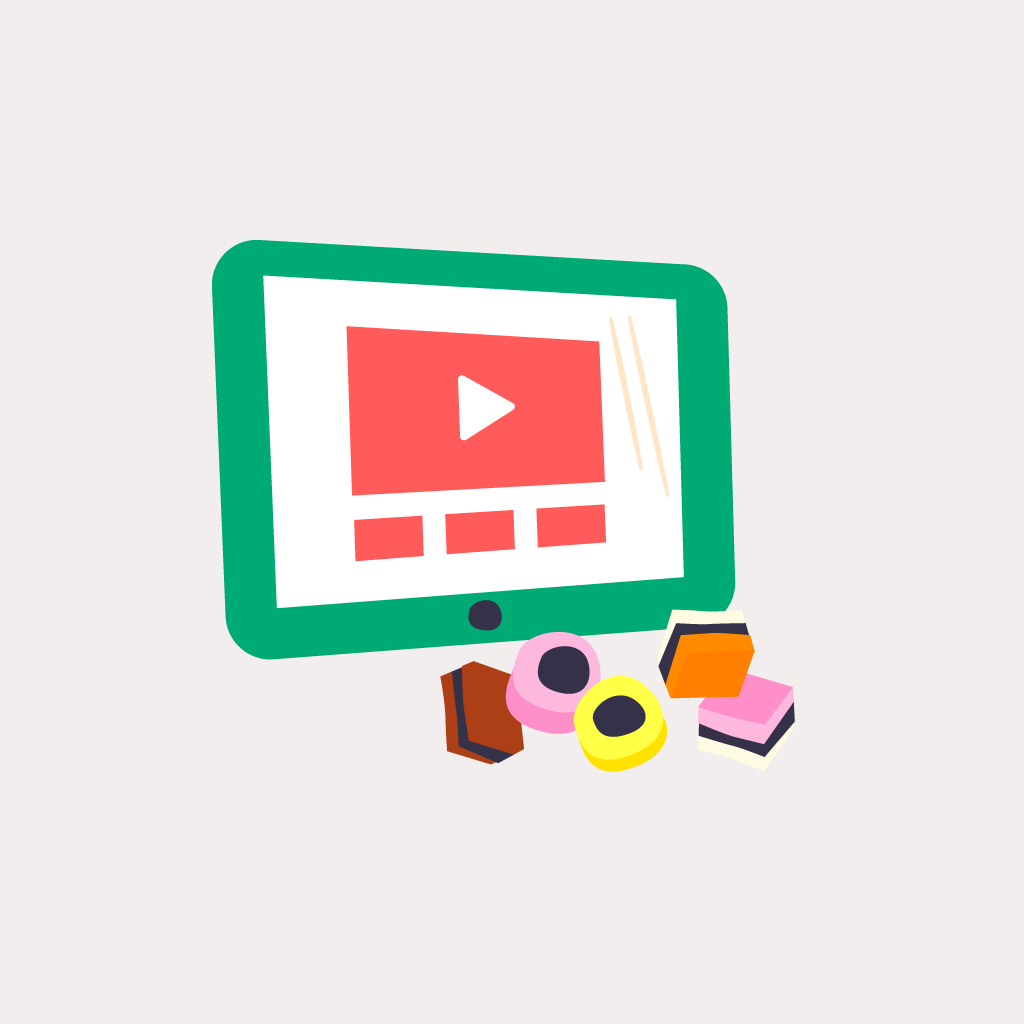 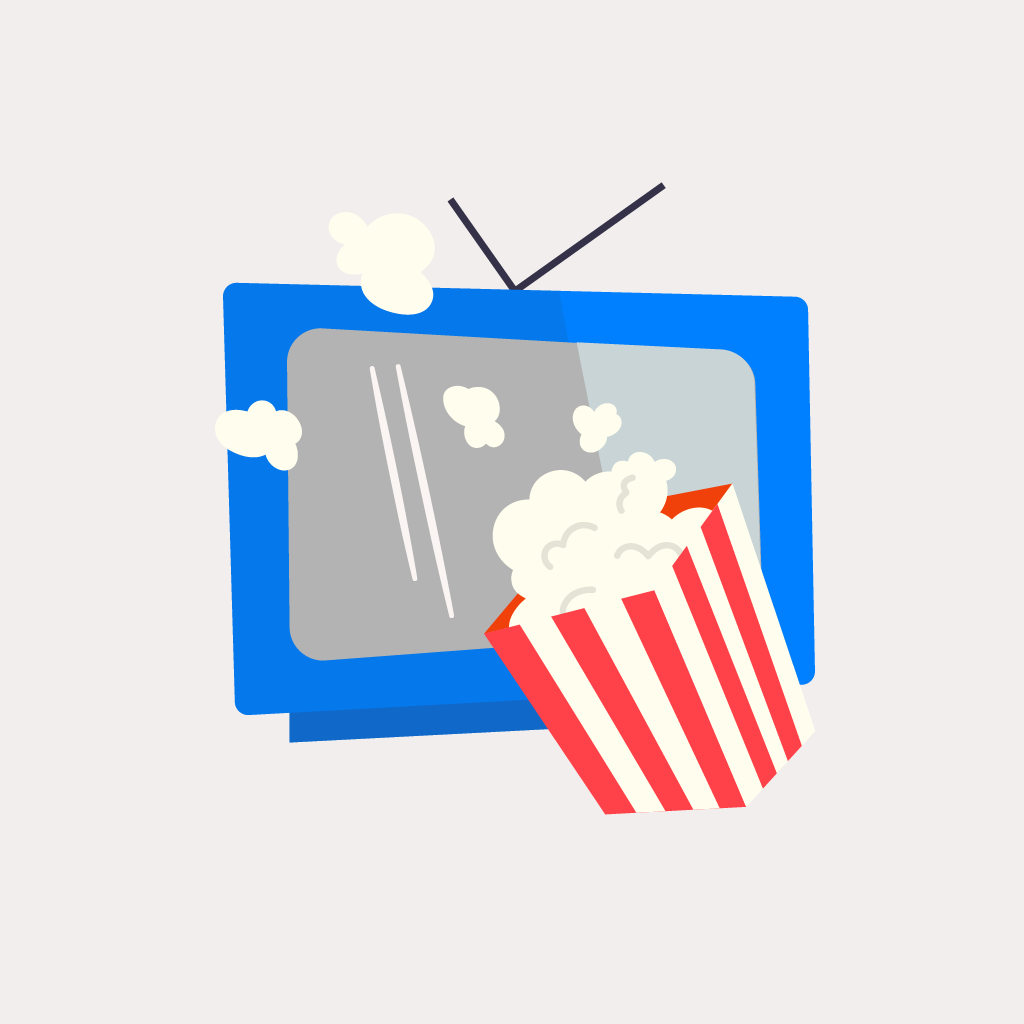 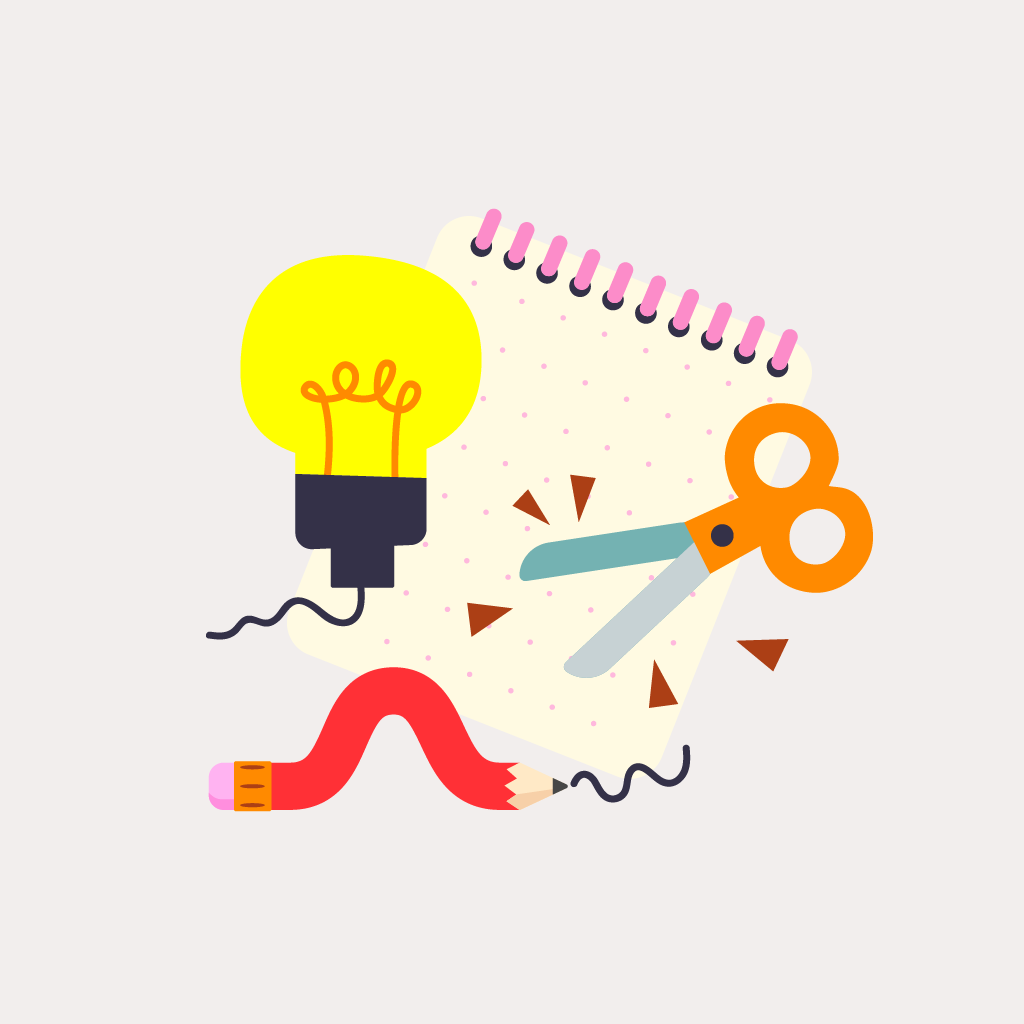 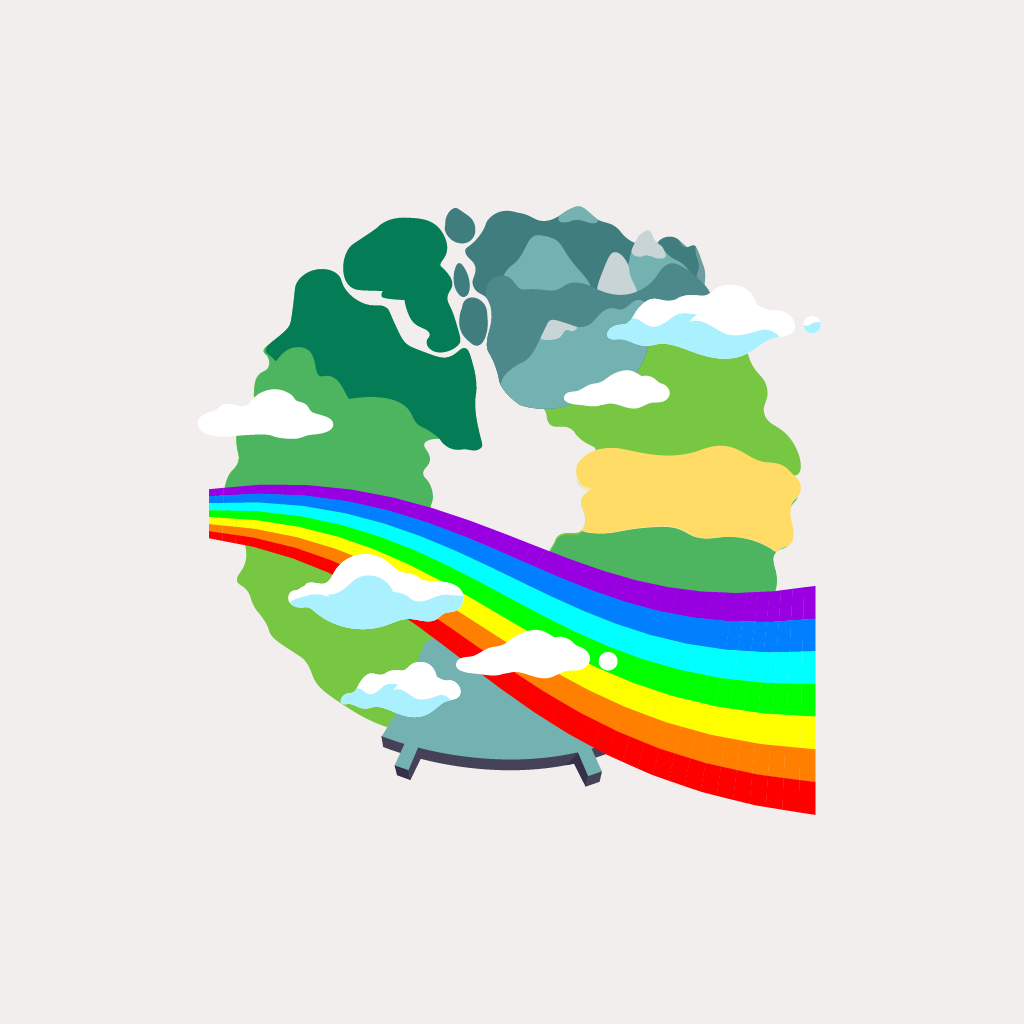 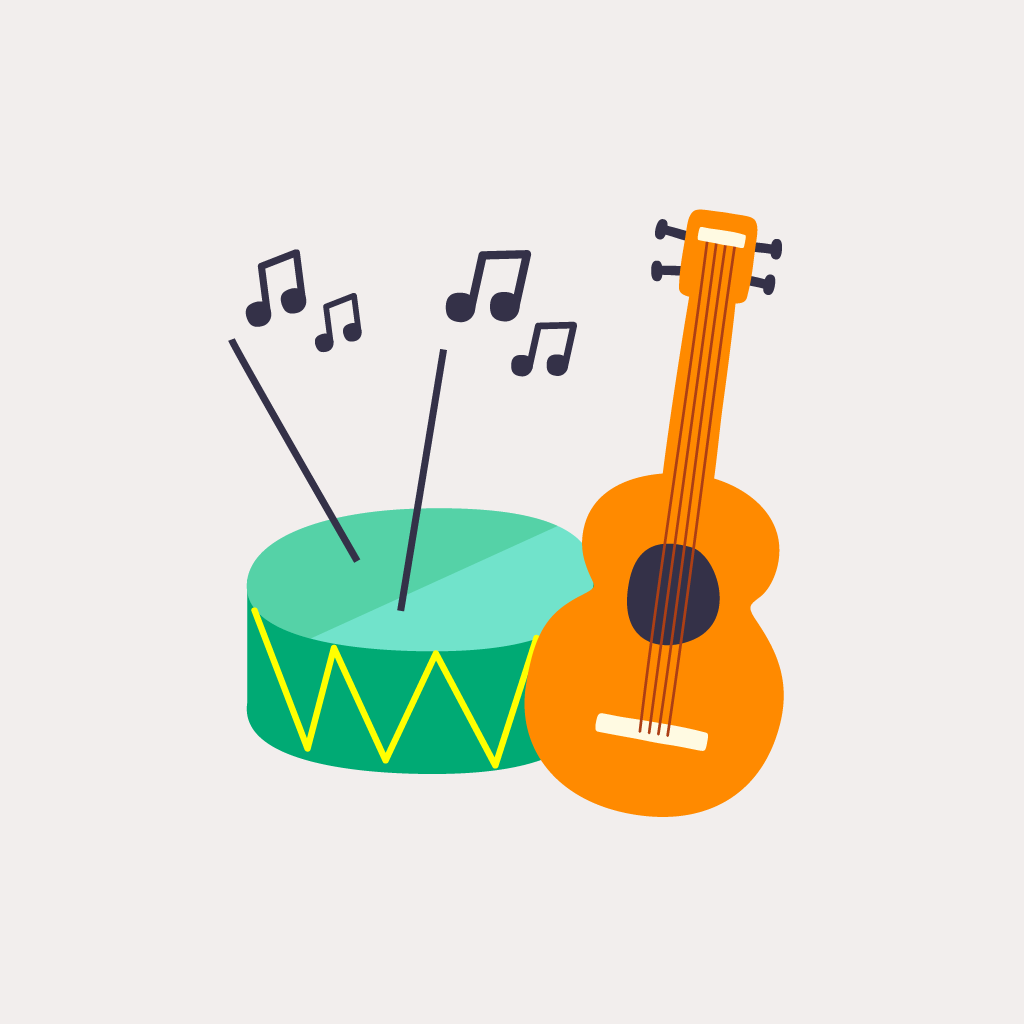 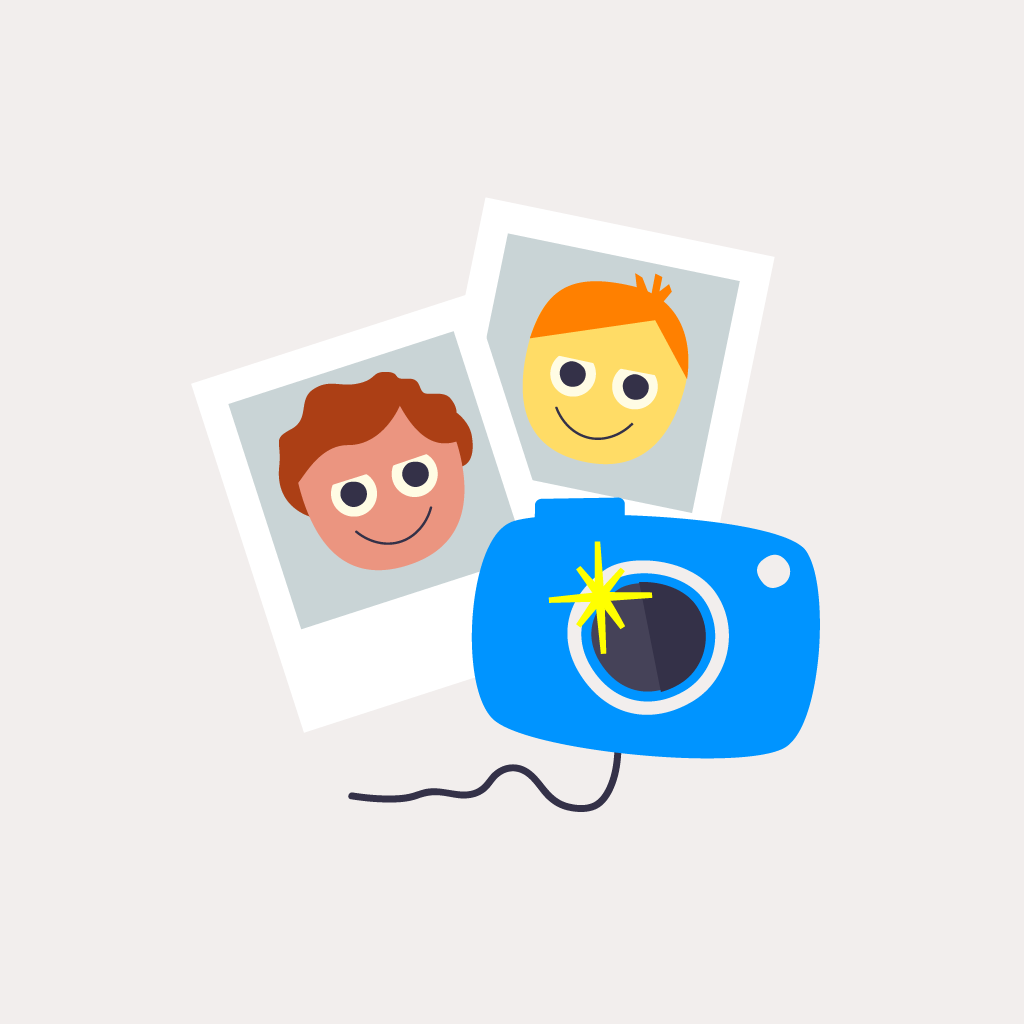 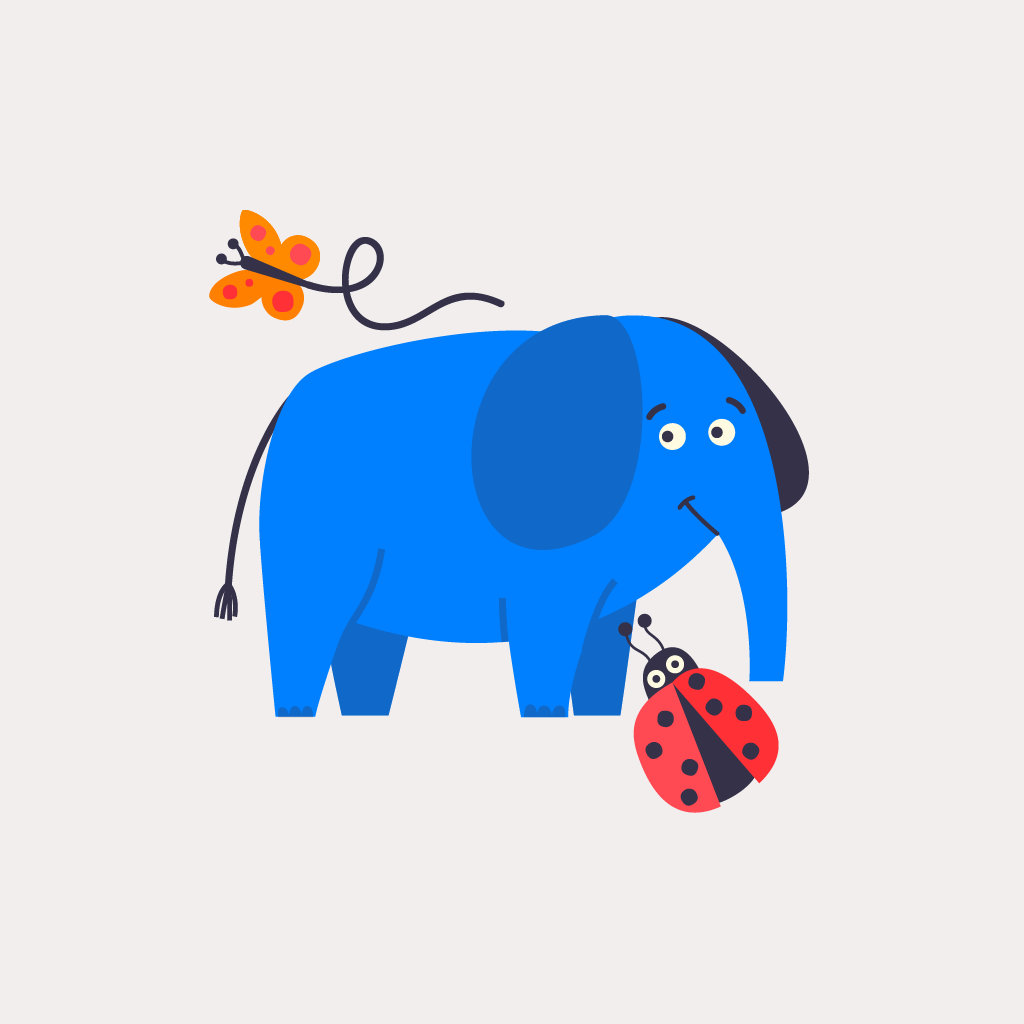 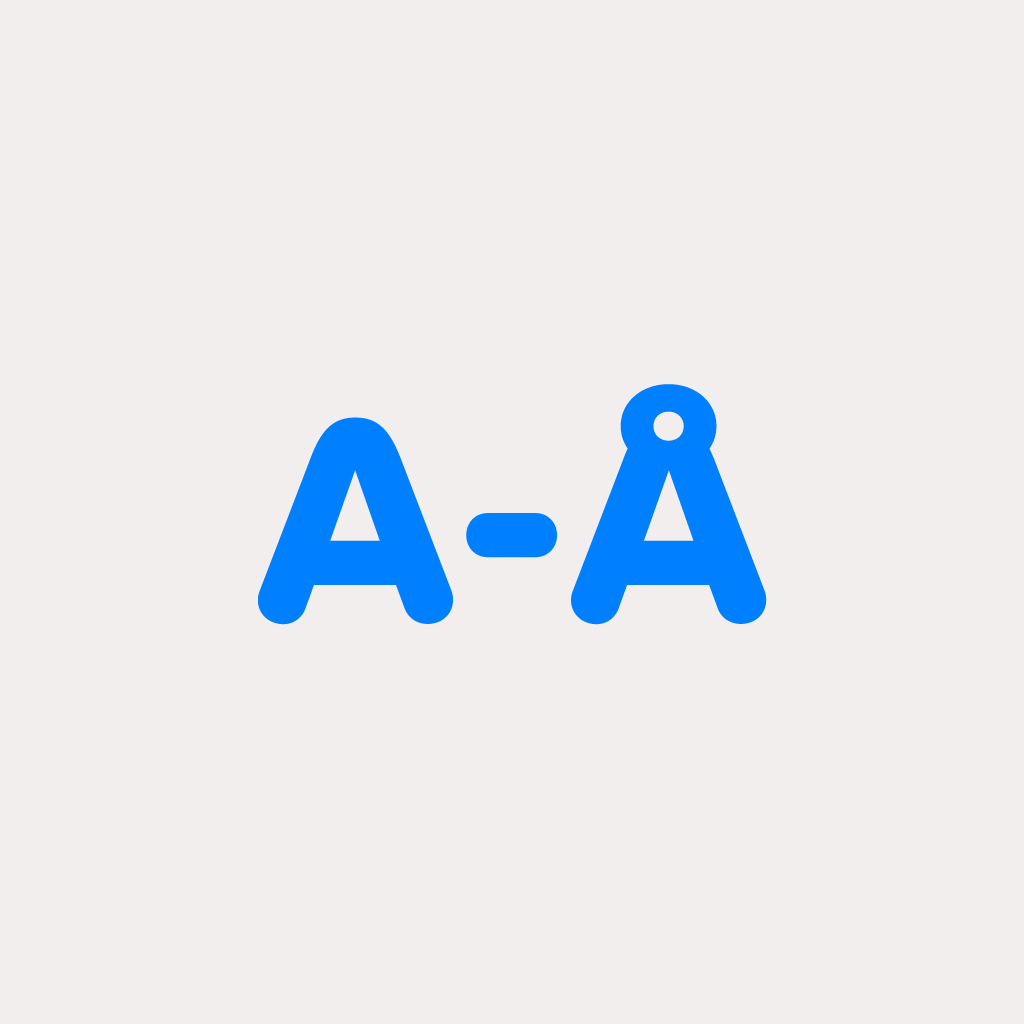 Fandt du ikke hvad du søgte? 
Kontakt DR Design
30
2. september 2024
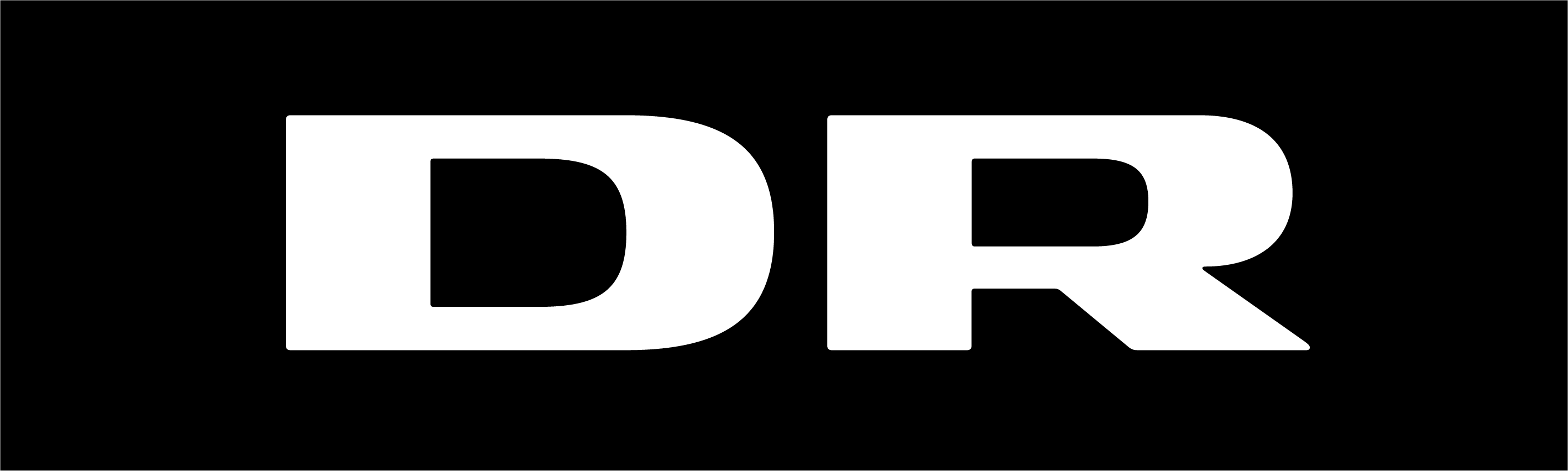 P6 ikoner
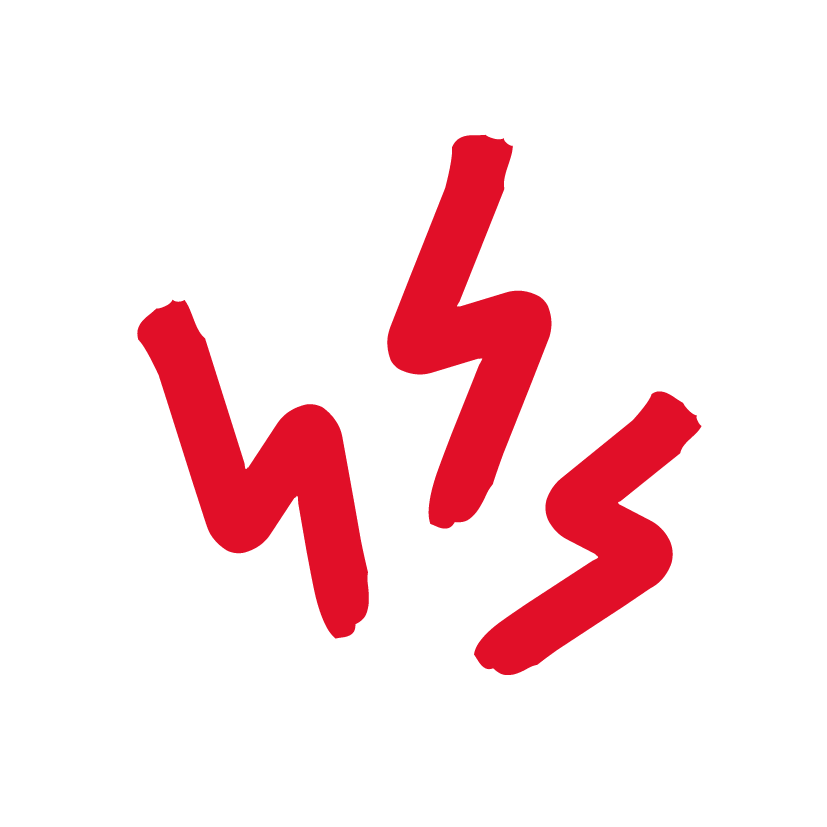 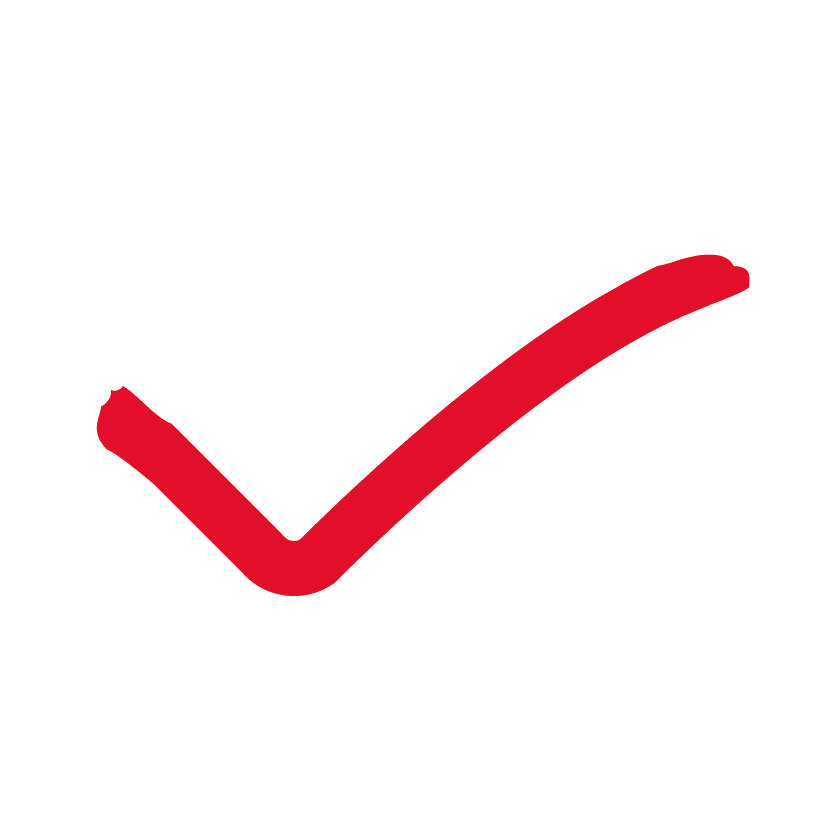 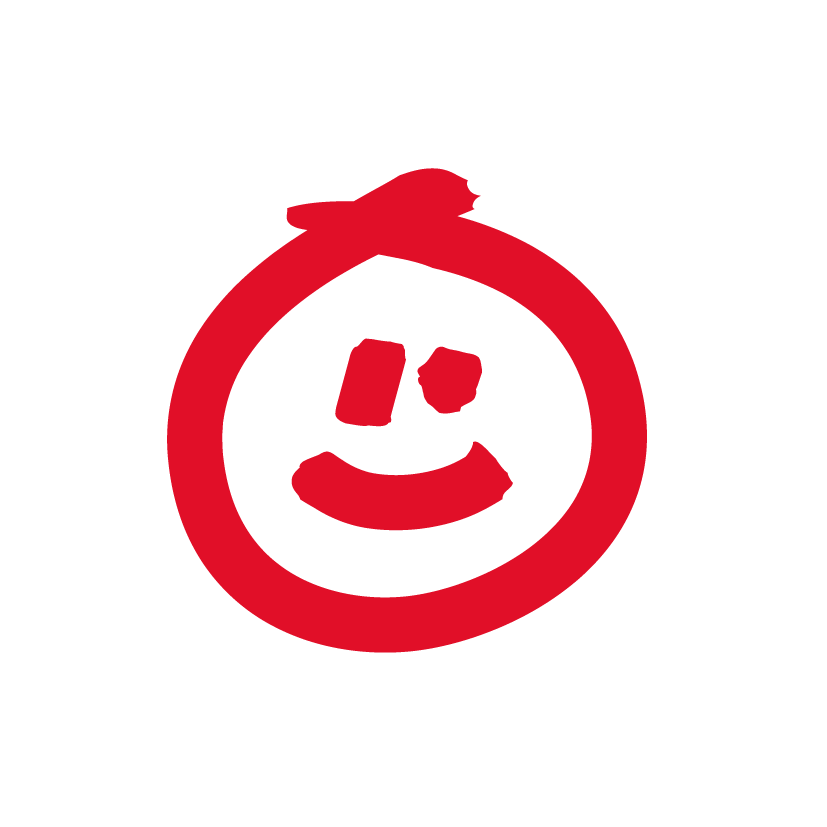 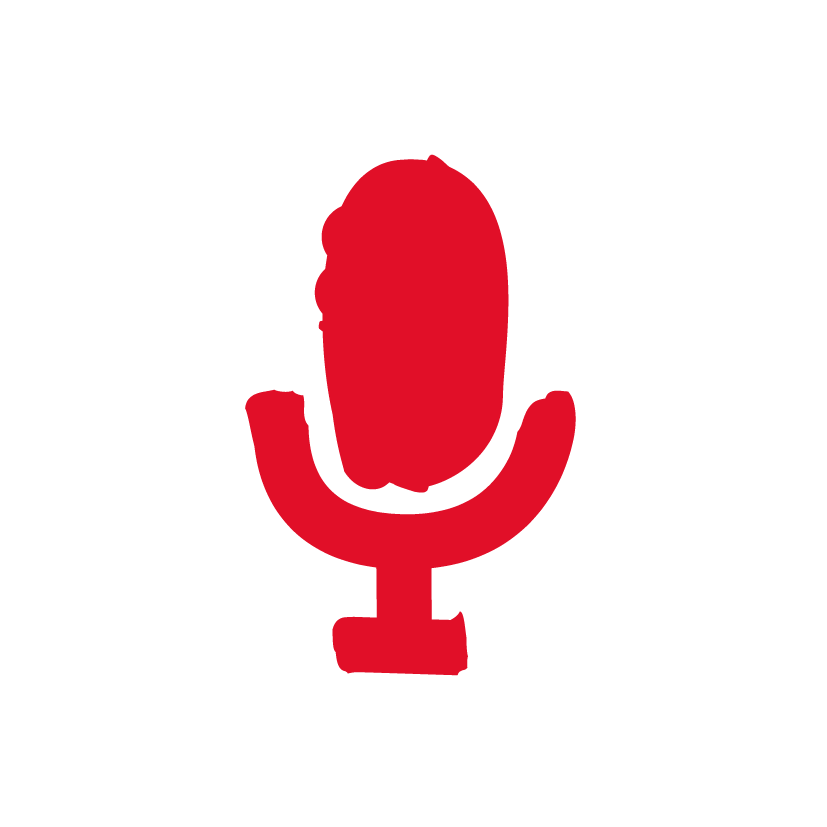 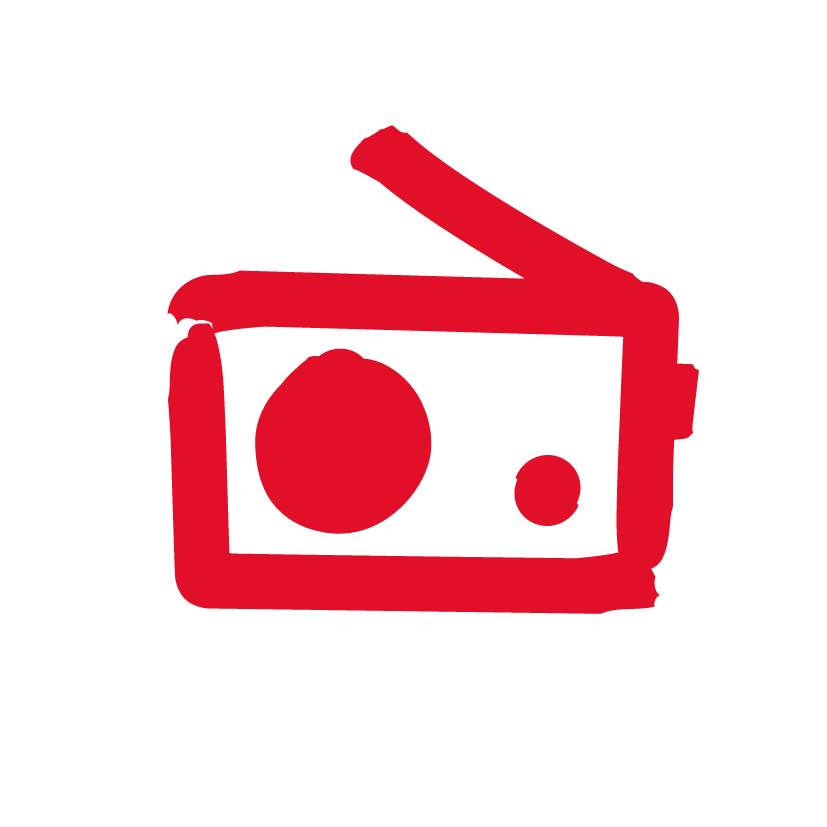 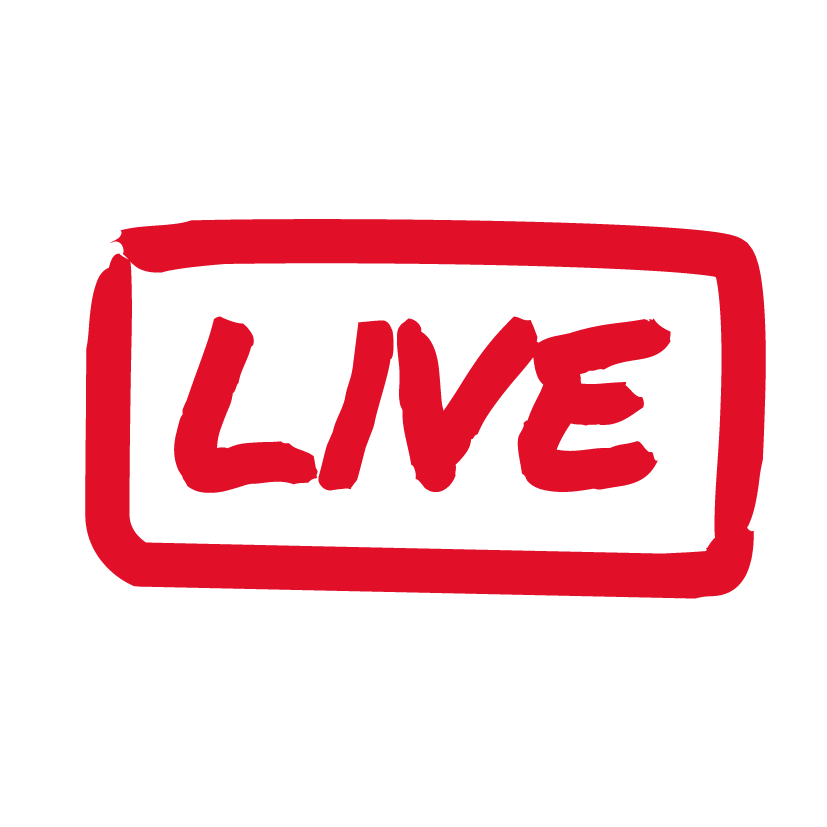 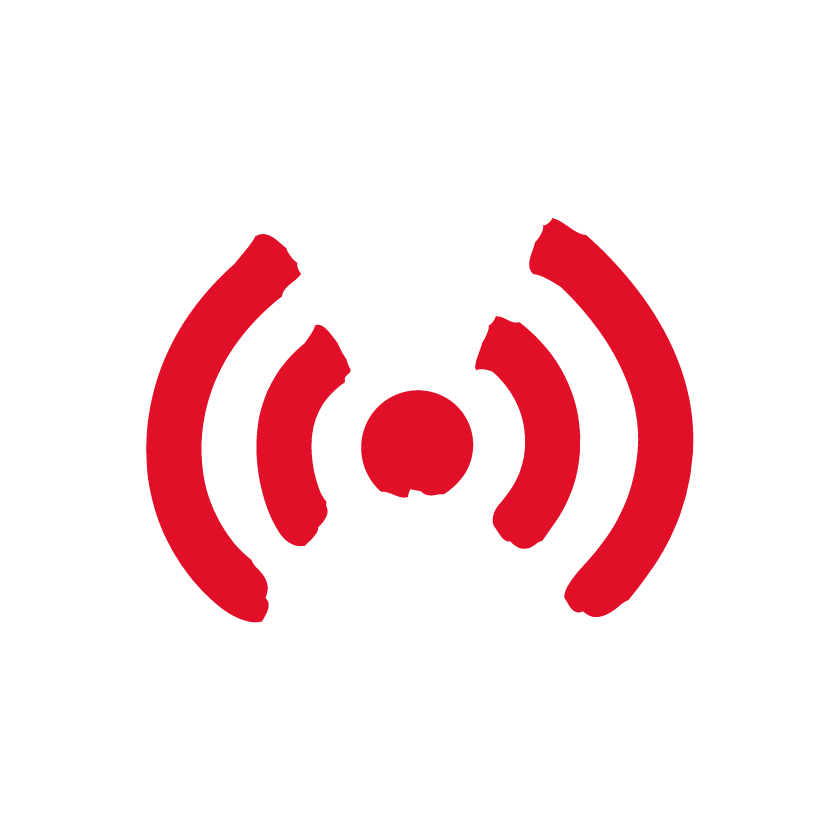 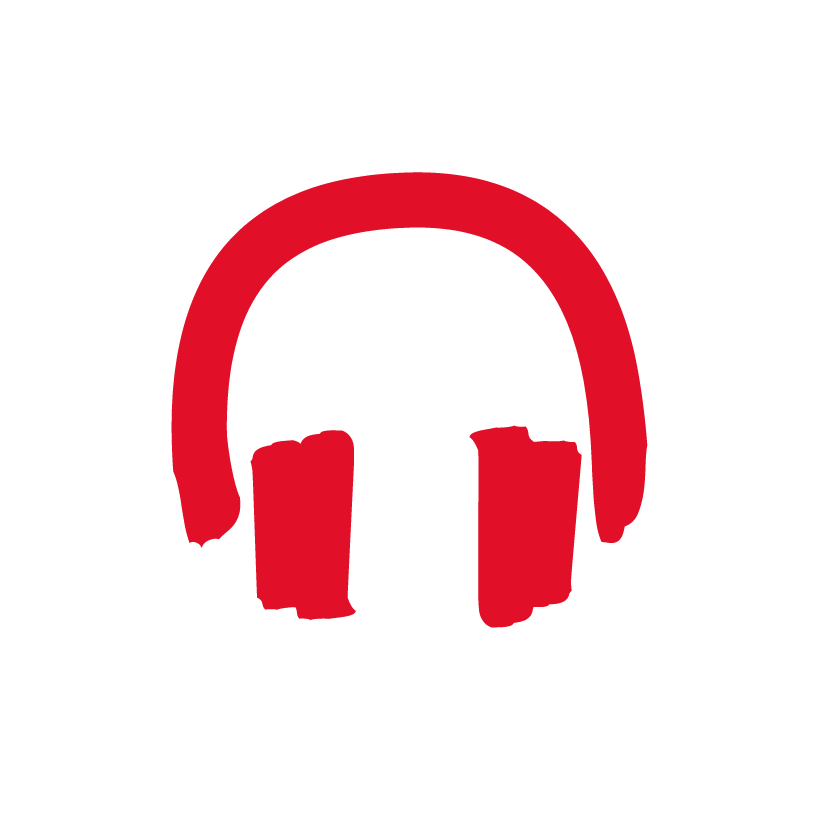 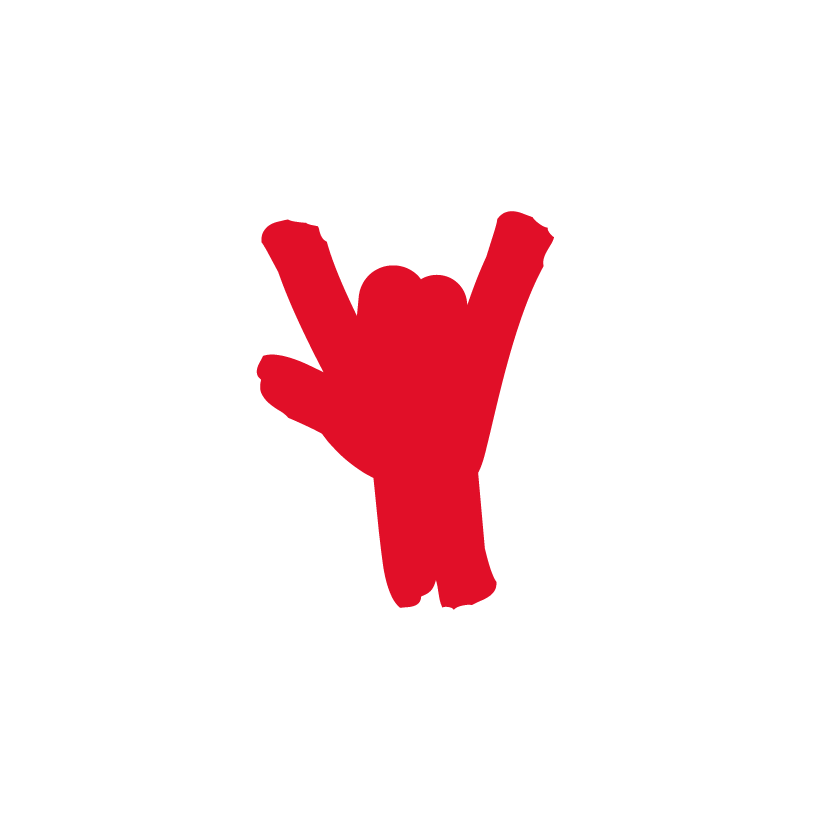 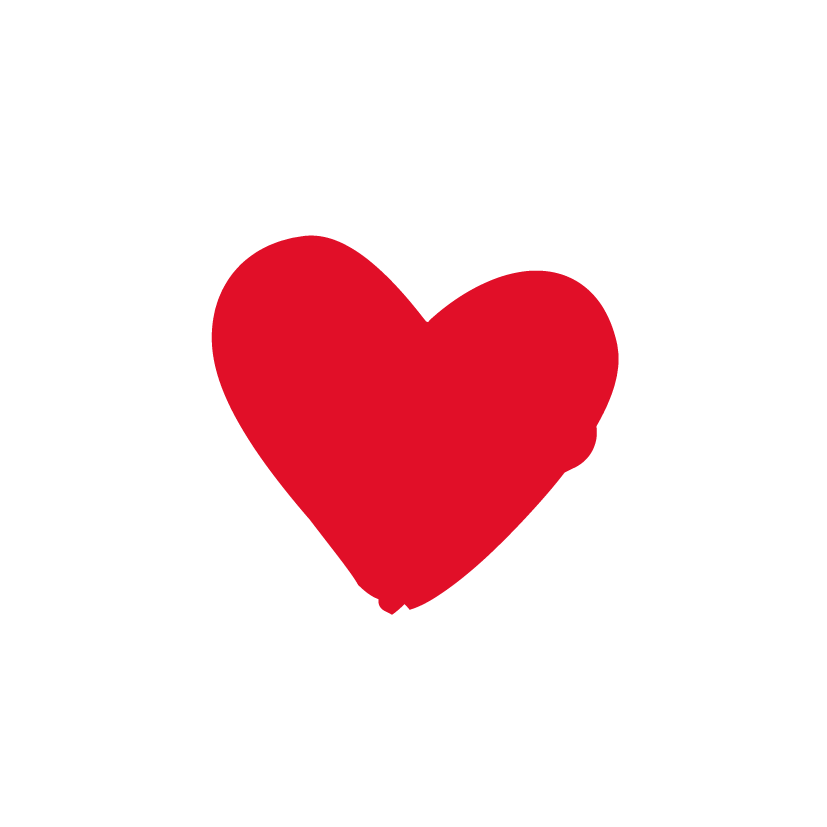 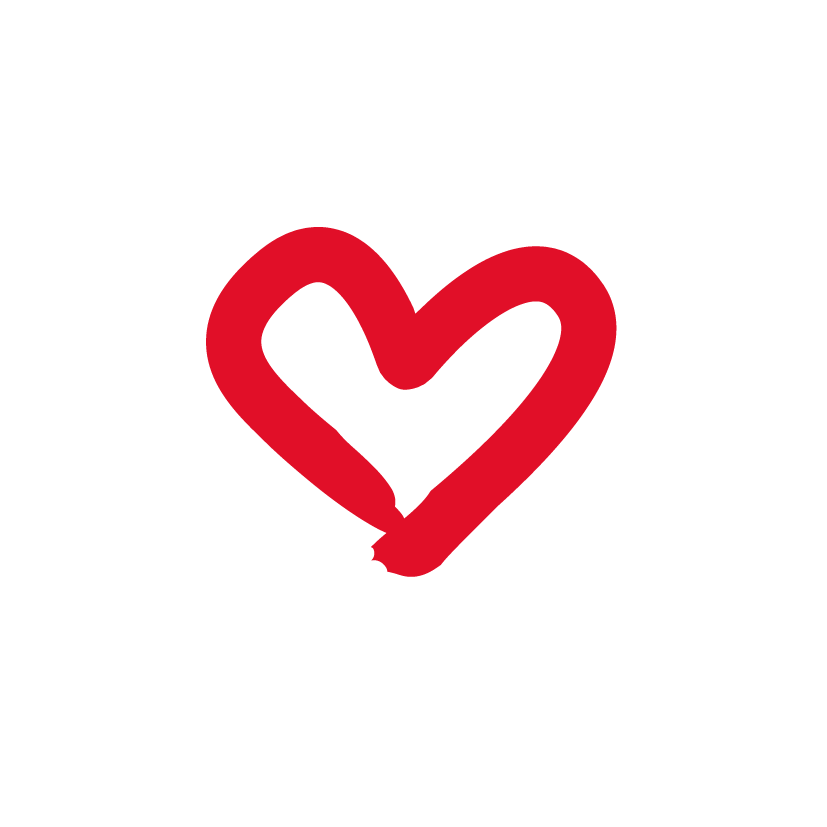 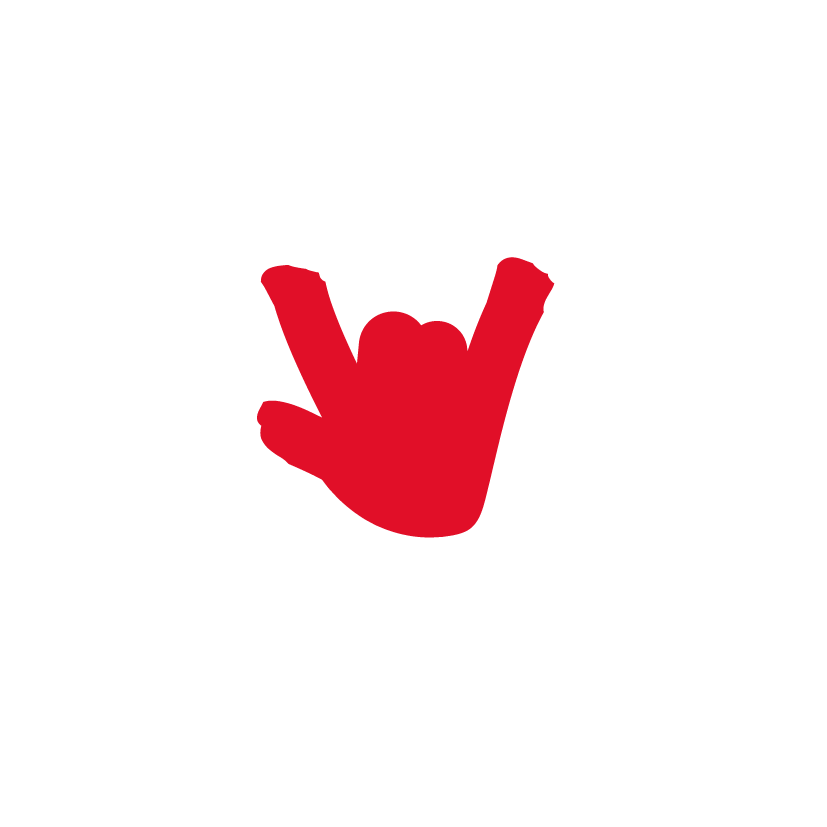 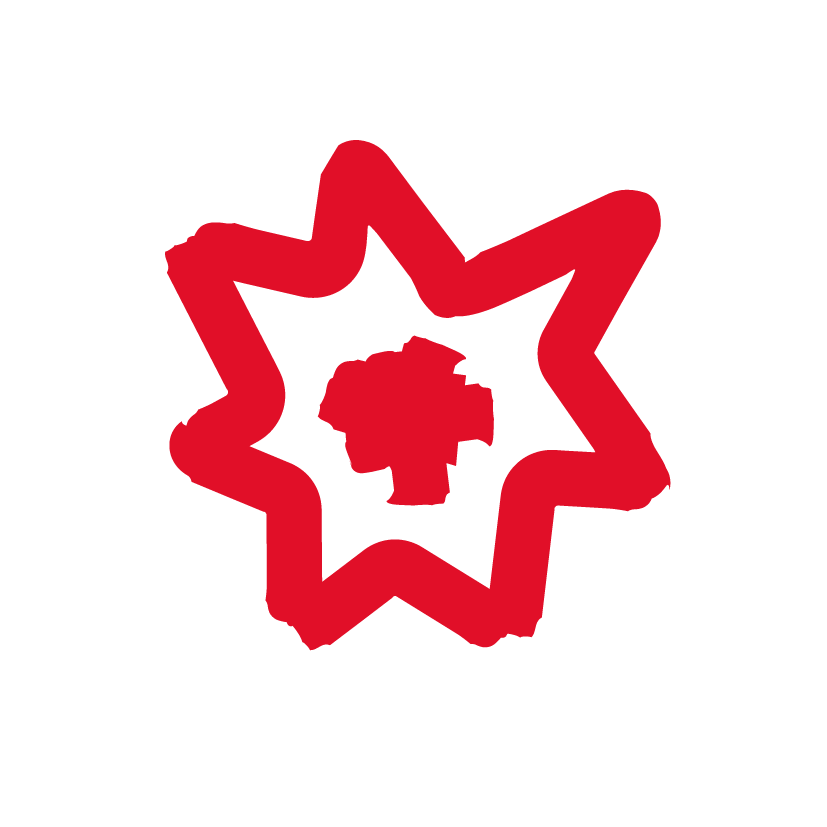 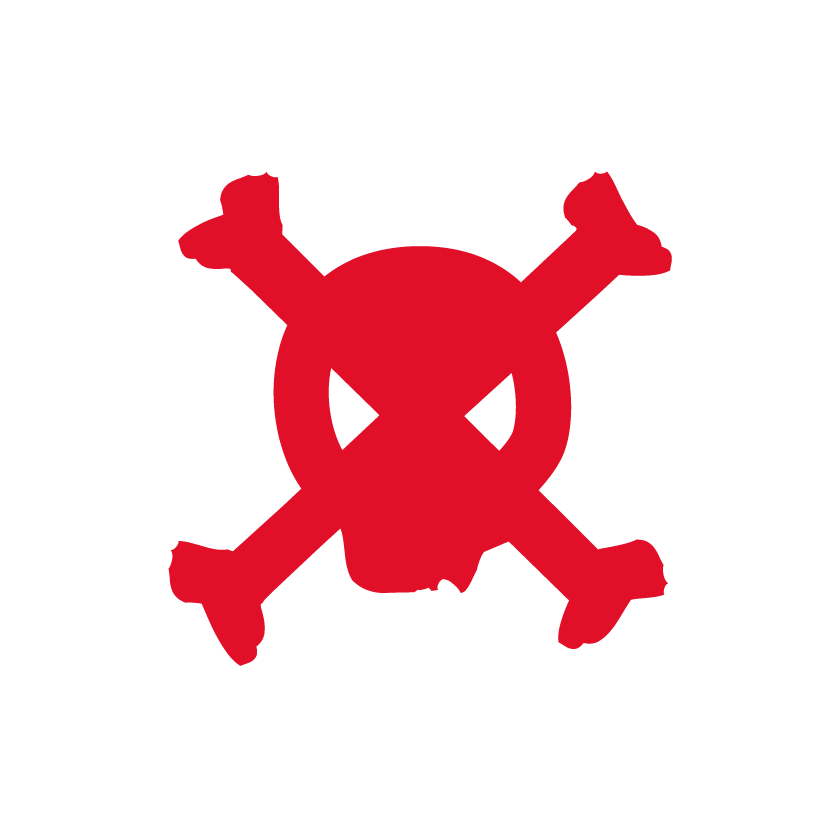 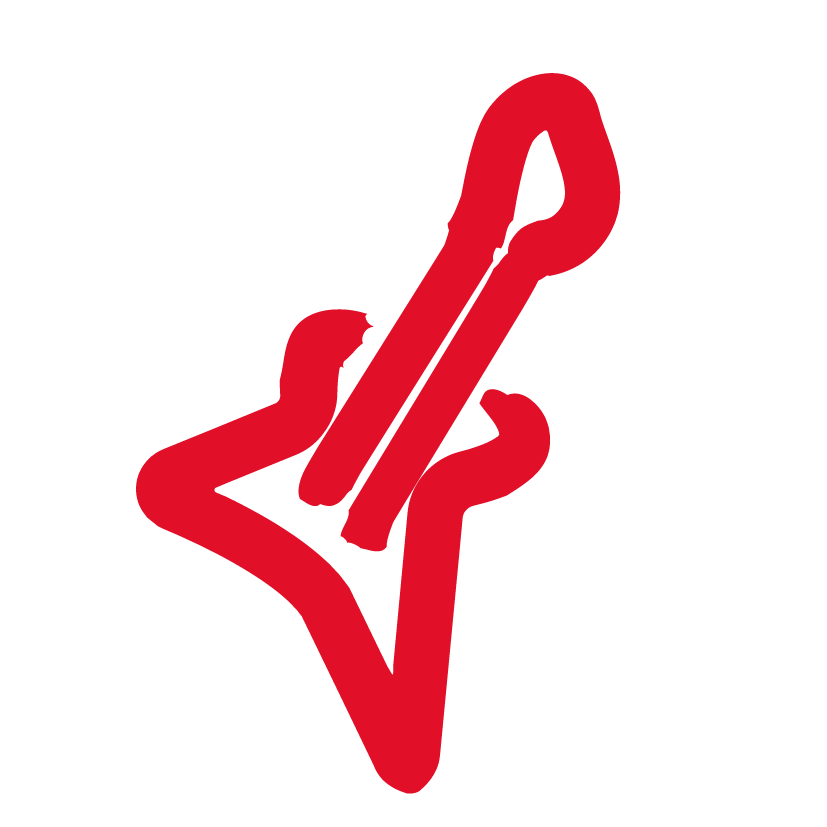 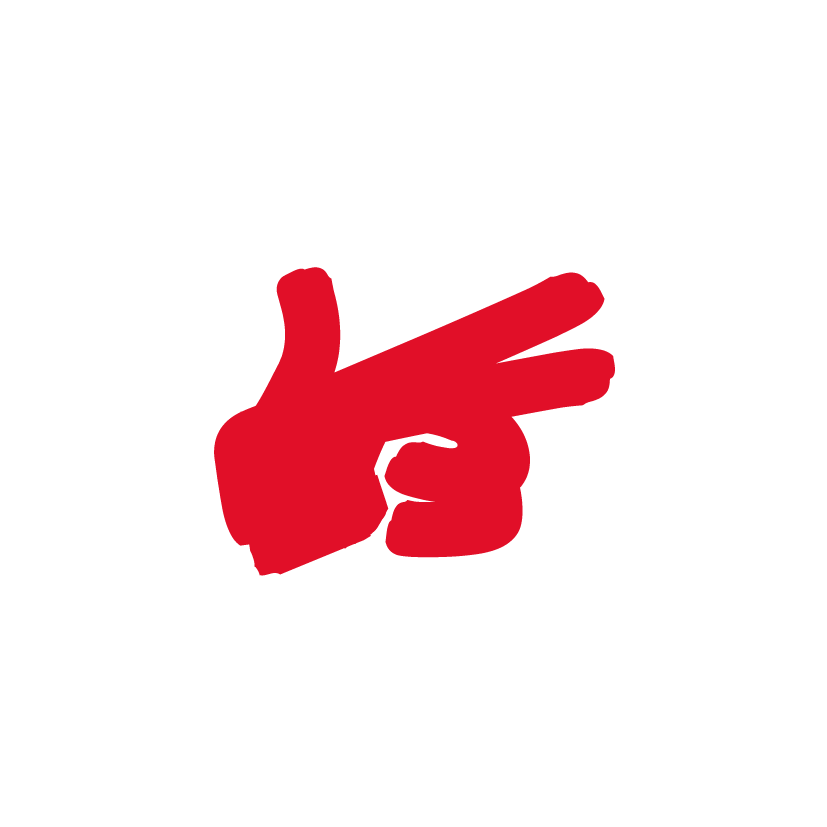 Fandt du ikke hvad du søgte? 
Kontakt DR Design
31
2. september 2024